Exploring the formation of shocks in novae
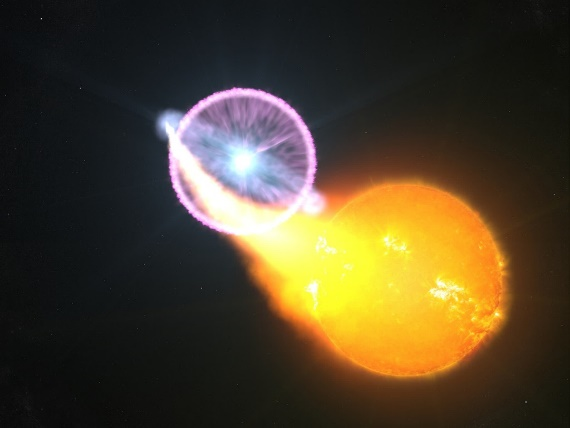 Elias Aydi
NASA Hubble Fellow 
Michigan State University
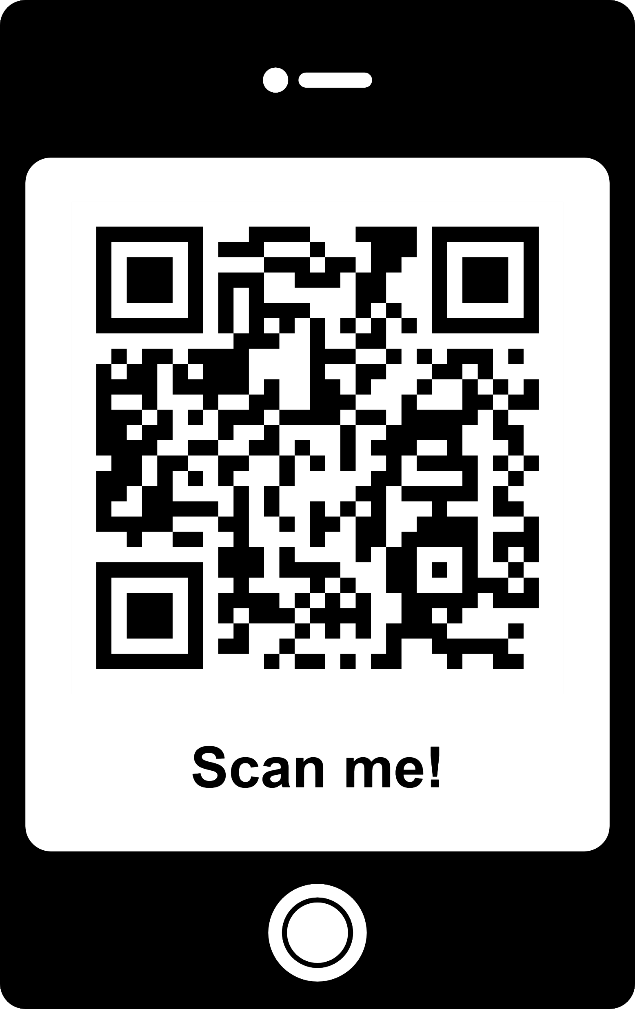 L. Chomiuk, K. V. Sokolovsky, L. Izzo, K. Mukai, B. Metzger, K. Shen, J. Monnier, G. Schaefer, M. Otulakowska-Hypka, K-L. Li, J. Sokoloski, J. Linford, D. A. H. Buckley, M. Orio, J. Mikolajewska, E. Steinberg, E. Harvey, J. Strader, and friends…
www.eliasaydi.com
AAS 244
June 2024
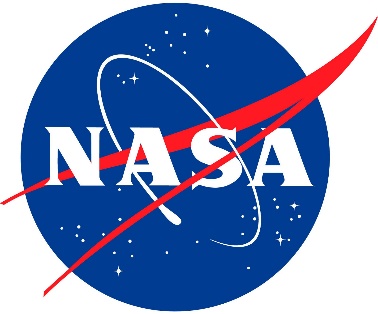 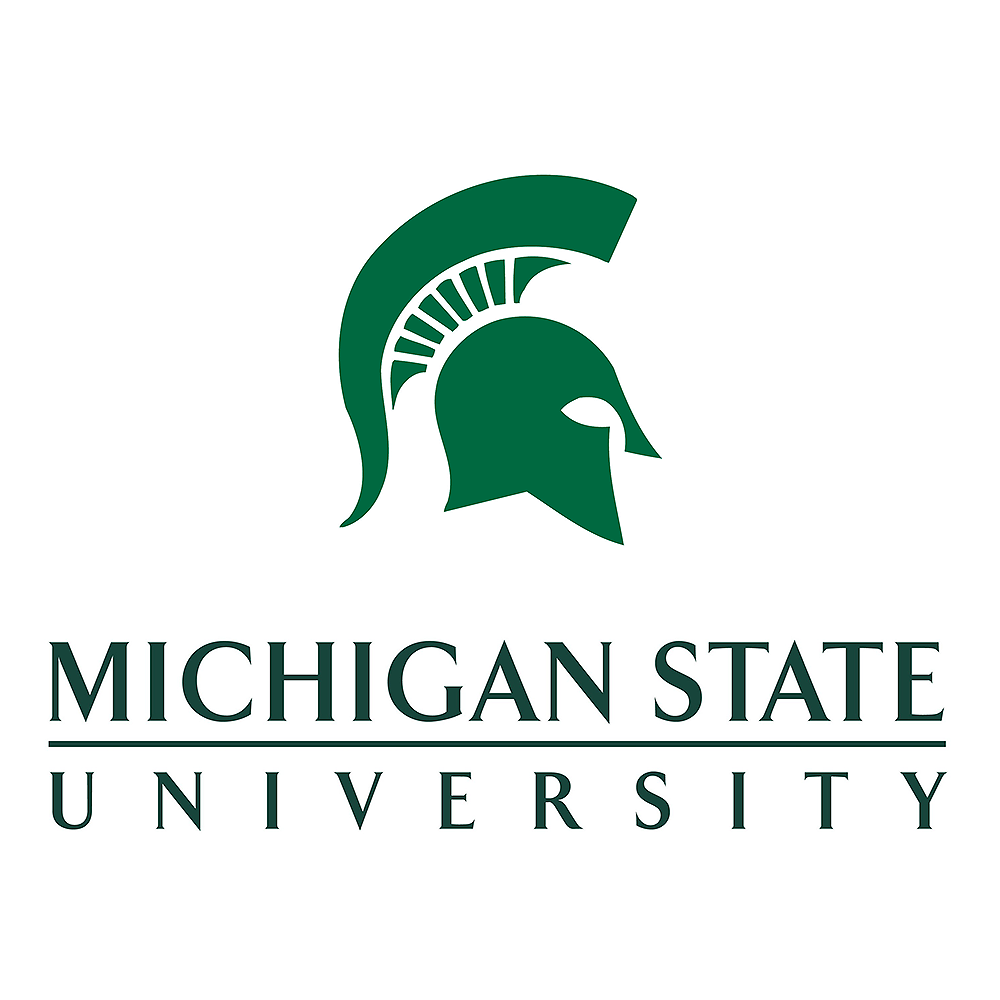 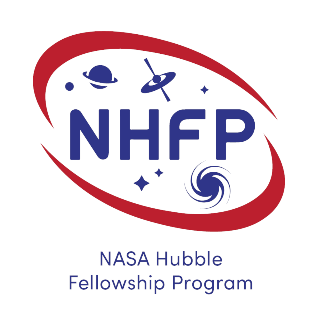 1
External shocks in symbiotic systems
Nova V407 Cyg
Abdo et al. (2010)
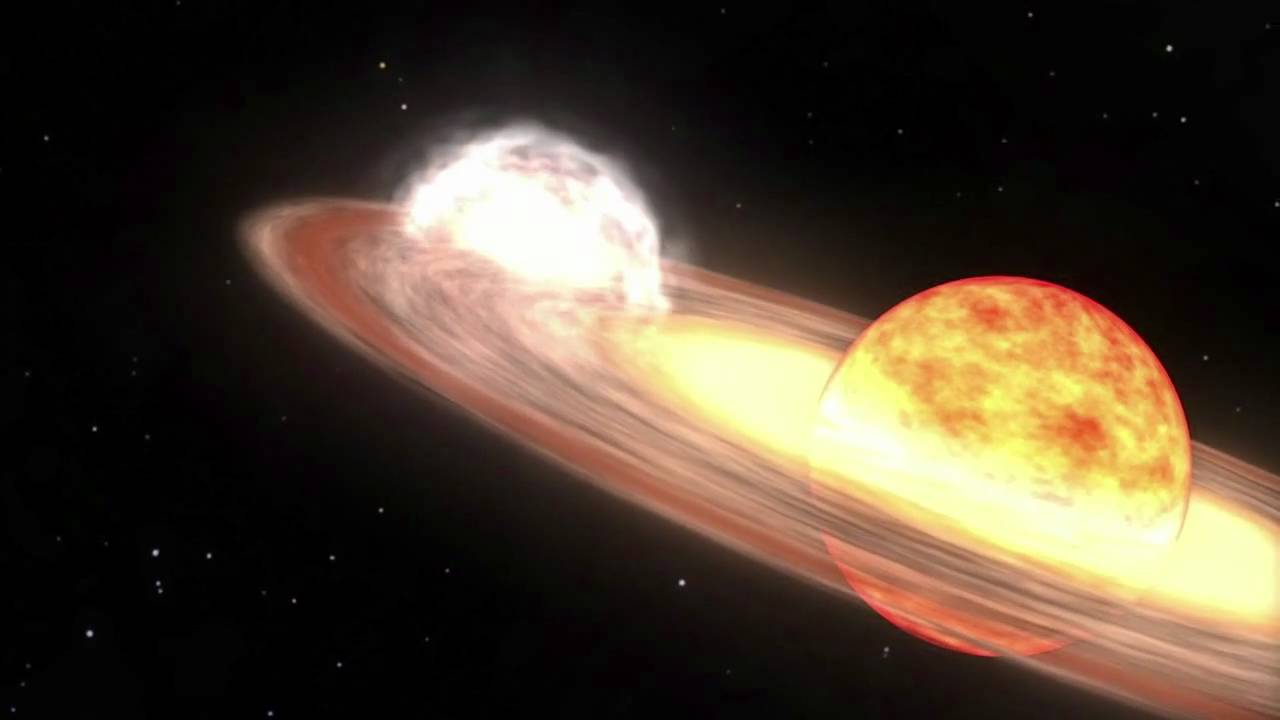 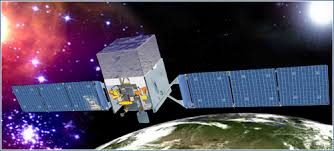 Fermi-LAT
Giant evolved secondary
Credits: http://svs.gsfc.nasa.gov/goto?10626
SMARTS
E. Aydi - MSU
Gamma-ray from classical novae
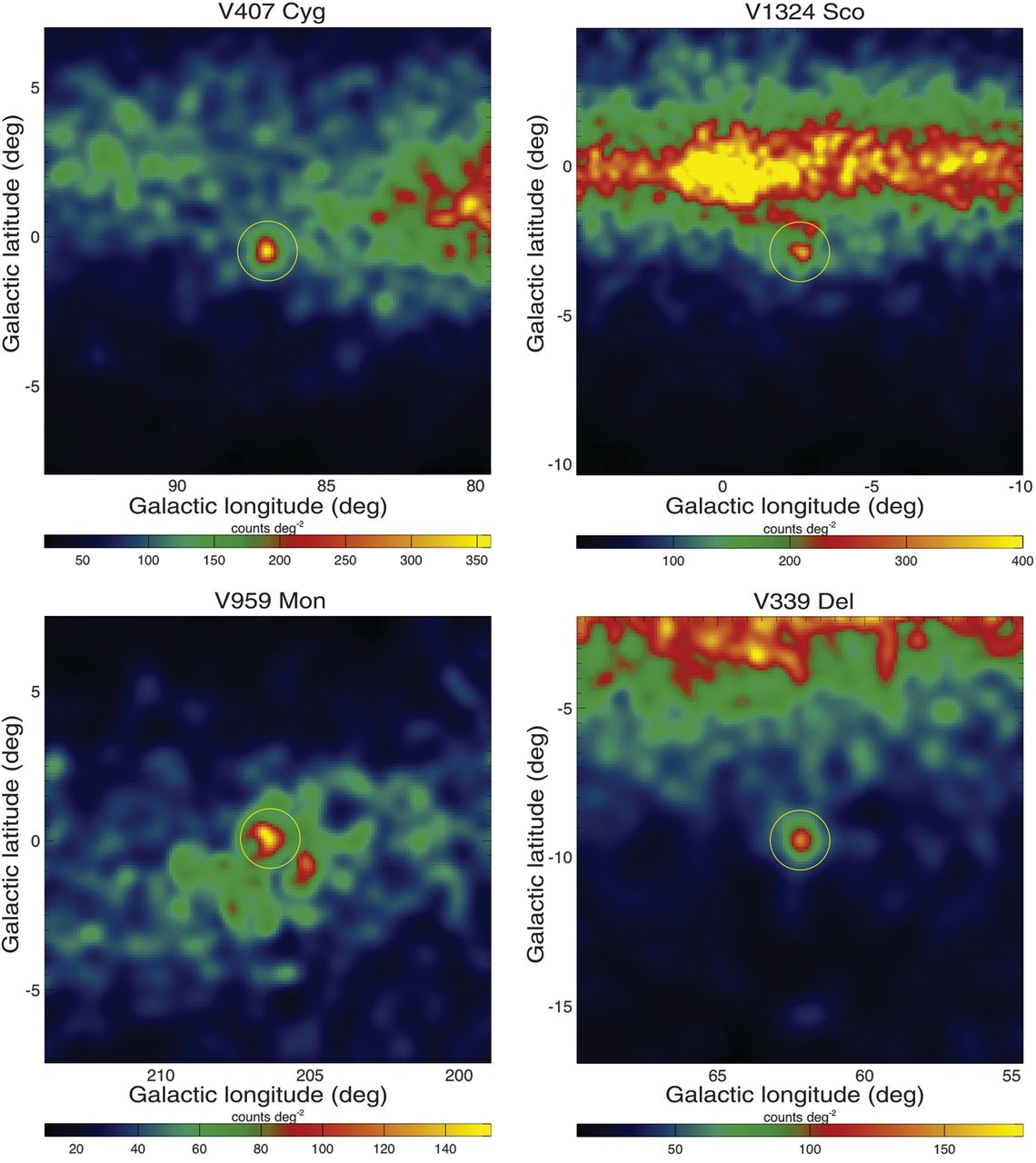 GeV gamma-ray emission from novae
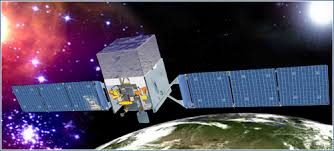 Fermi-LAT
SMARTS
Ackerman et al. (2014)
E. Aydi - MSU
Gamma-ray from classical novae
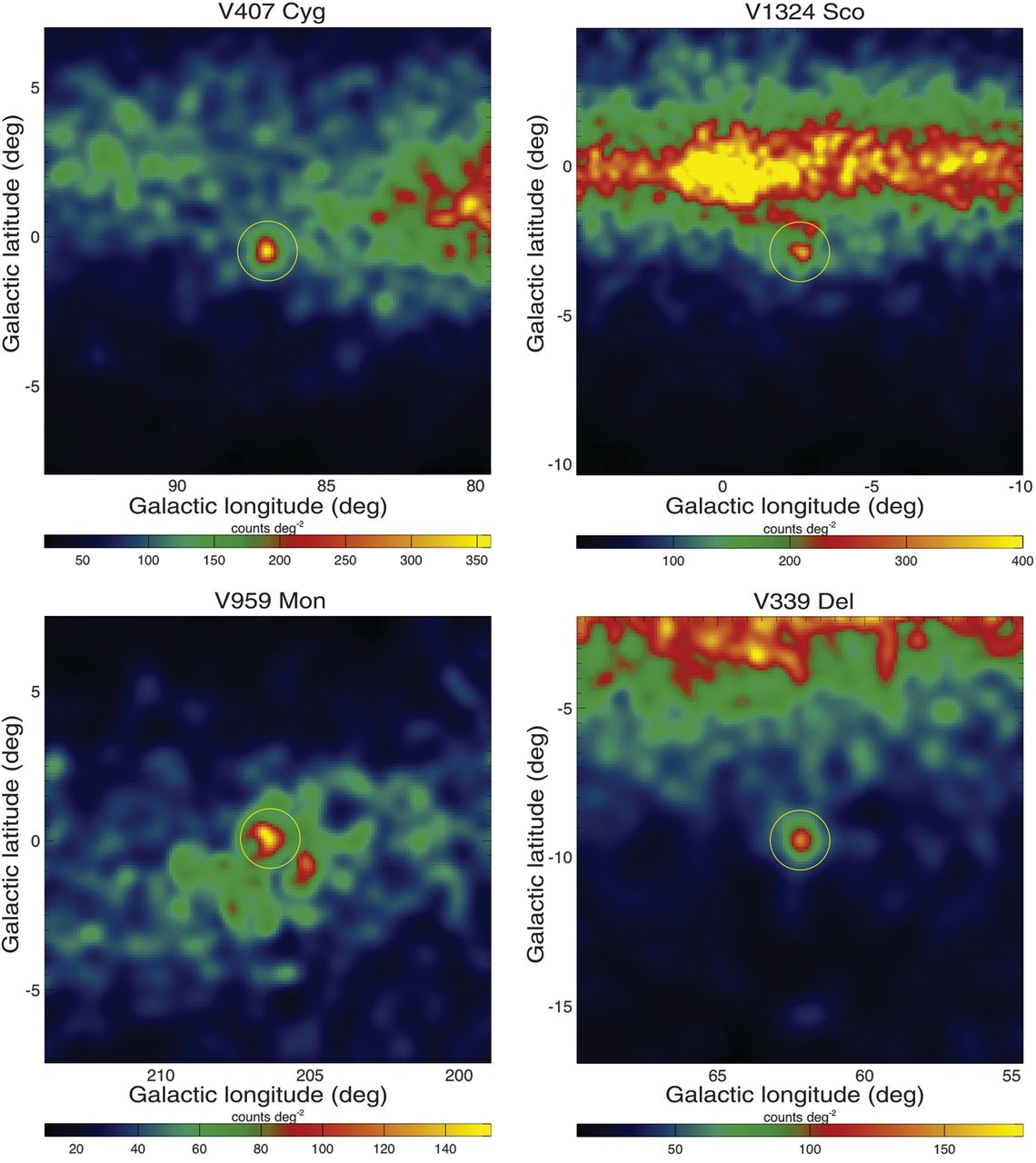 GeV gamma-ray emission from novae
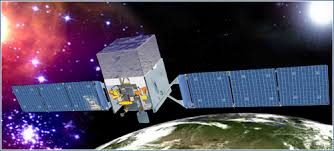 Fermi-LAT
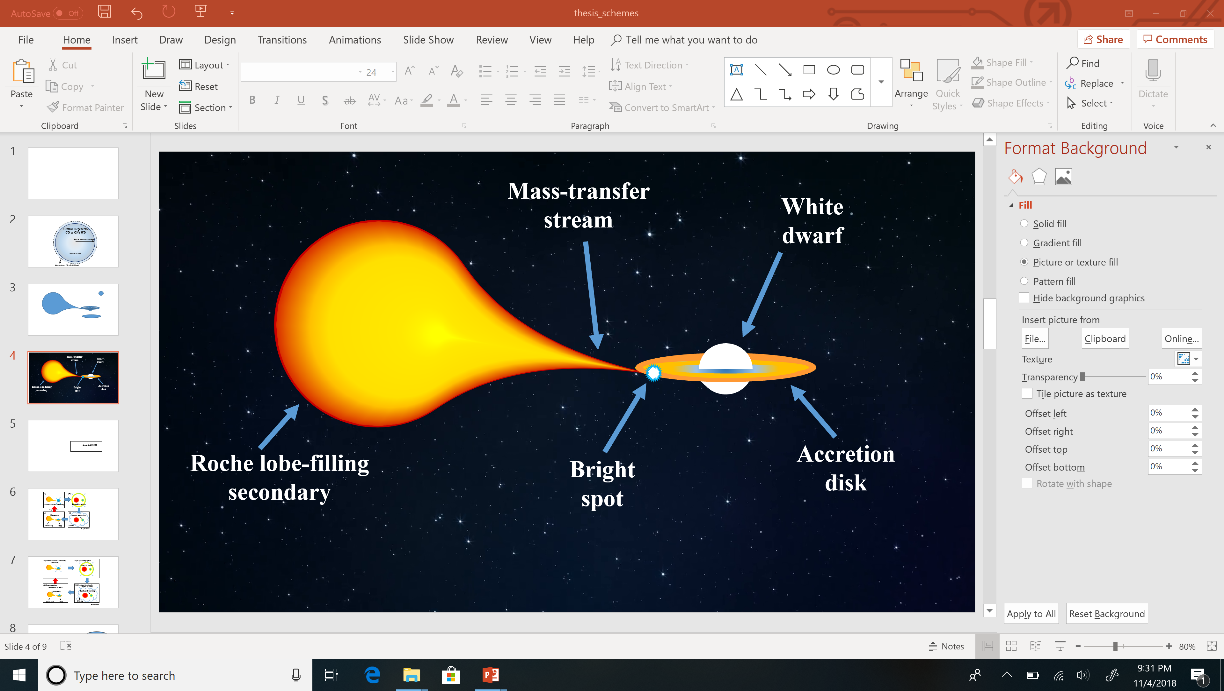 SMARTS
Ackerman et al. (2014)
E. Aydi - MSU
Radio imaging reveals two interacting outflows
Chomiuk et al. (2014)
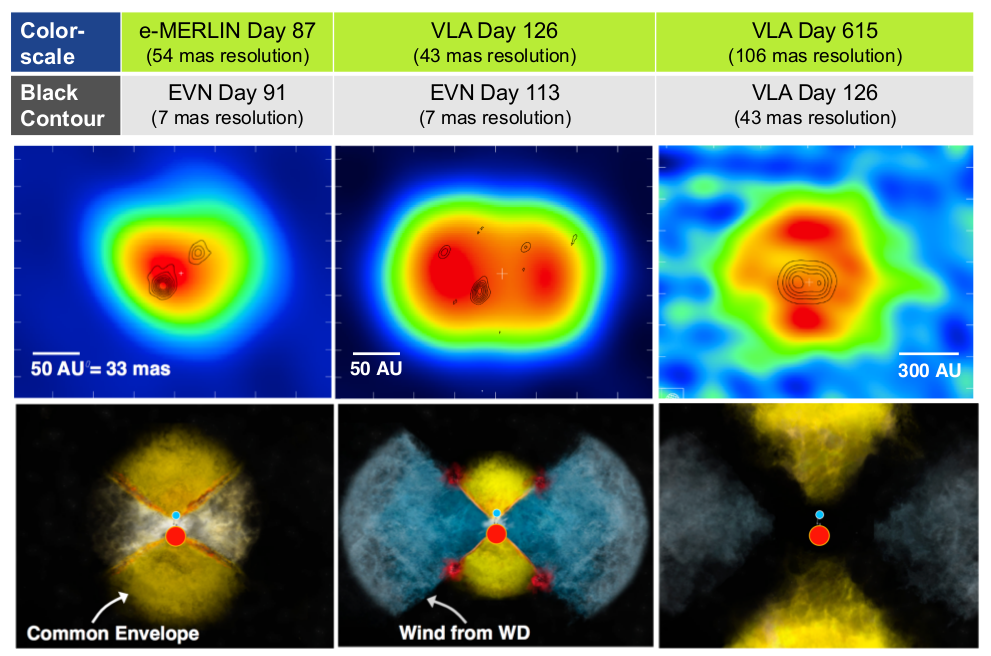 V959 Mon
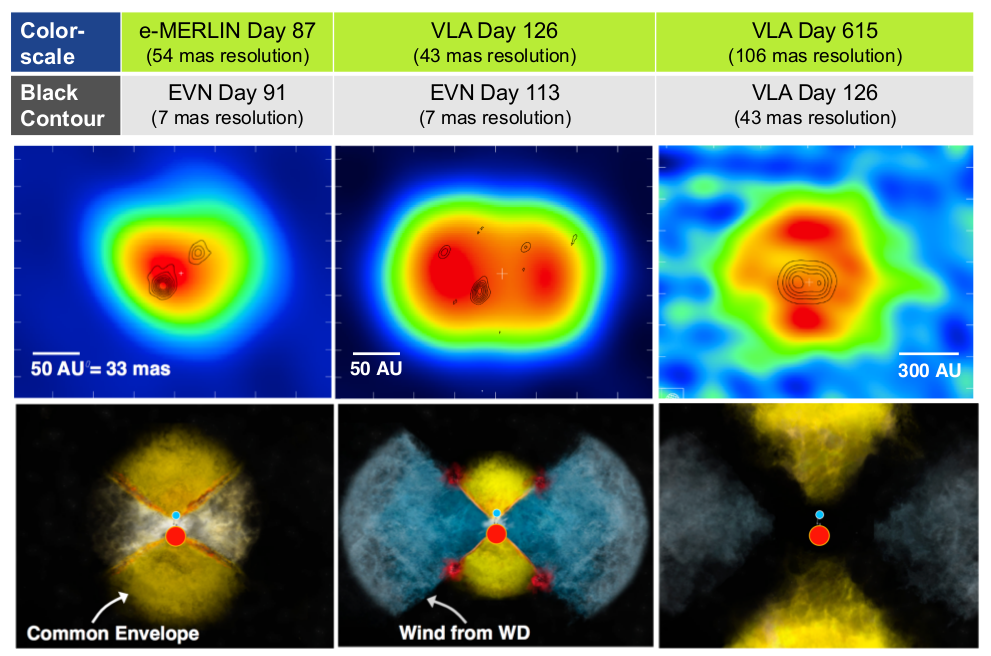 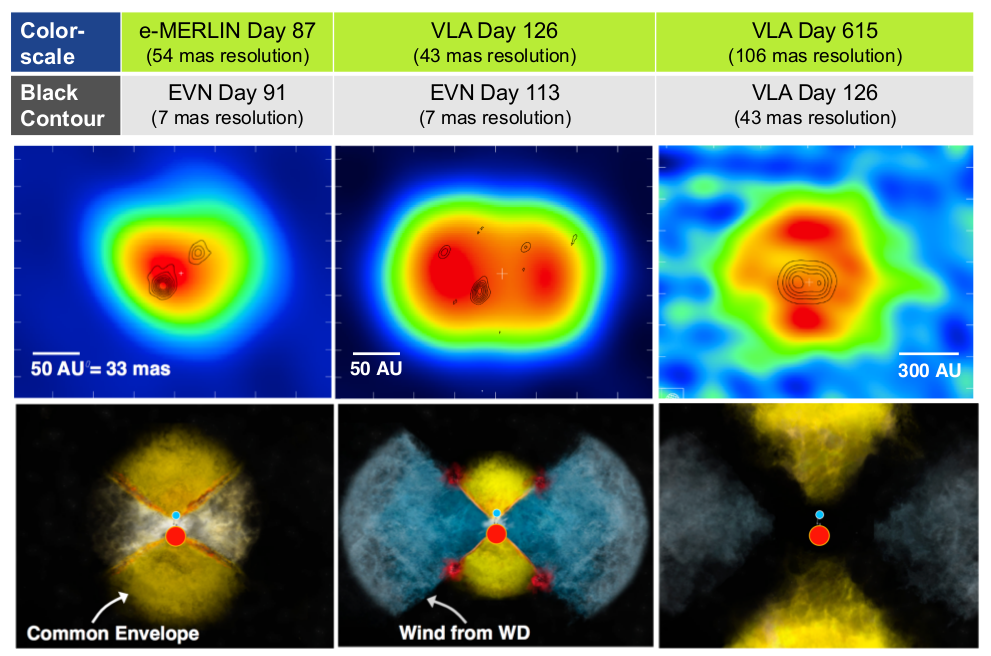 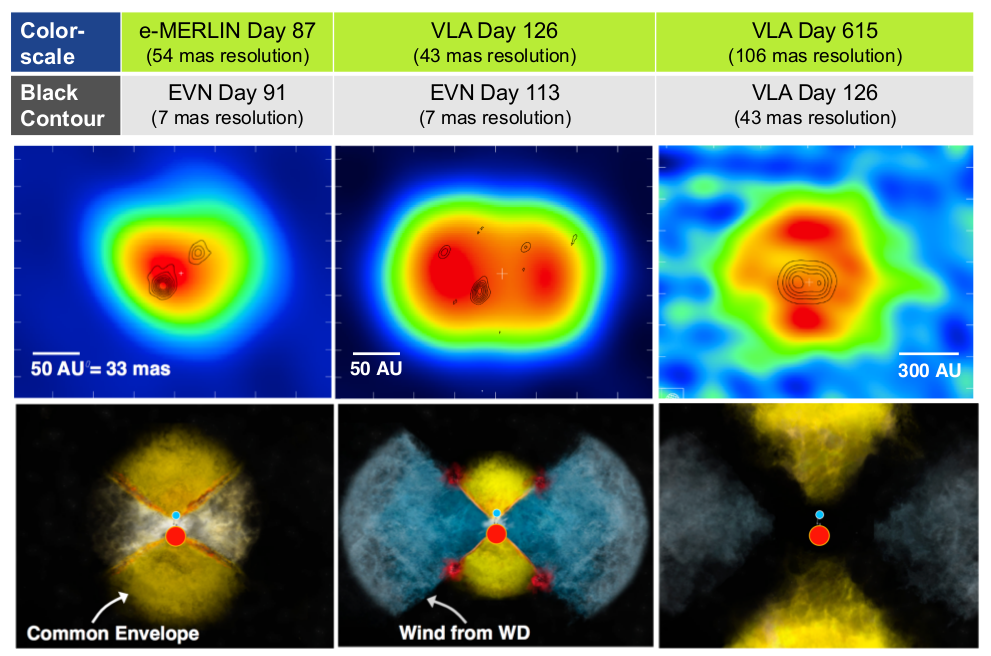 SMARTS
black: synchrotron from EVN
color: thermal from VLA
Symmetry axis “flips” by 90 degrees in 2 years following explosion.
22
E. Aydi - MSU
Radio imaging reveals two interacting outflows
Chomiuk et al. (2014)
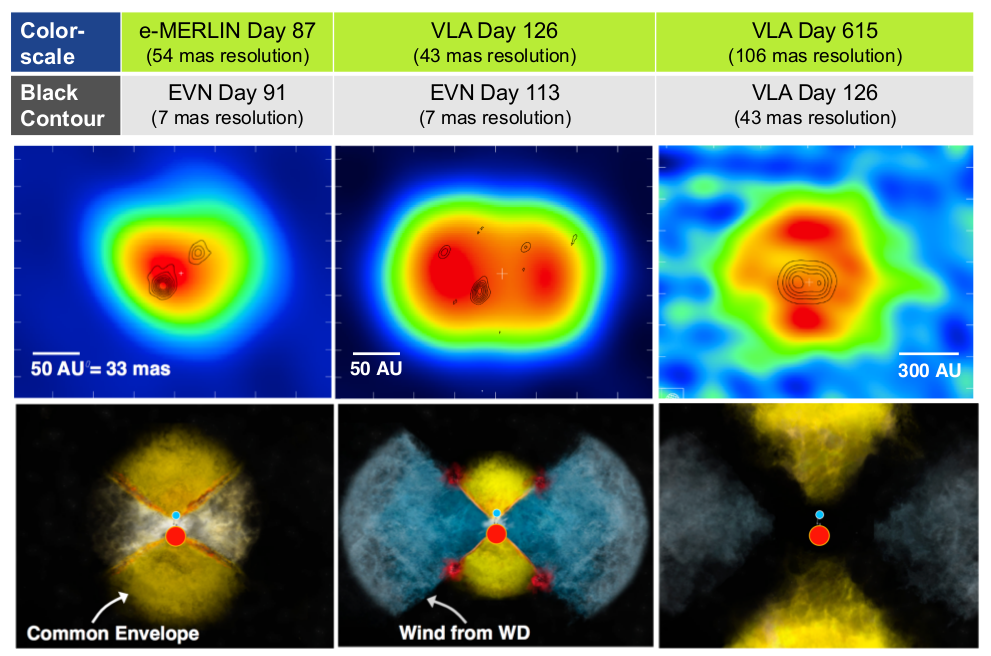 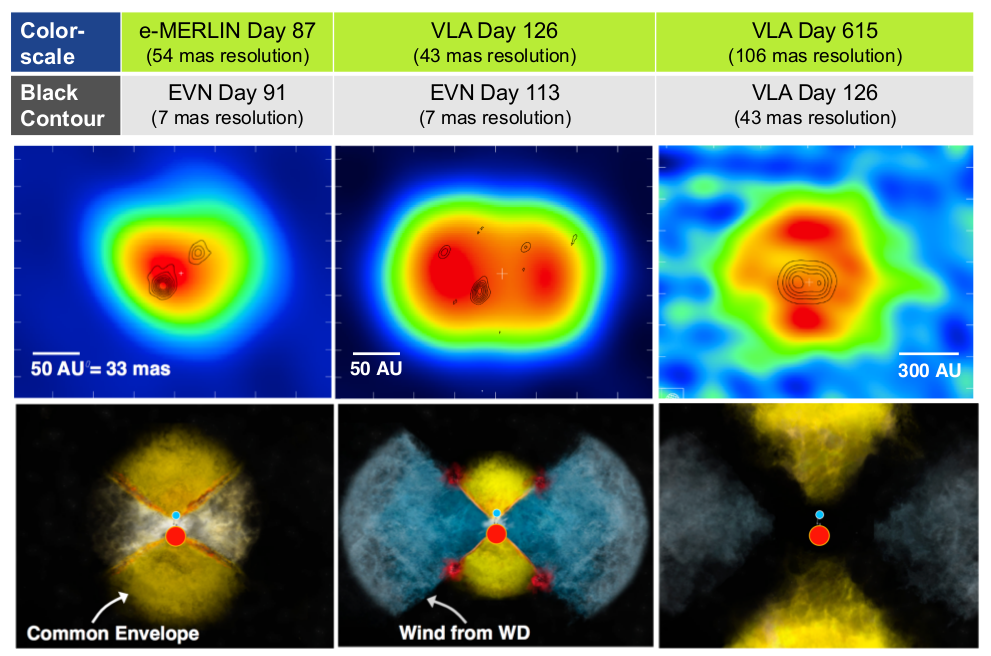 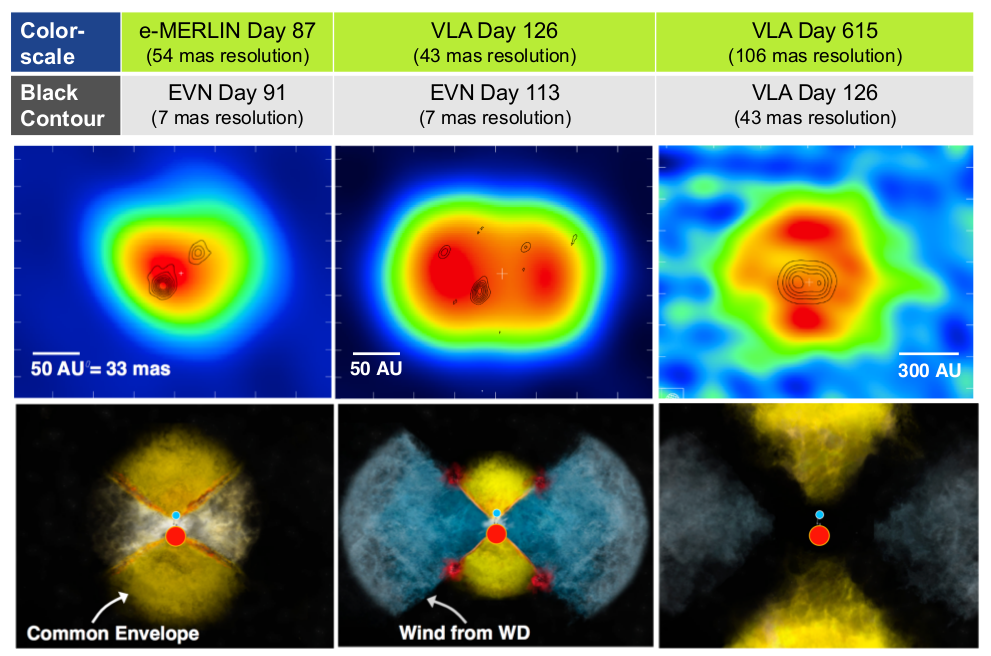 V959 Mon
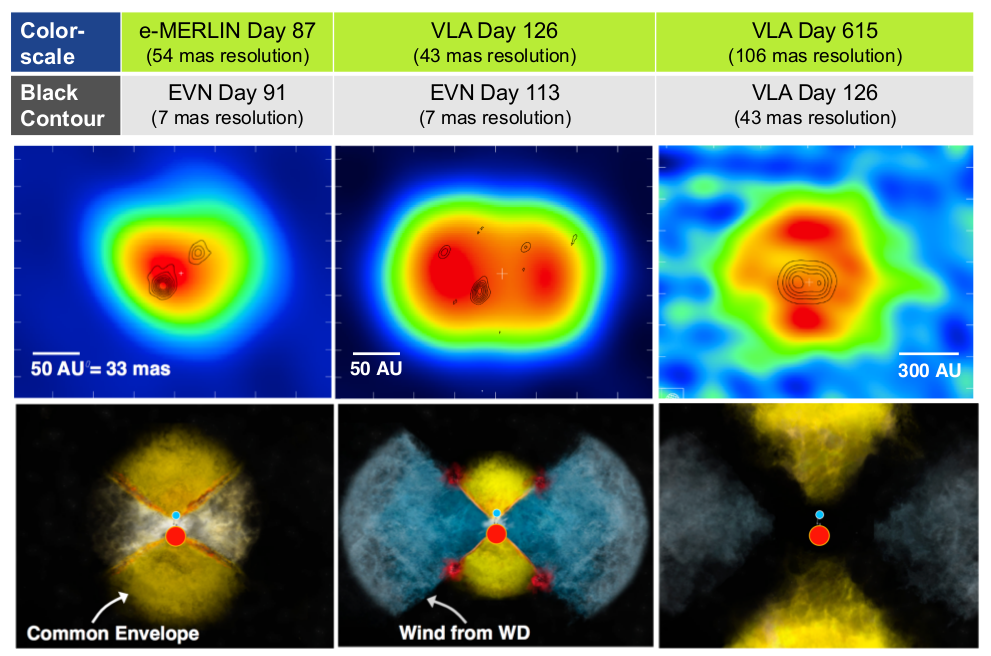 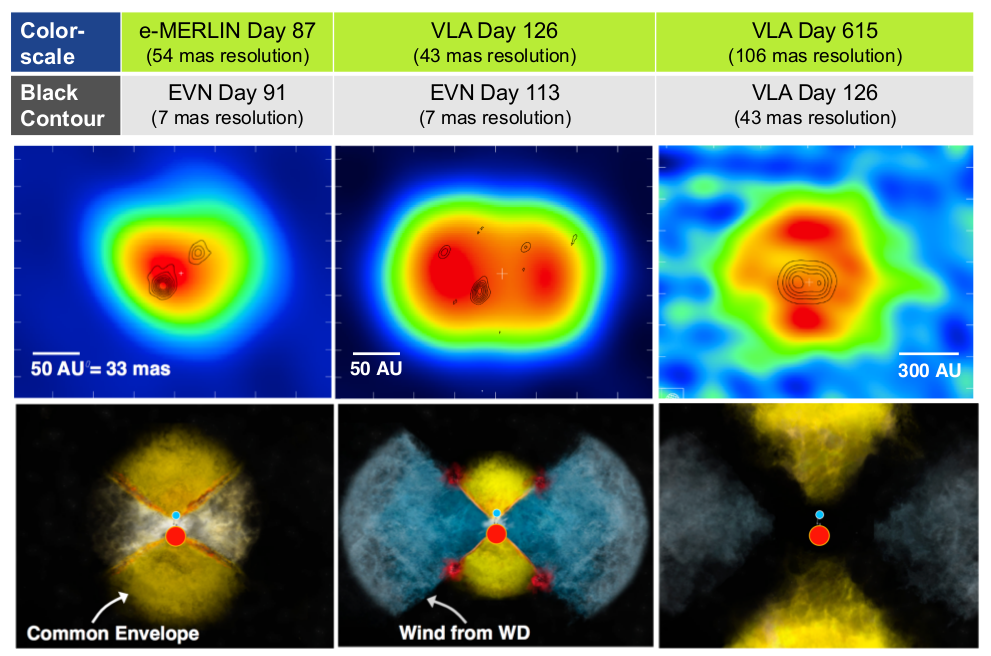 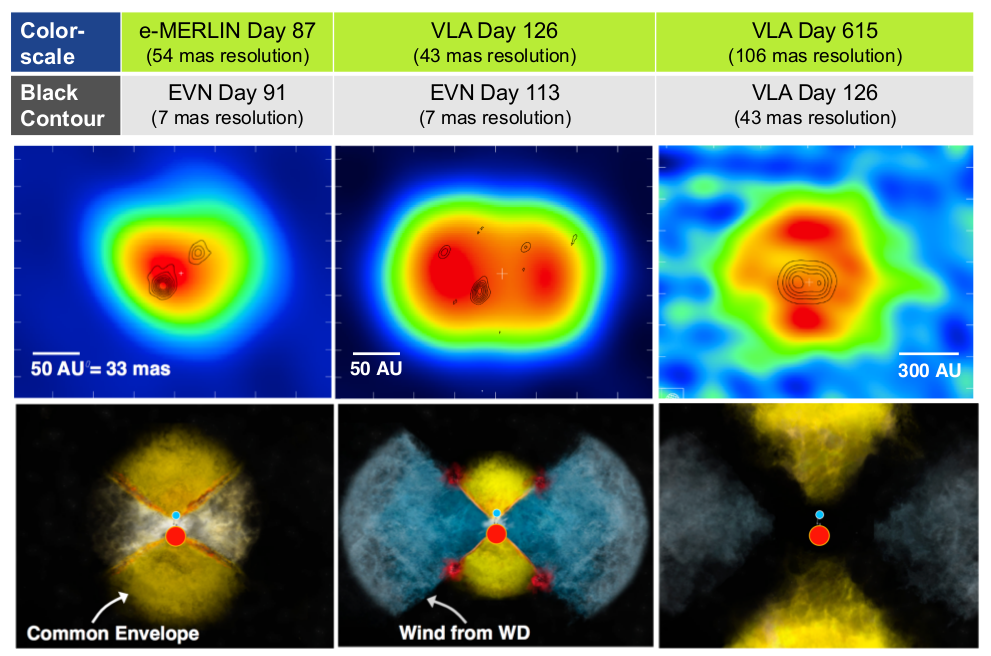 Bill Saxton / NRAO / AUI / NSF
SMARTS
E. Aydi - MSU
Shocks internal to the ejecta
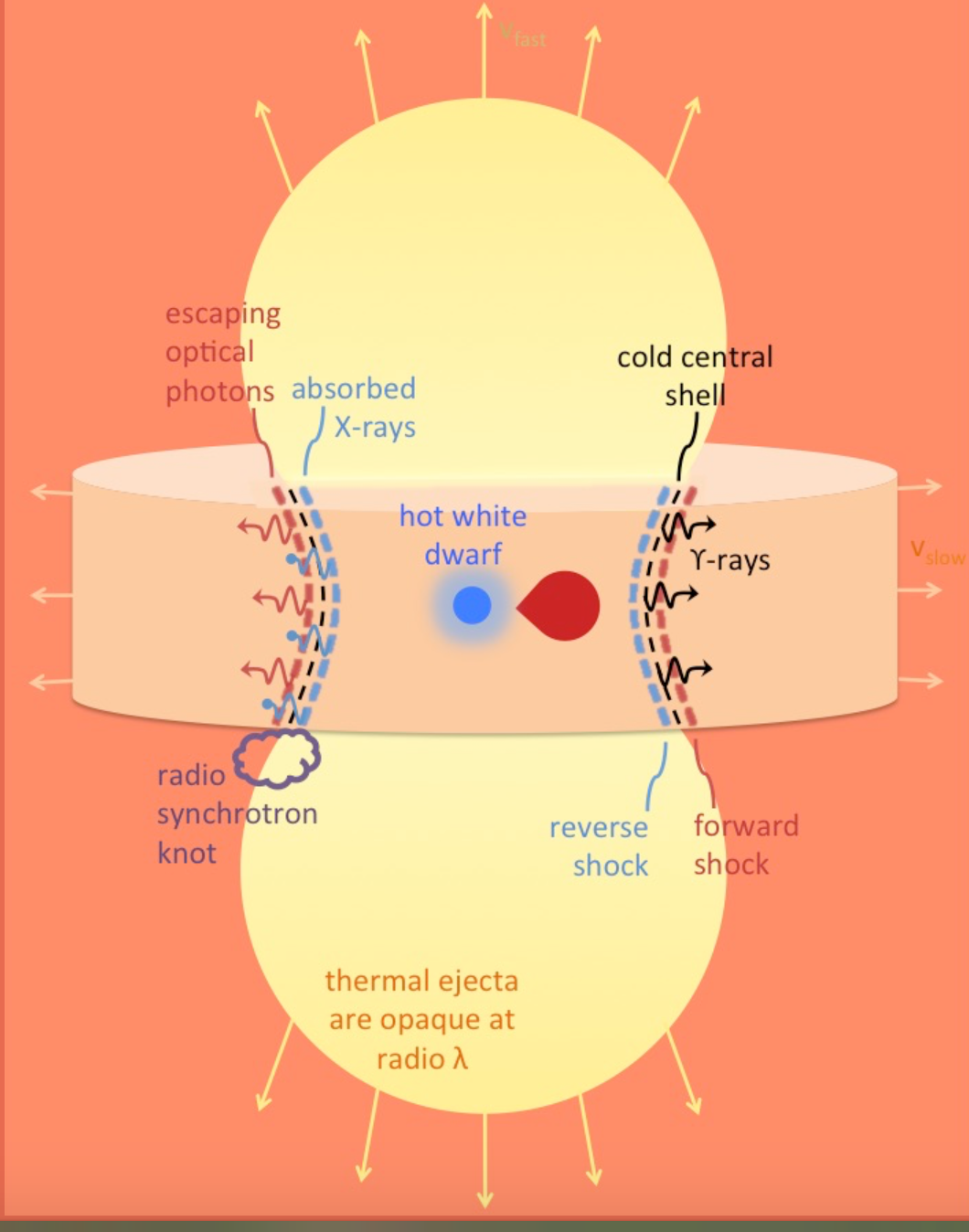 Metzger et al. (2015)
Chomiuk et al. (2014)
SMARTS
Credits: NASA/GSF
7
E. Aydi - MSU
Shocks internal to the ejecta
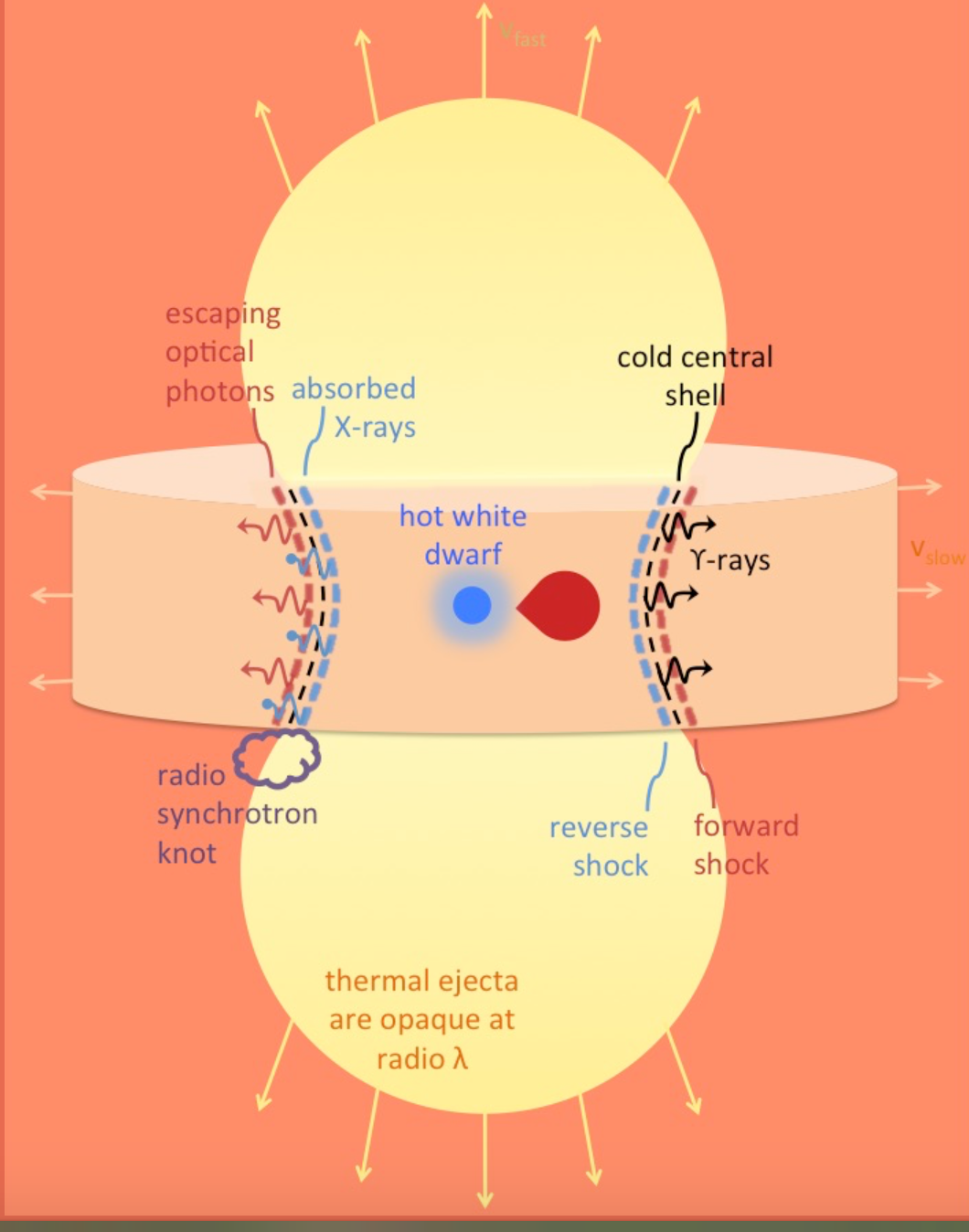 Metzger et al. (2015)
Chomiuk et al. (2014)
Friedjung 1976: “The formation of the principal absorption system which appears to contain most of the mass ejected by a classical nova, can at least in some cases be explained by the collision of a high velocity wind responsible for the formation of spectrum line components belonging to the diffuse enhanced and Orion systems, with slower moving material associated with the pre-maximum system.”
SMARTS
8
E. Aydi - MSU
Novae do not behave
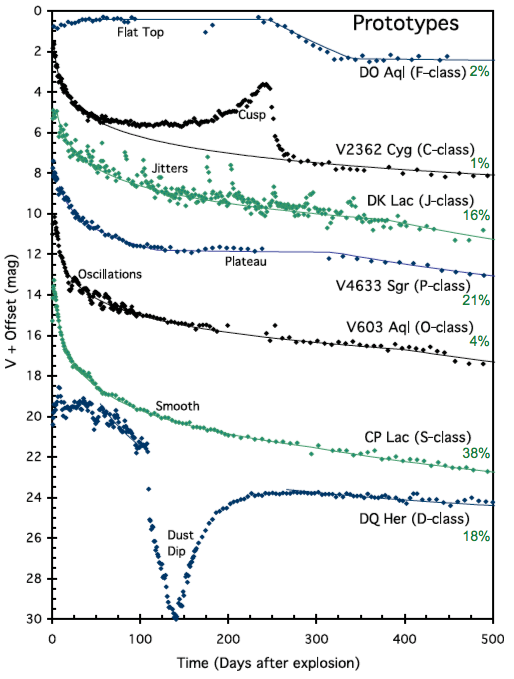 SMARTS
E. Aydi 2018 ©
Strope et al. (2010)
E. Aydi - MSU
Single vs multiple outflows?
Internal shocks
Shocks between clumps?
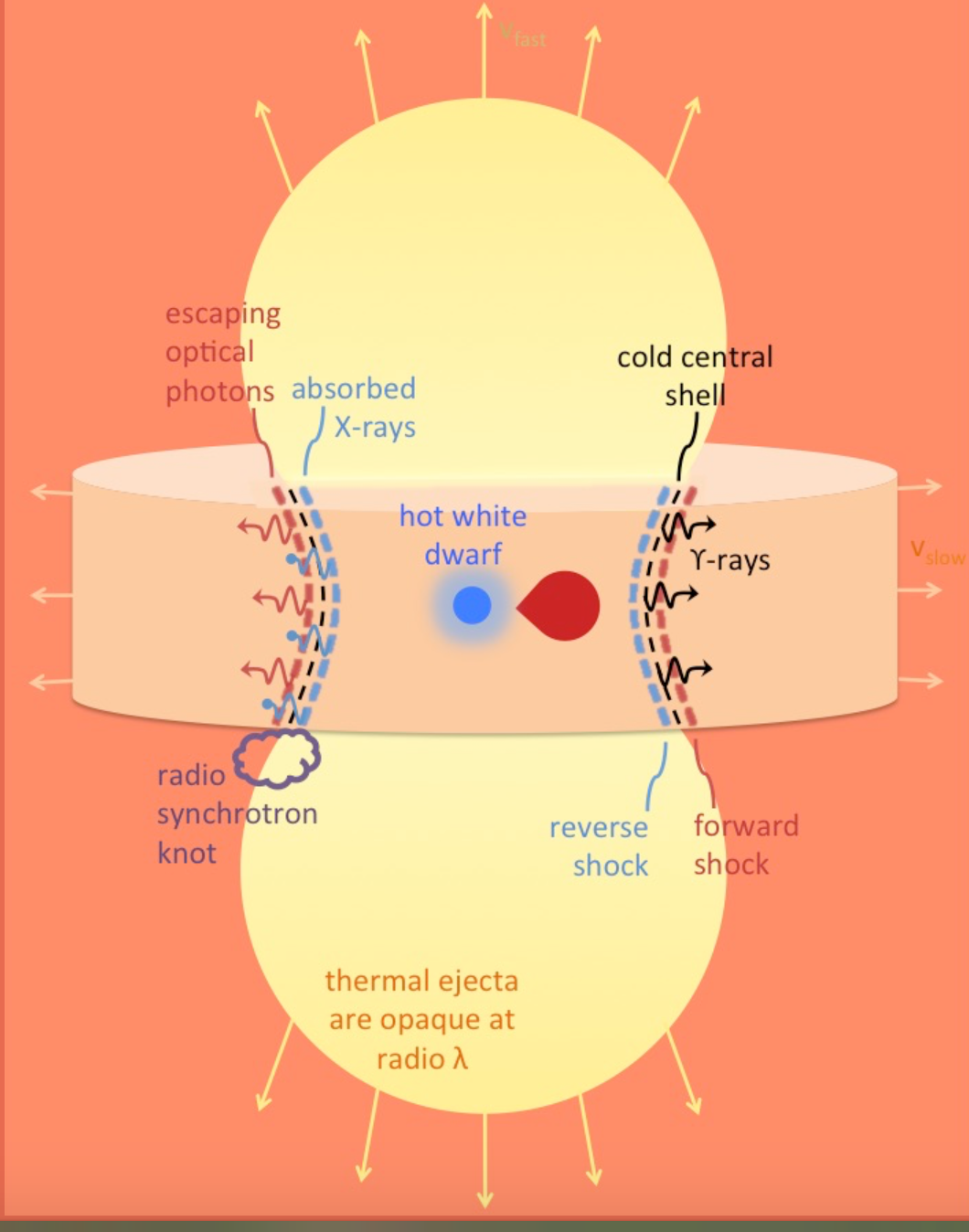 SMARTS
E. Aydi - MSU
External vs internal shocks?
Internal shocks
External shocks
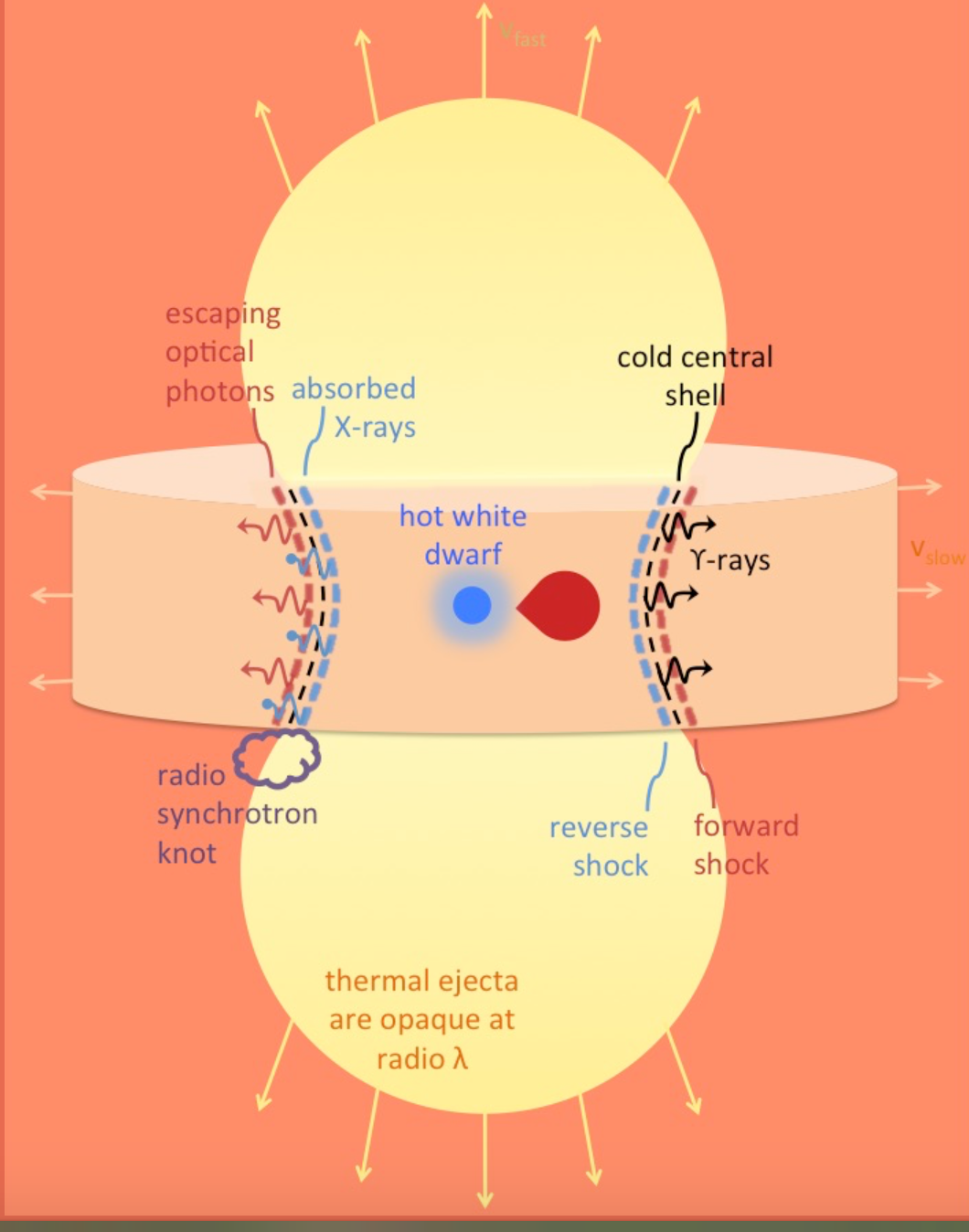 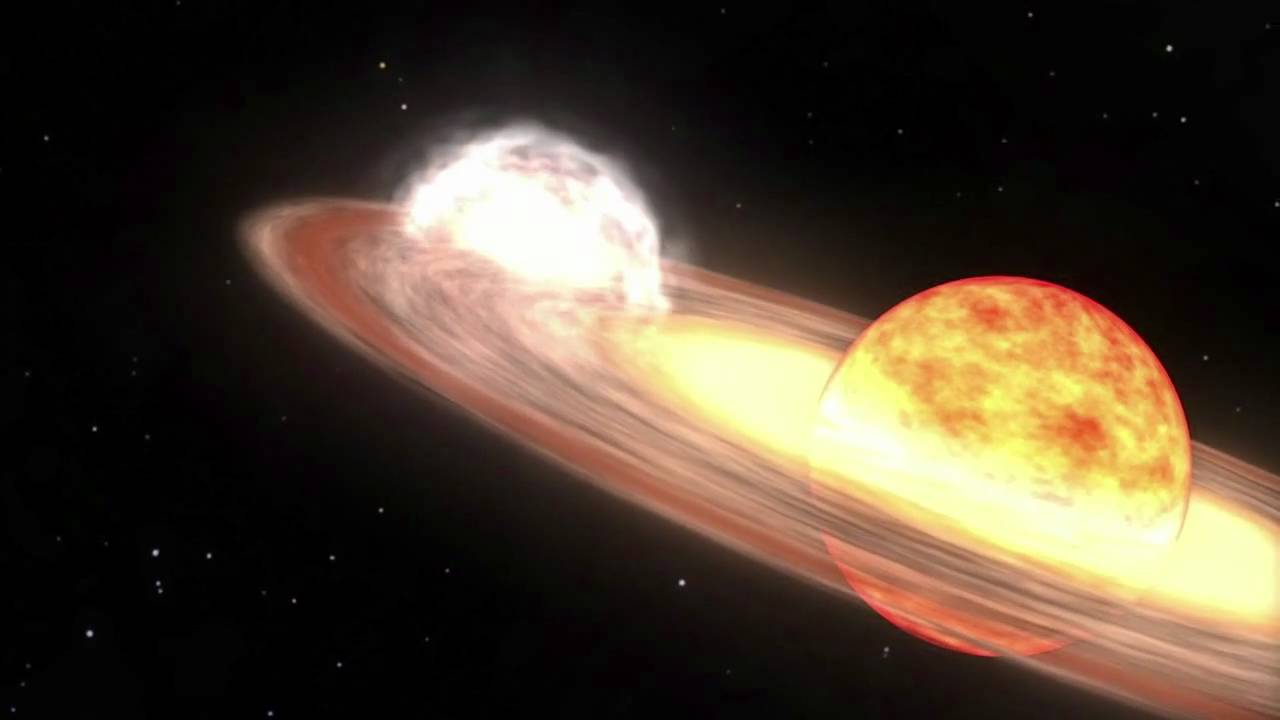 Credits: http://svs.gsfc.nasa.gov/goto?10626
SMARTS
E. Aydi - MSU
Shocks internal to the ejecta
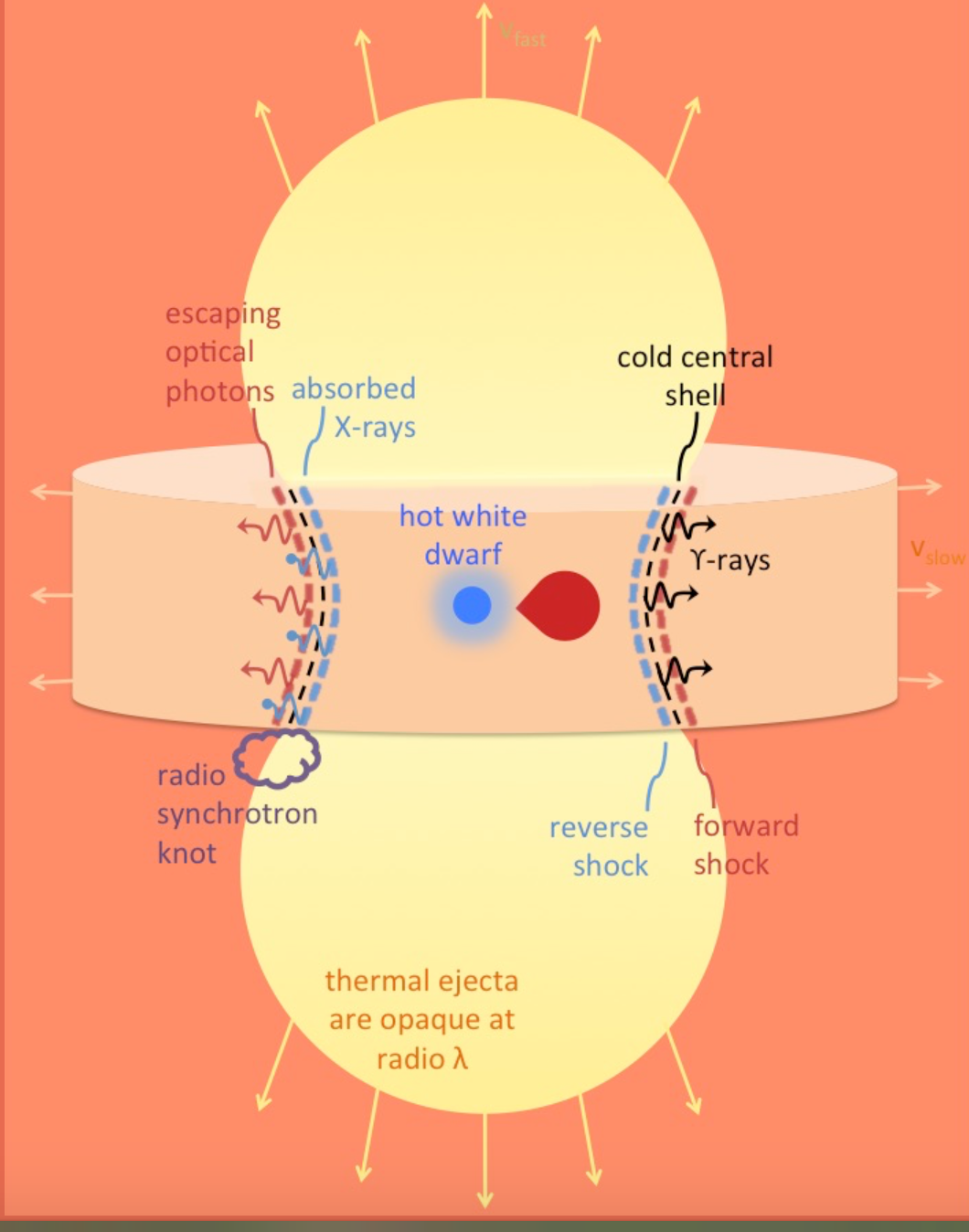 Metzger et al. (2015)
Chomiuk et al. (2014)
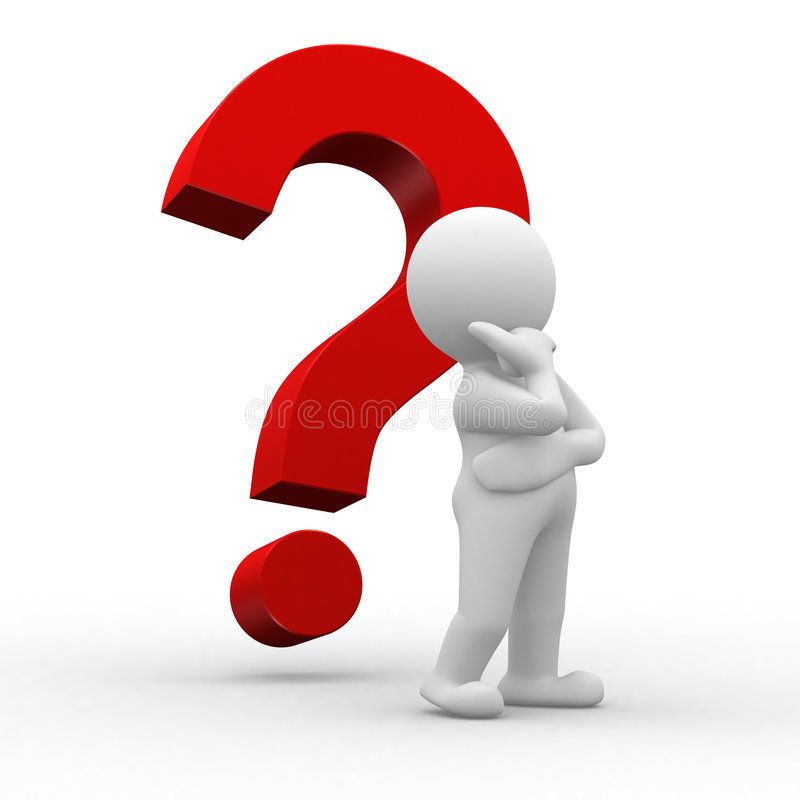 SMARTS
12
E. Aydi - MSU
Radio imaging reveals two interacting outflows
Chomiuk et al. (2014)
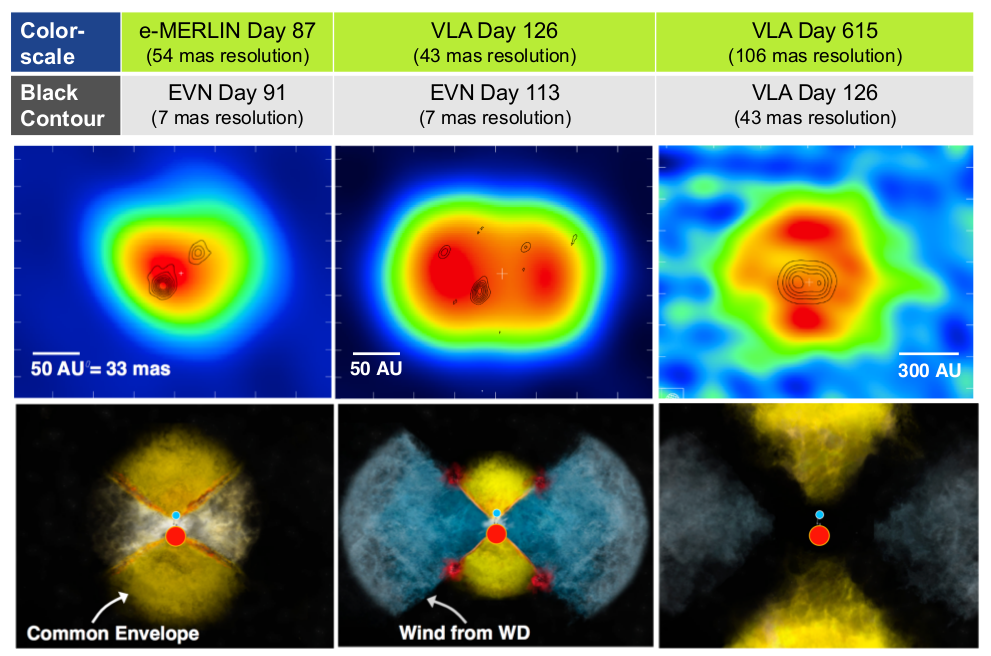 V959 Mon
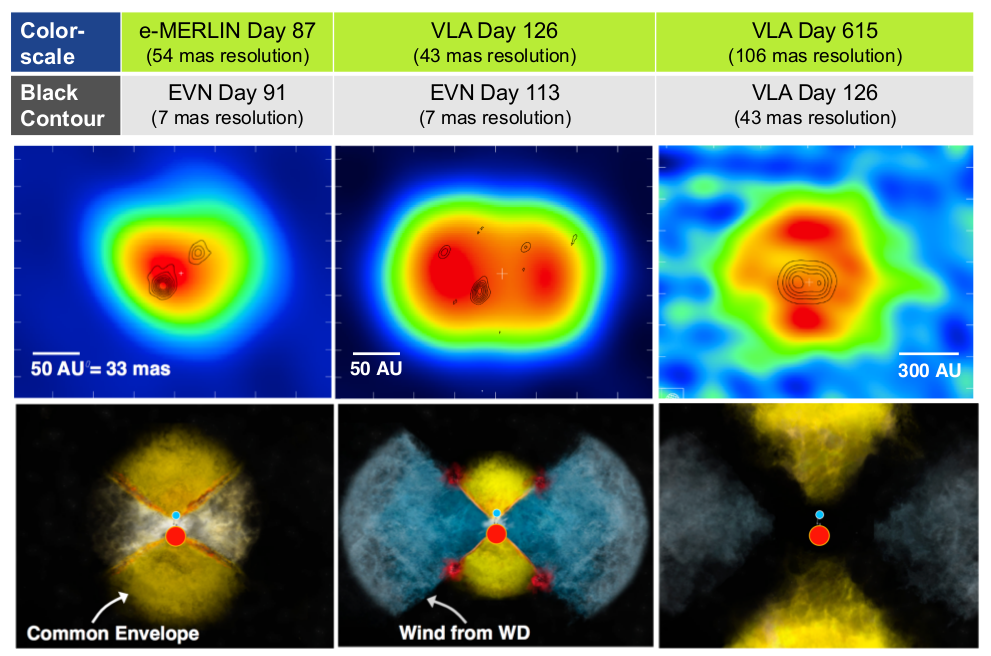 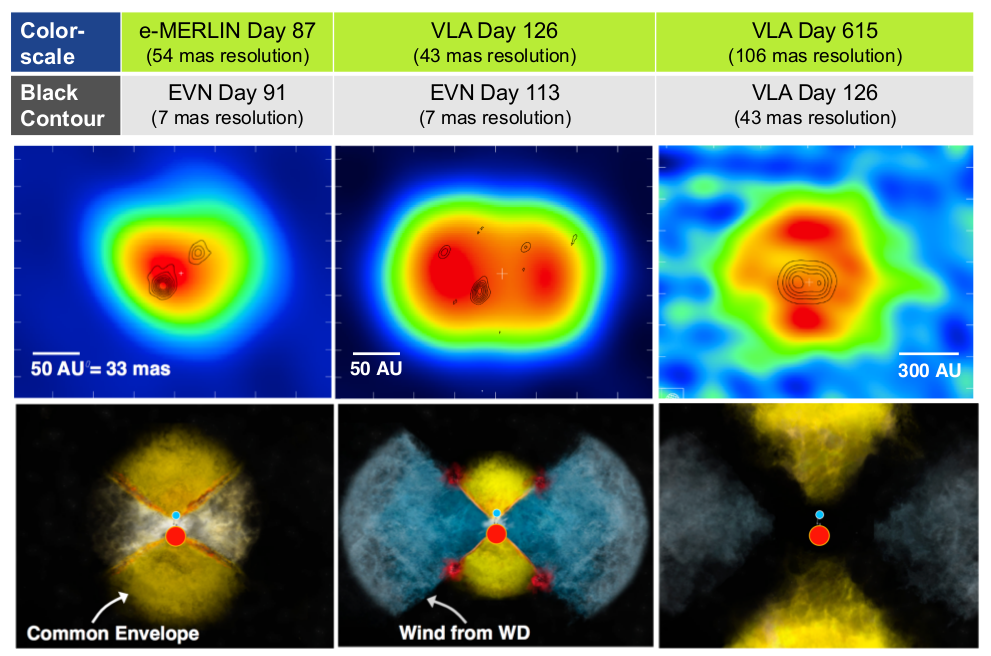 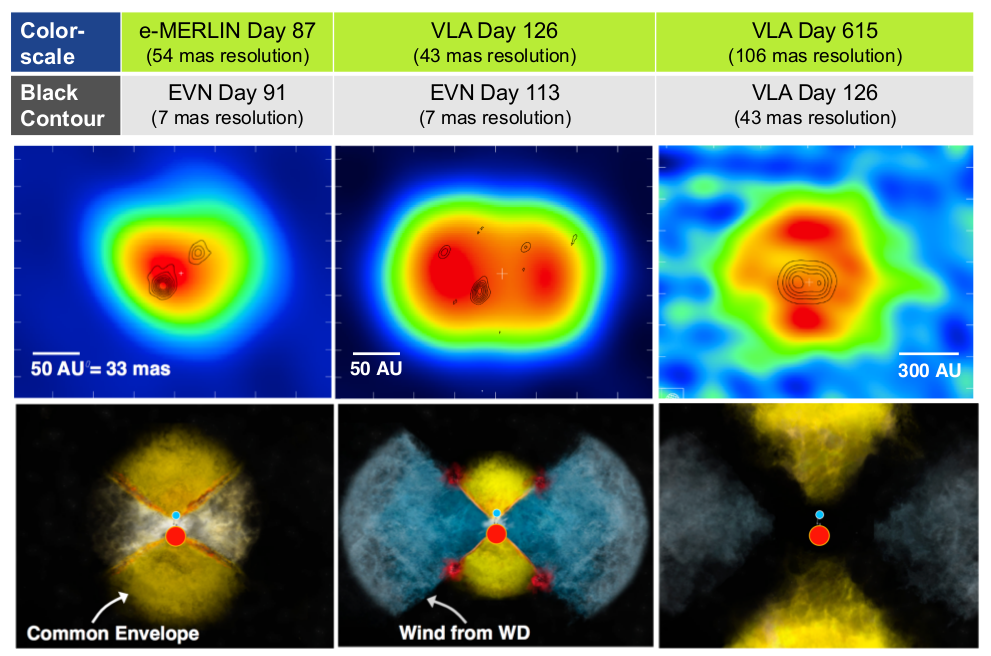 SMARTS
black: synchrotron from EVN
color: thermal from VLA
Symmetry axis “flips” by 90 degrees in 2 years following explosion.
22
E. Aydi - MSU
Early spectral evolution
McLaughlin (1944), Payne-Gaposchkin (1957), Friedjung (66,67, 76)
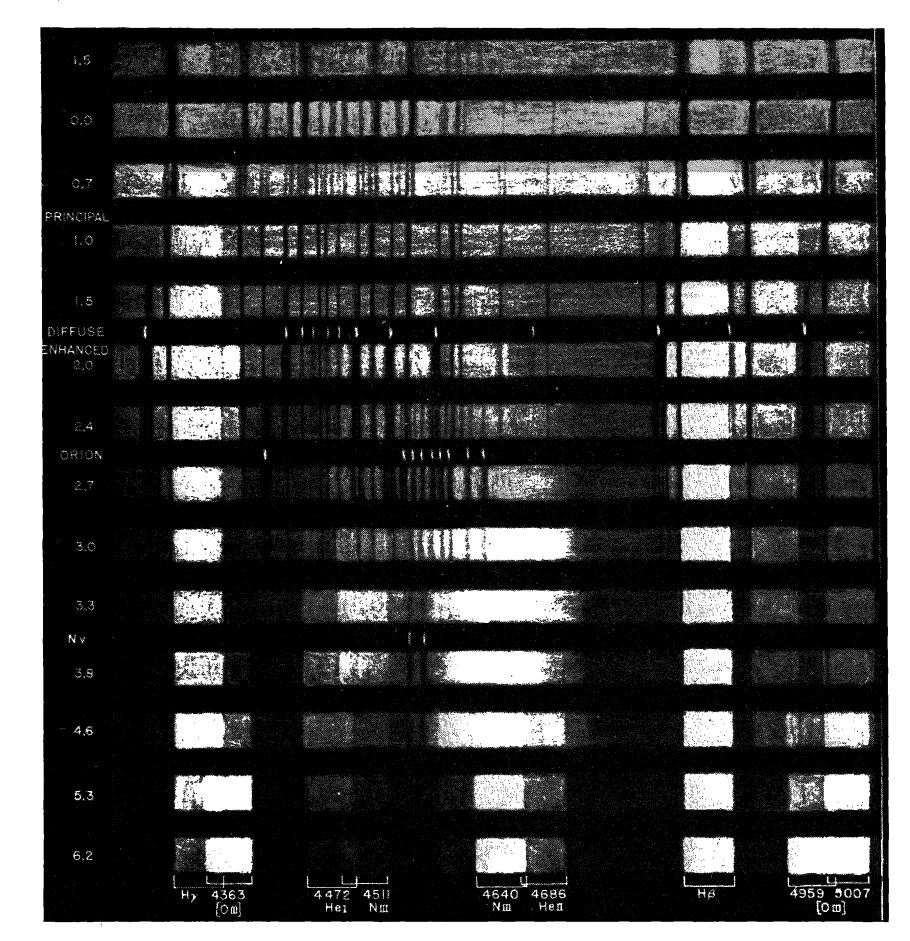 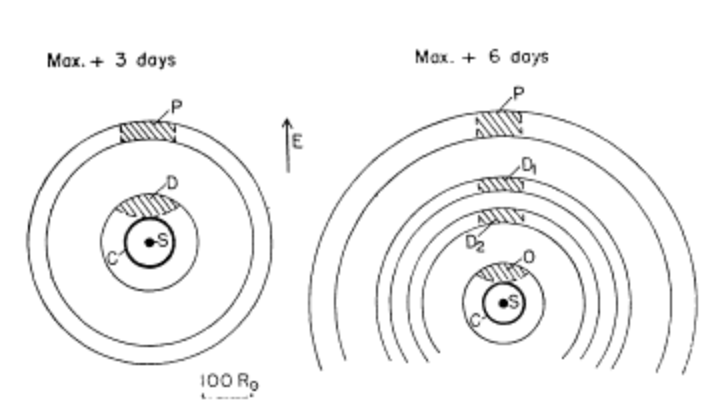 SMARTS
14
E. Aydi - MSU
Spectra reveals two outflows
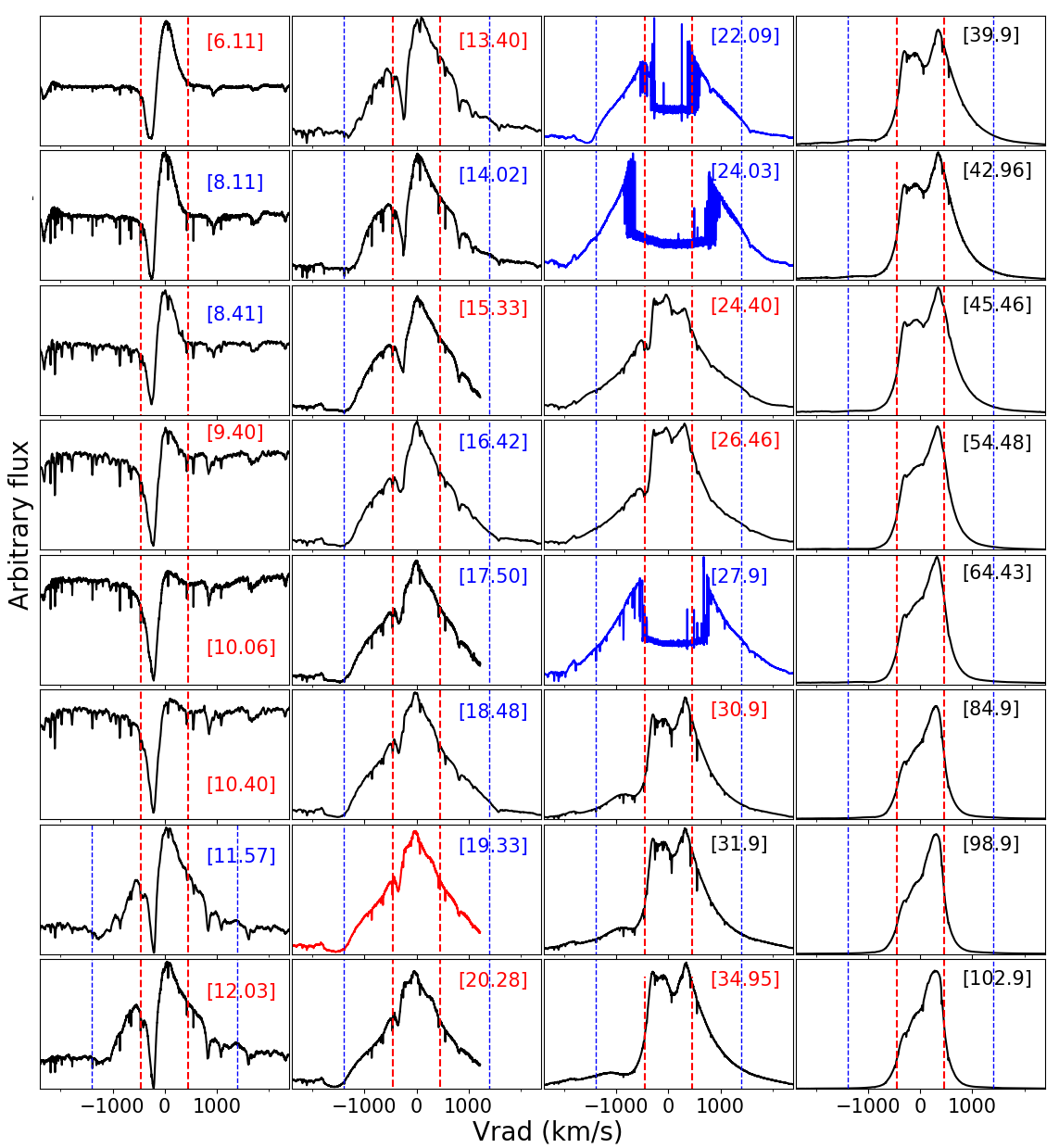 Halpha line profiles evolution
Aydi et al. 2020 (Nat Ast, 4, 776)
23
E. Aydi - MSU
Spectra reveals two outflows
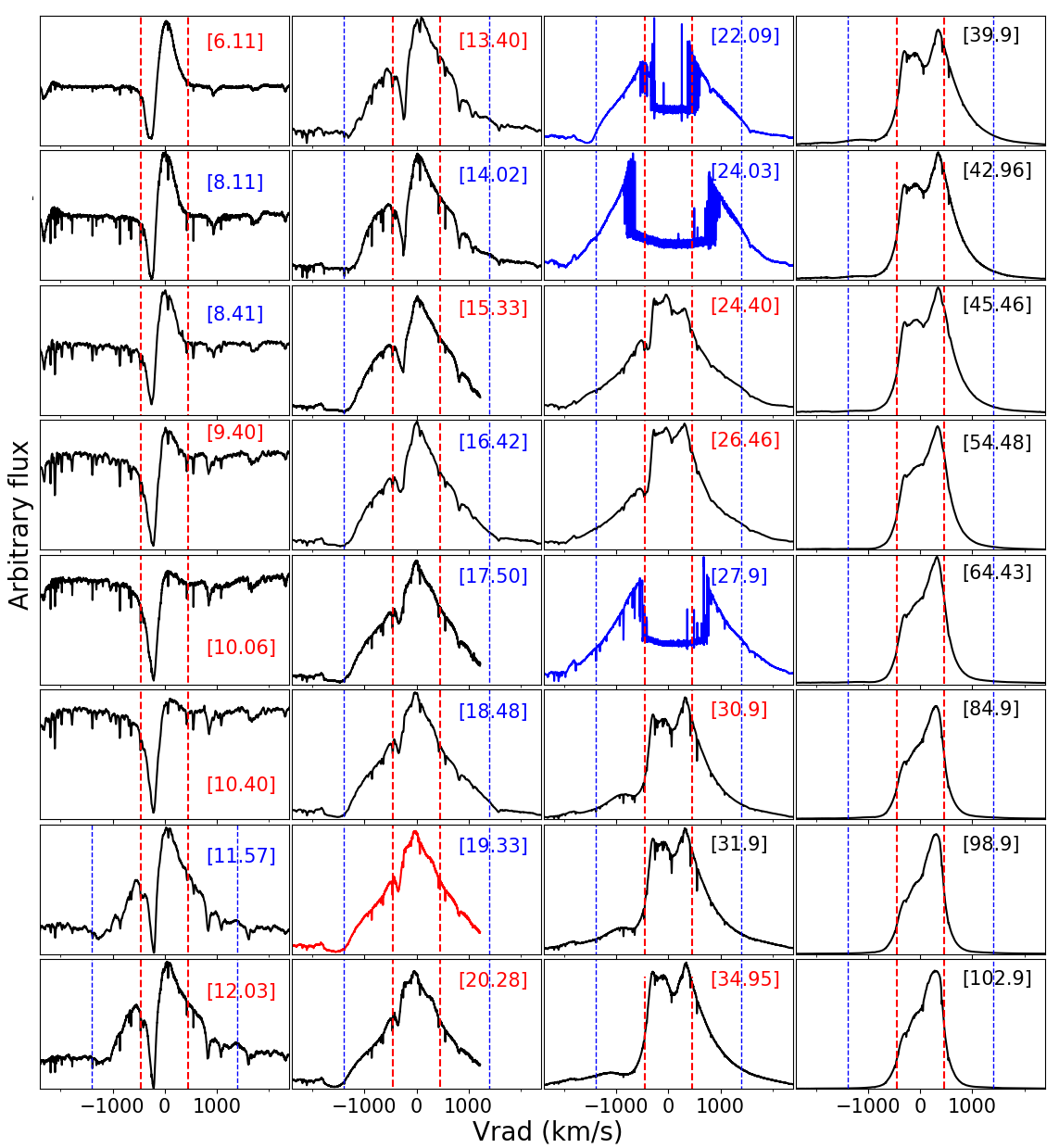 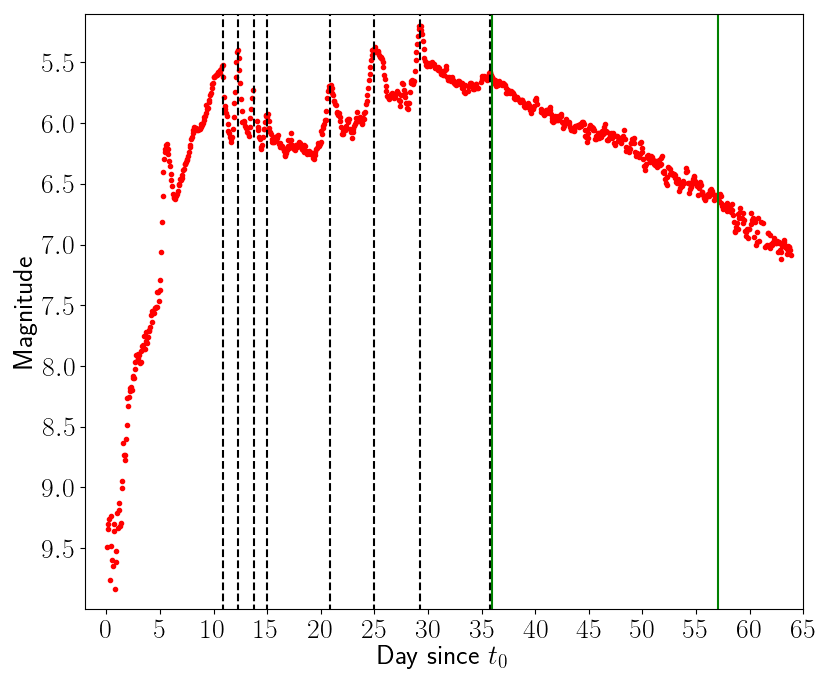 Halpha line profiles evolution
Aydi et al. 2020 (Nat Ast, 4, 776)
23
E. Aydi - MSU
Spectra reveals two outflows
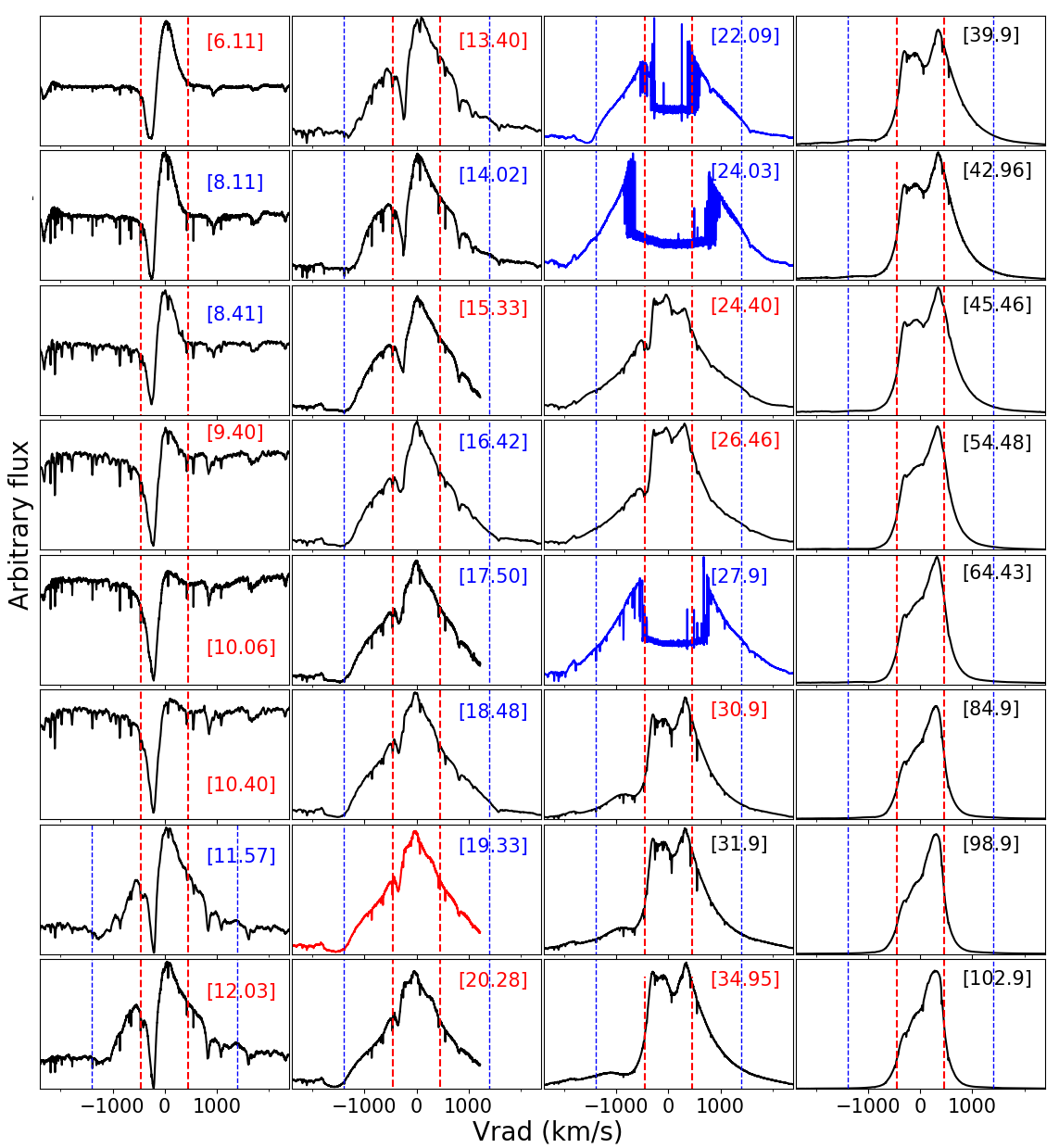 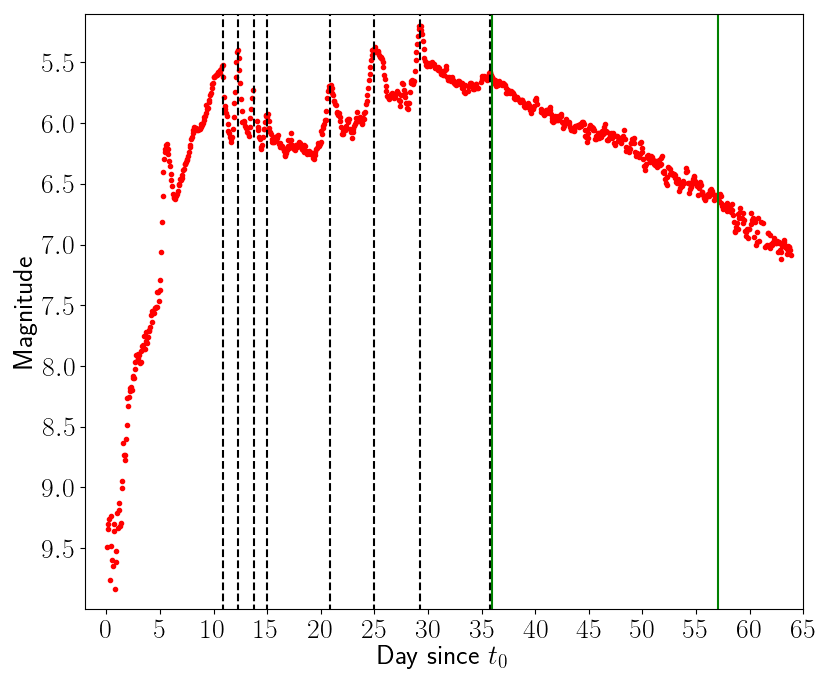 Halpha line profiles evolution
Peak
Aydi et al. 2020 (Nat Ast, 4, 776)
23
E. Aydi - MSU
Spectra reveals two outflows
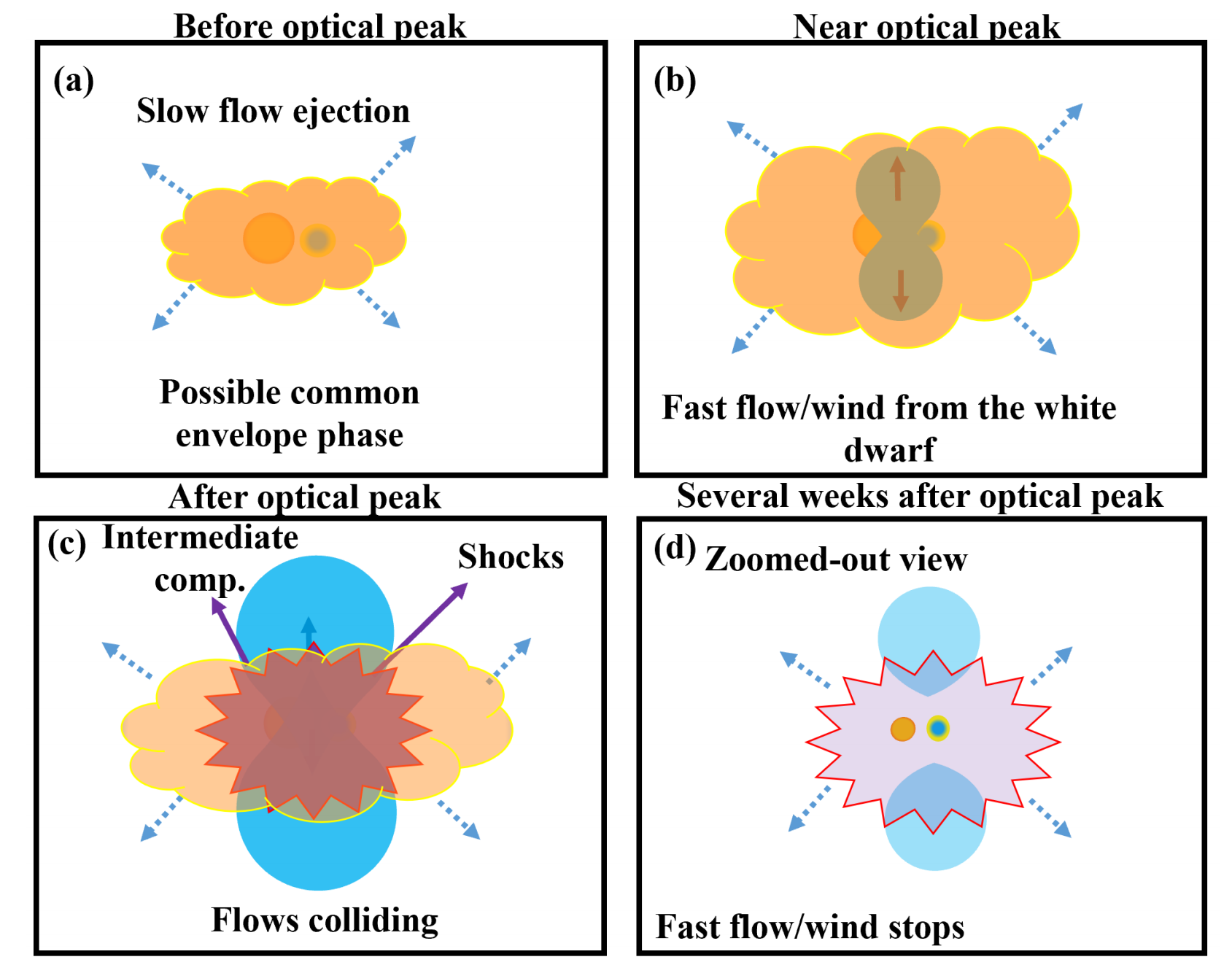 Nova LMC 2019
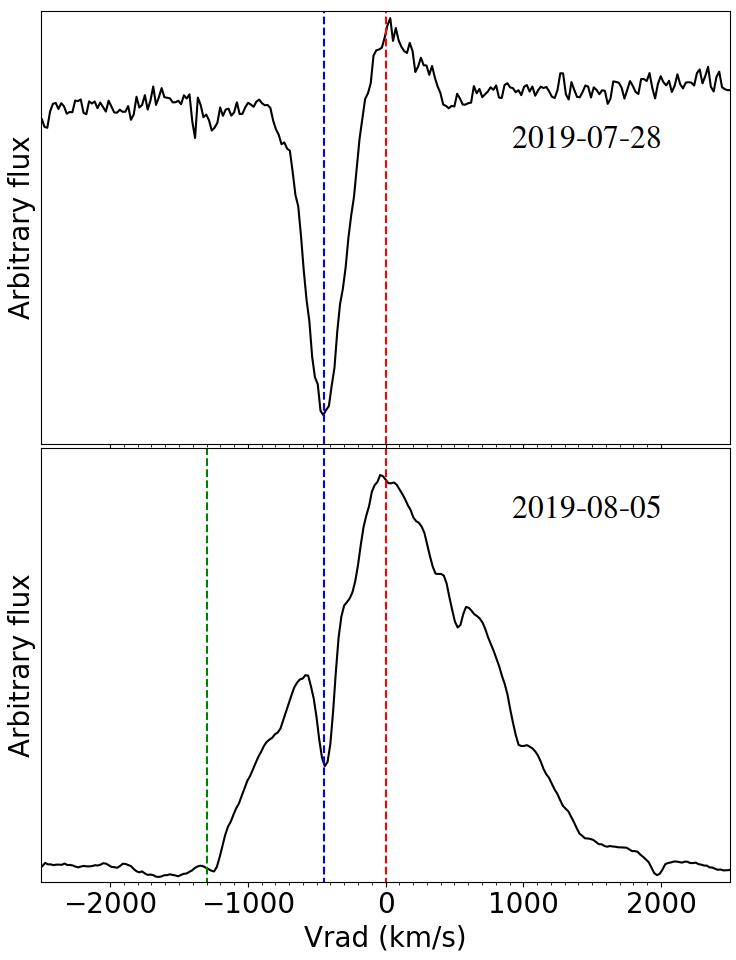 [-3]
SALT - SAAO
[+5]
SMARTS
24
Aydi et al. 2020, ApJ, 905, 62
E. Aydi - MSU
Spectra reveals two outflows
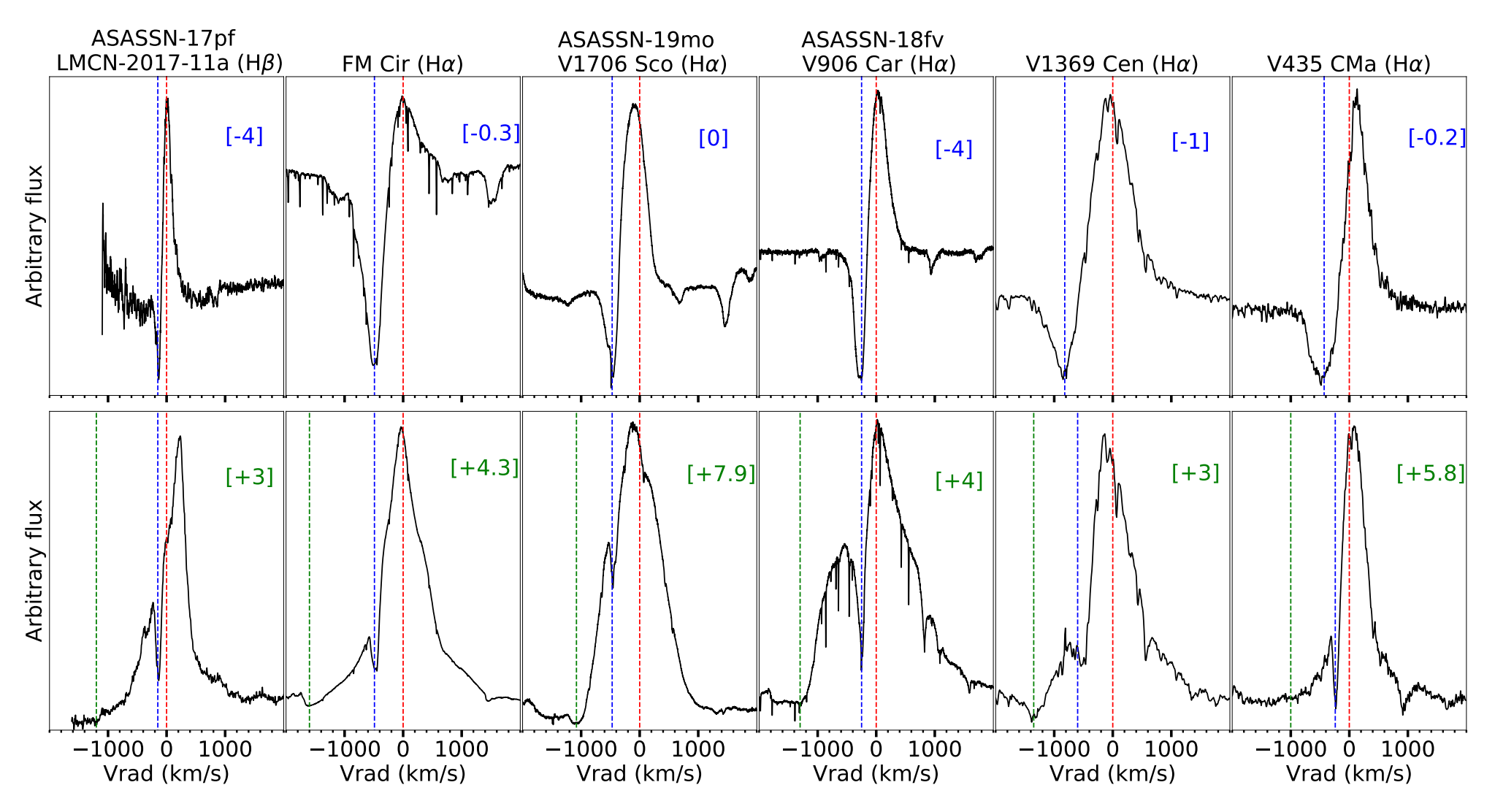 25
Aydi et al. 2020, ApJ, 905, 62
E. Aydi - MSU
Shocks internal to the ejecta
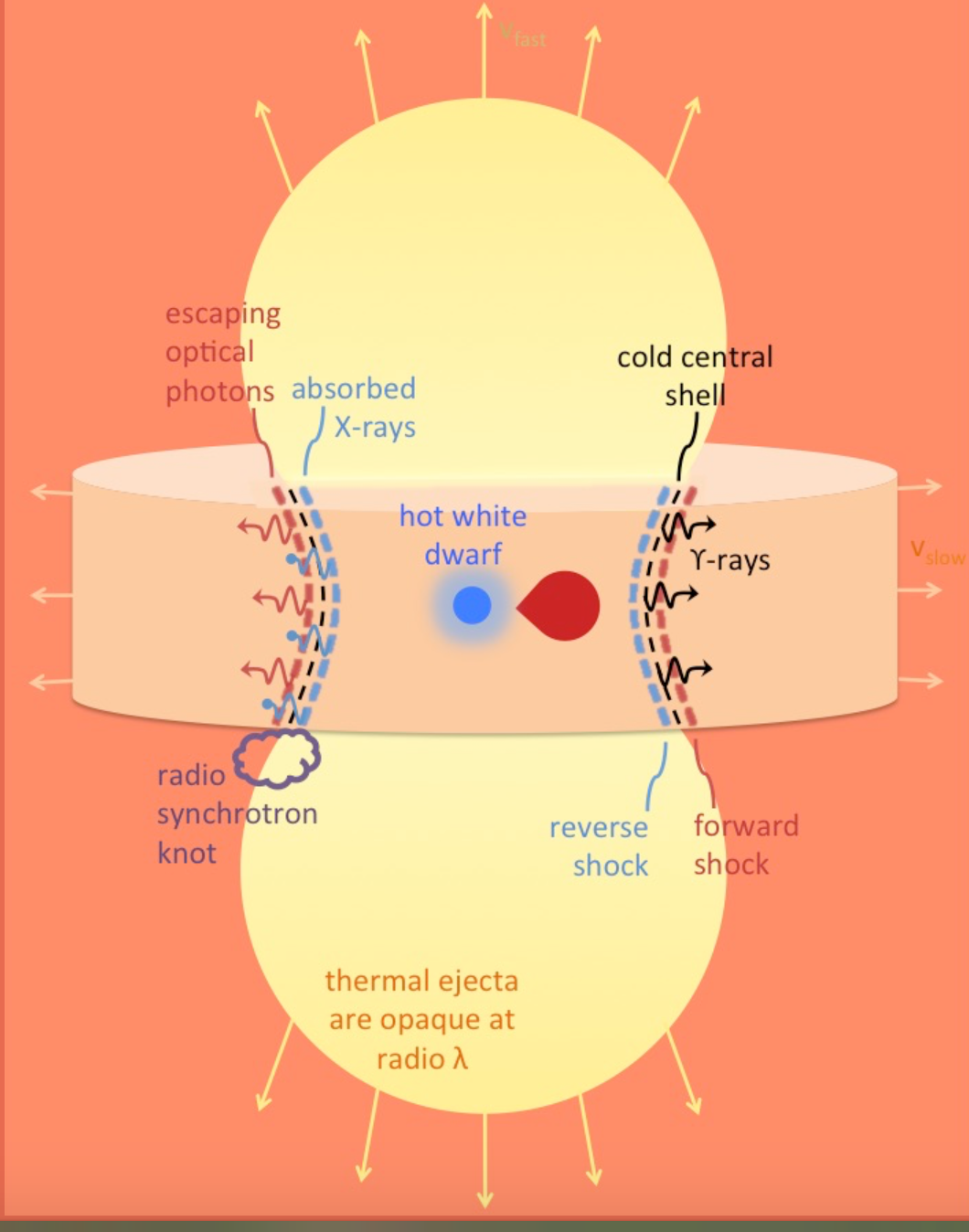 Metzger et al. (2015)
Chomiuk et al. (2014)
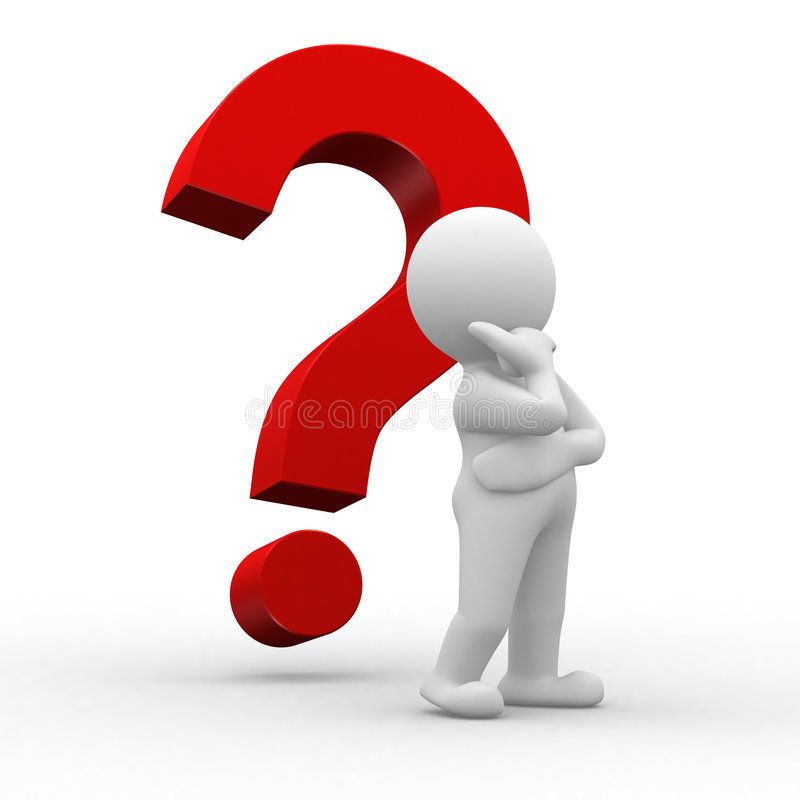 SMARTS
20
E. Aydi - MSU
Imaging at late times
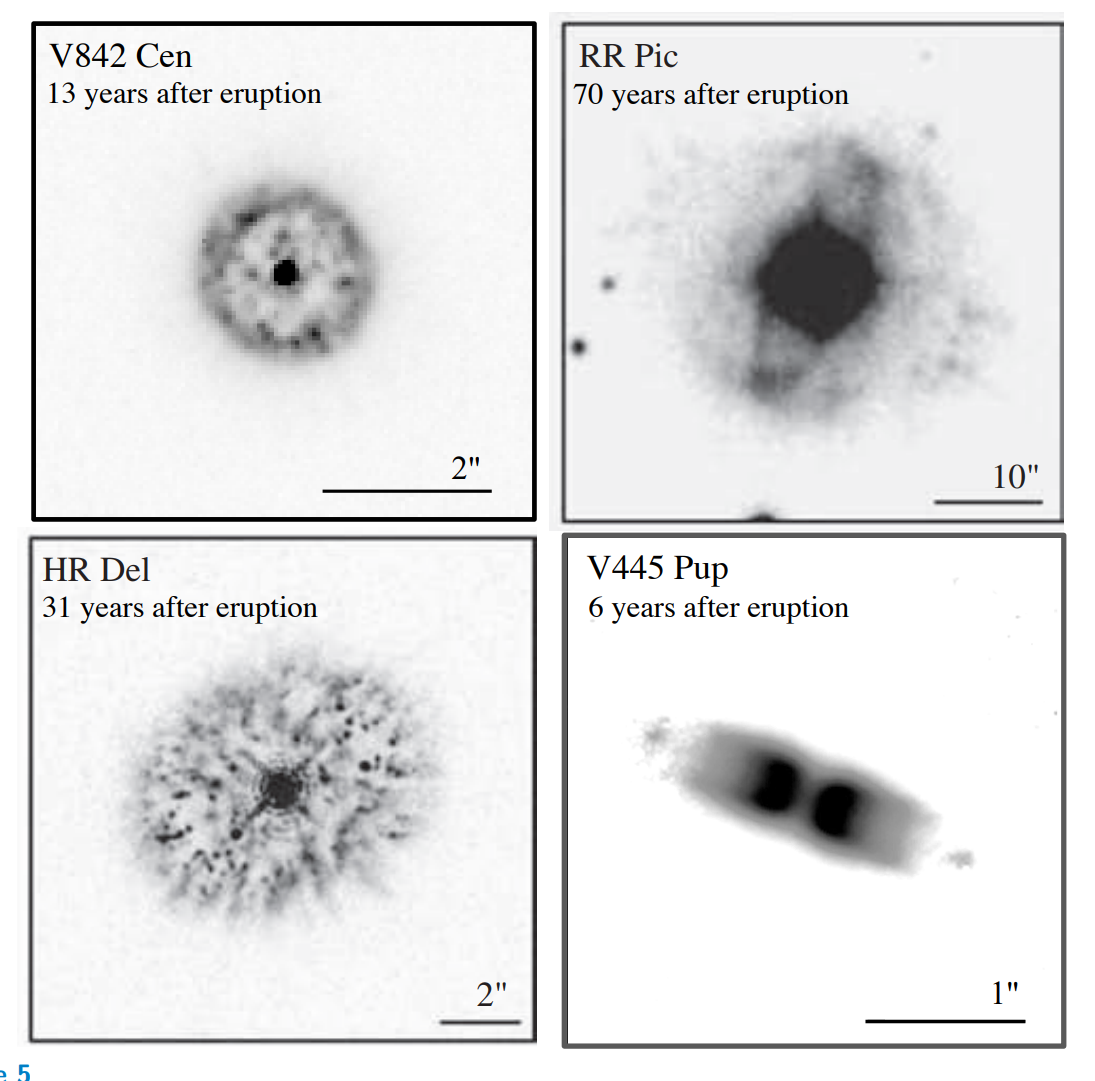 SALT - SAAO
SMARTS
E. Aydi - MSU
Imaging across an eruption
Months/year later
~ months/years later
Early days/weeks
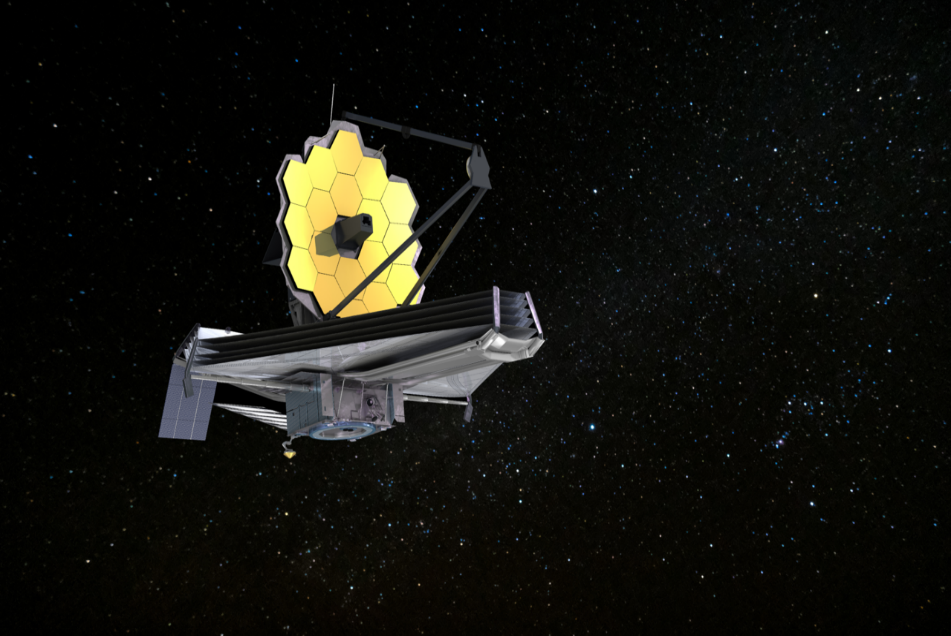 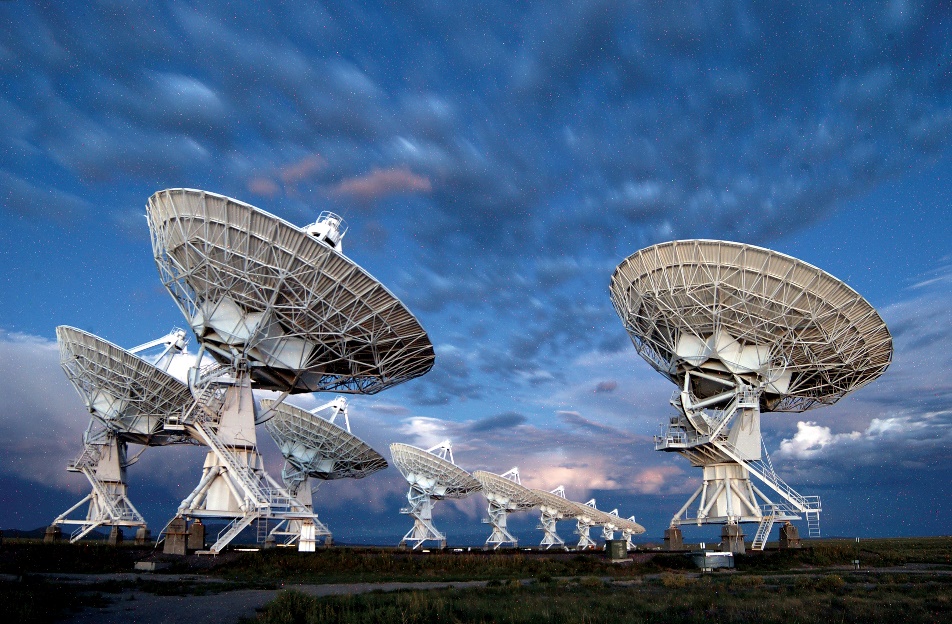 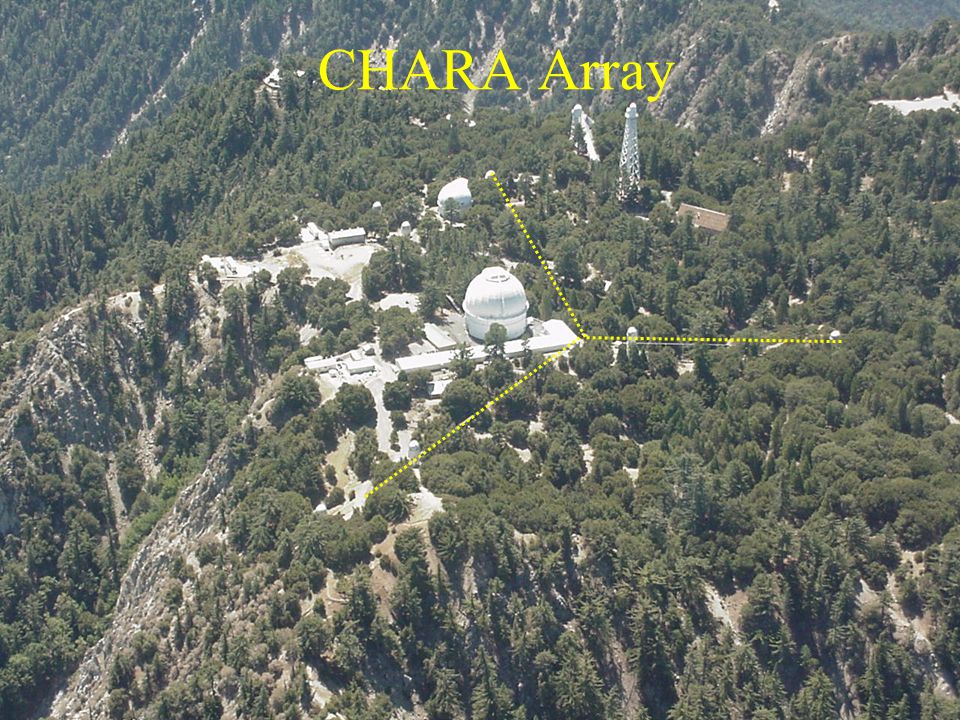 VLA
JWST/HST
SALT - SAAO
SMARTS
26
E. Aydi - MSU
Imaging across an eruption
Months/year later
~ months/years later
Early days/weeks
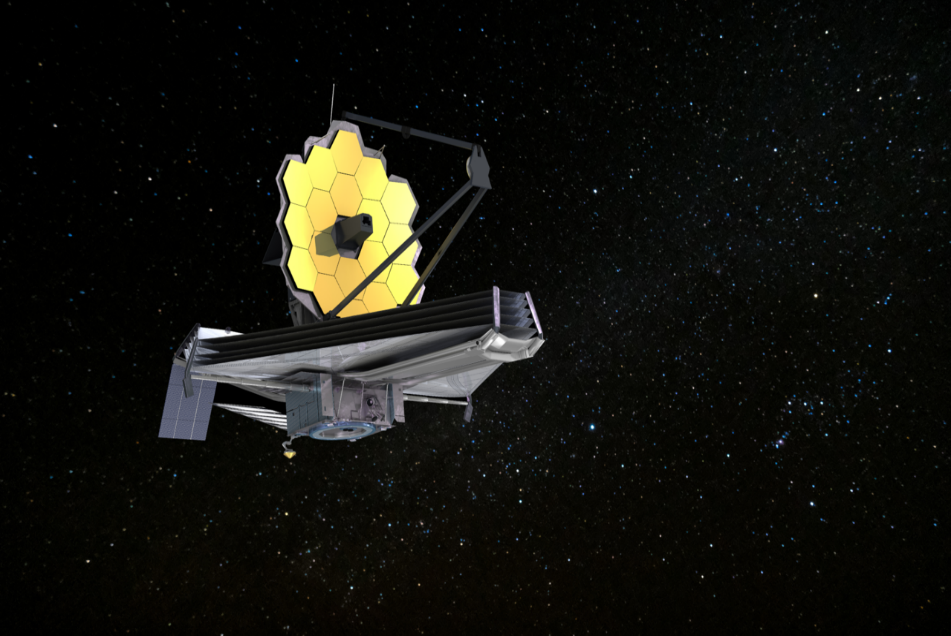 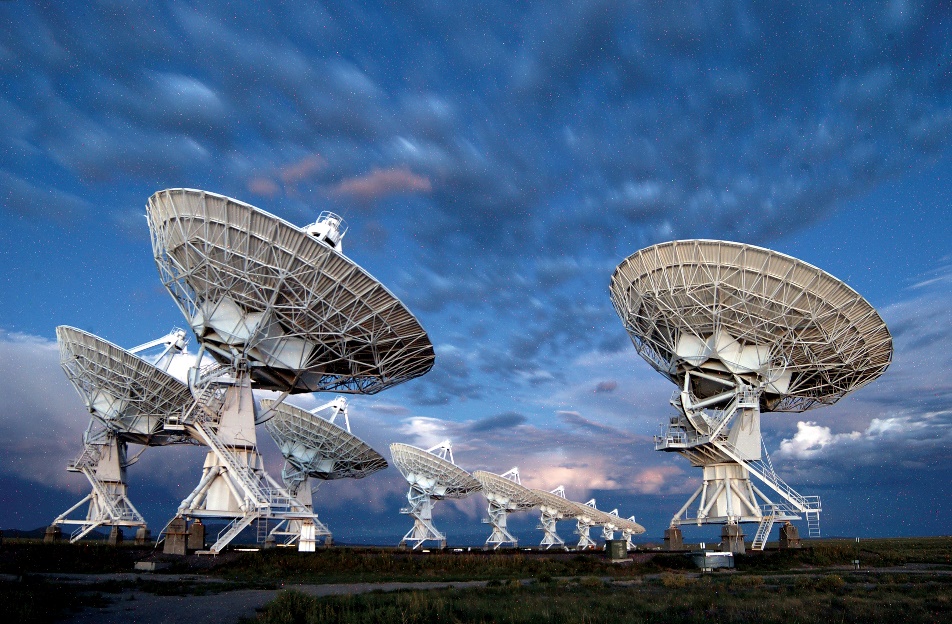 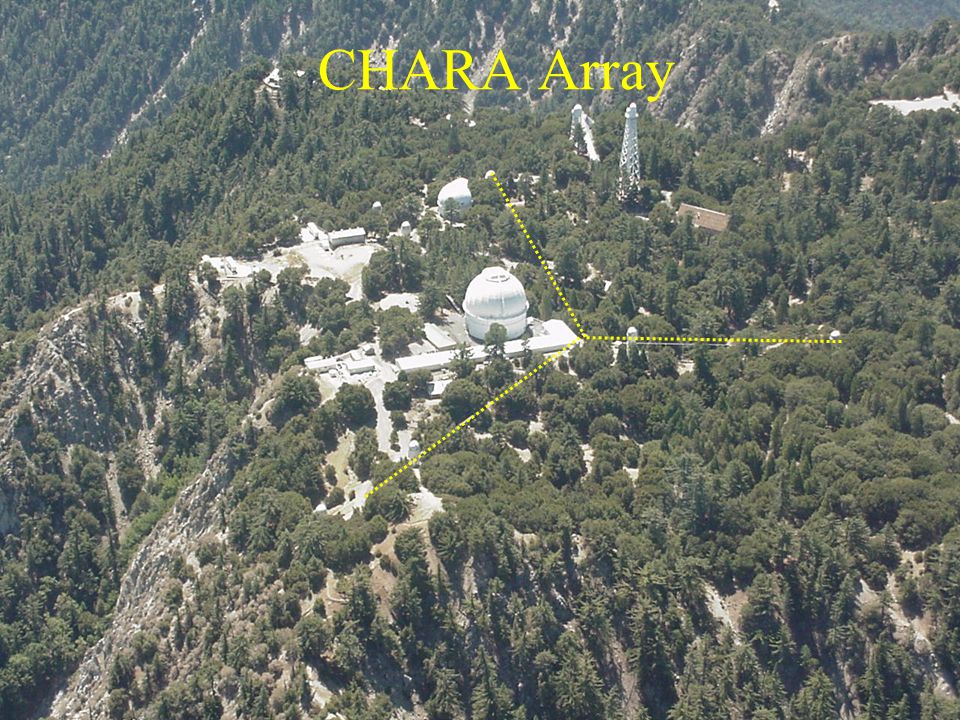 VLA
JWST/HST
SALT - SAAO
SMARTS
26
E. Aydi - MSU
Imaging with CHARA
Aydi et al. in perp.
Nova V1674 Her - Discovered on June 12, 2021
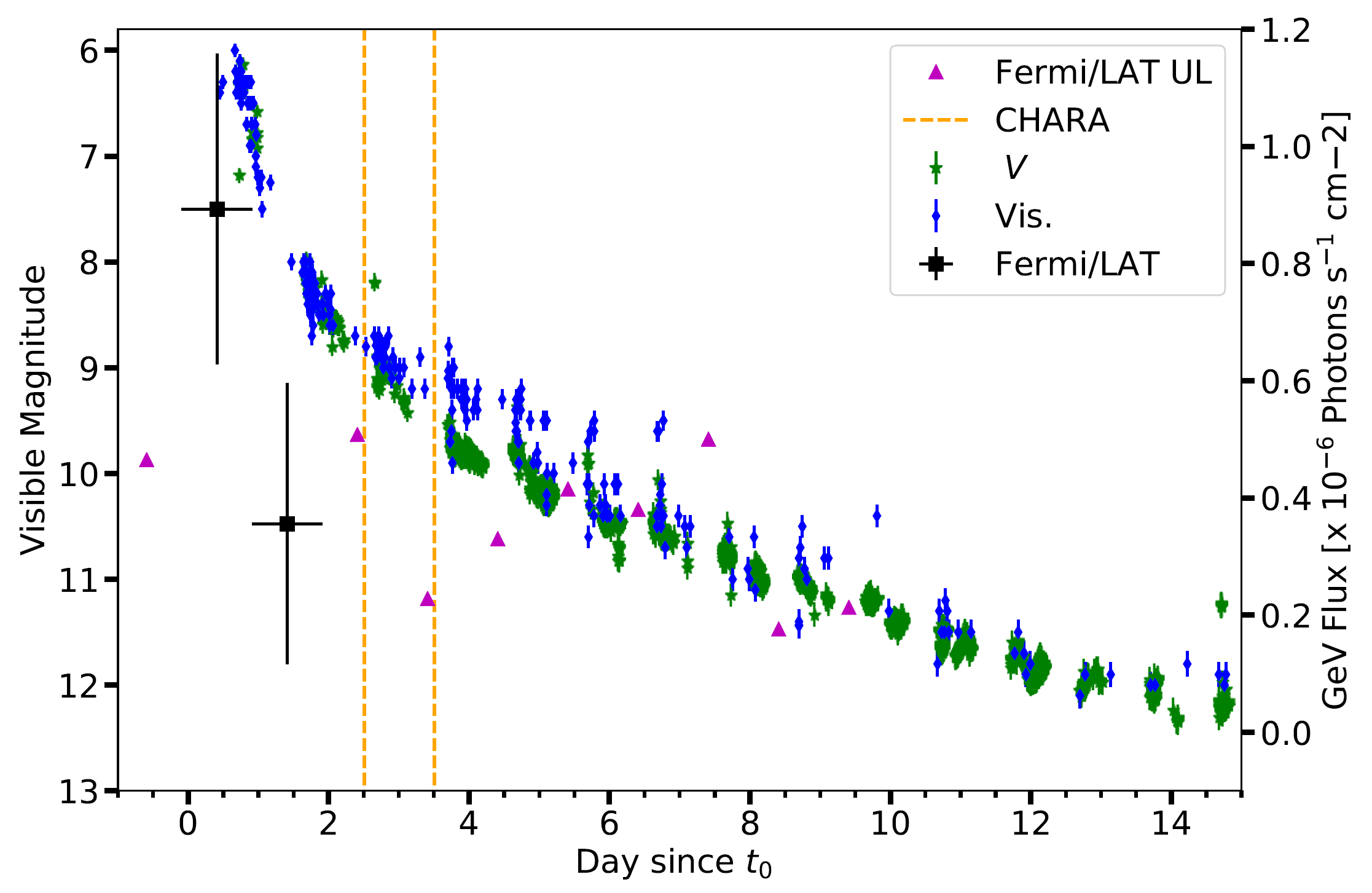 SMARTS
27
E. Aydi - MSU
Imaging with CHARA
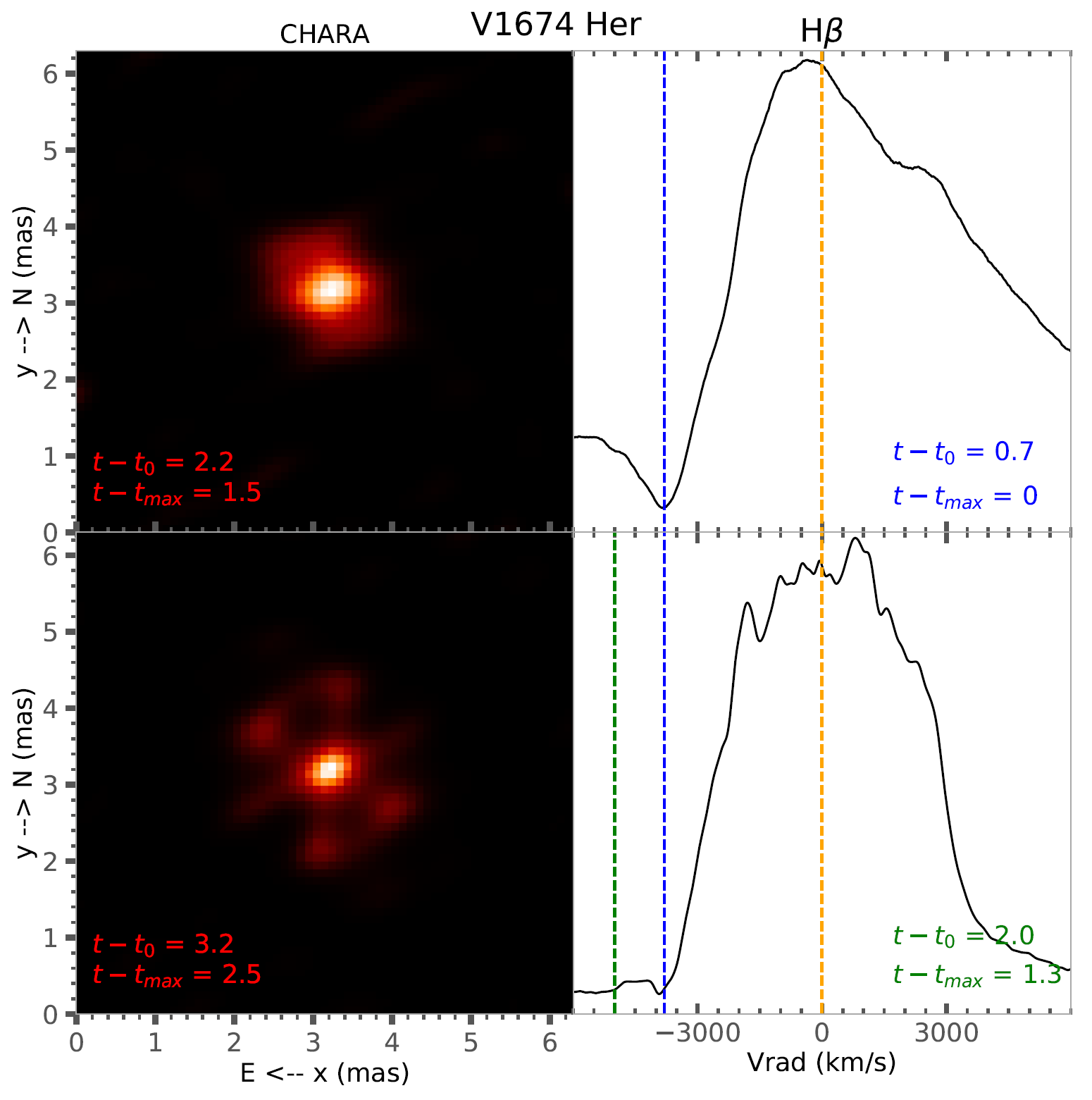 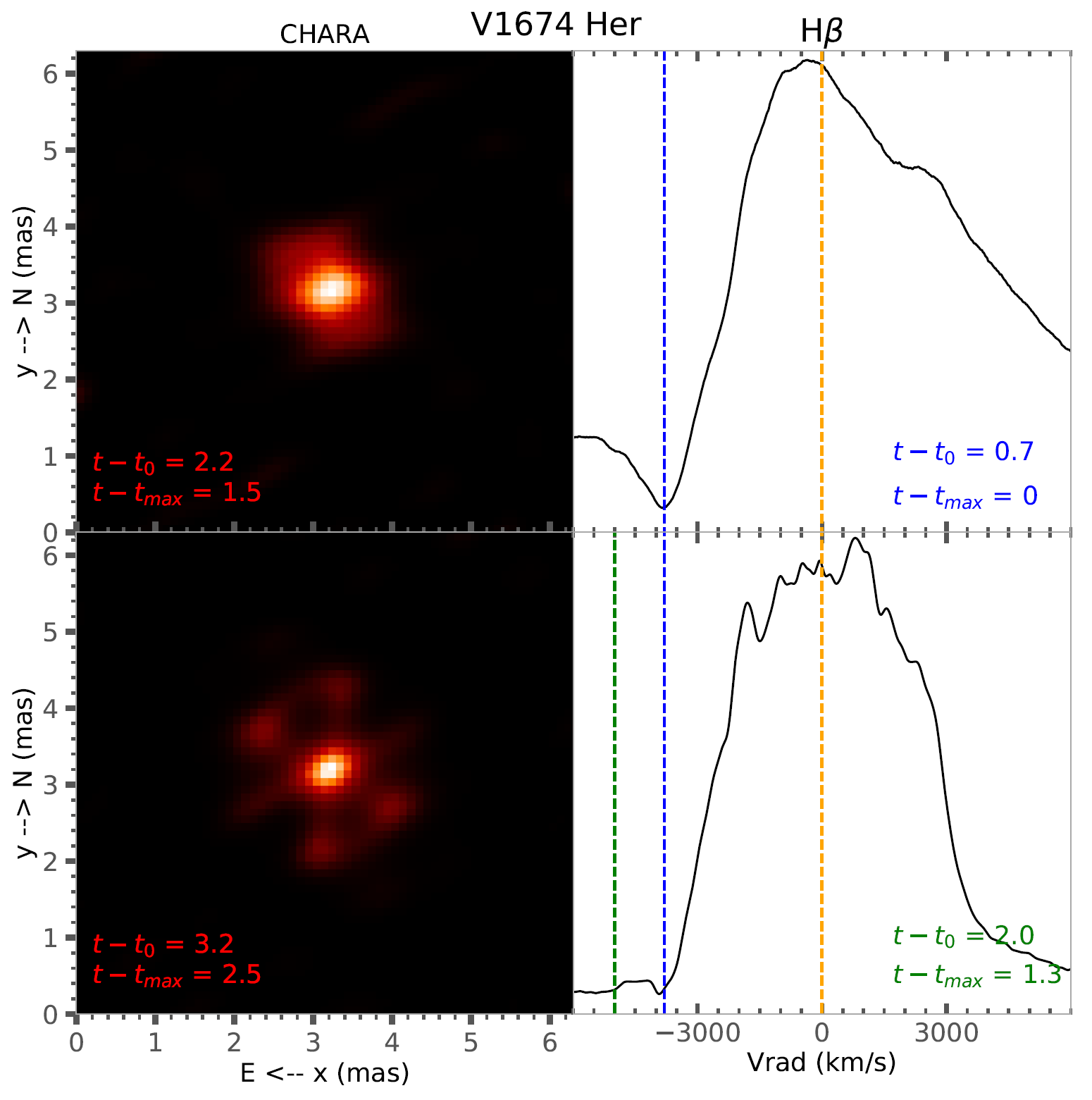 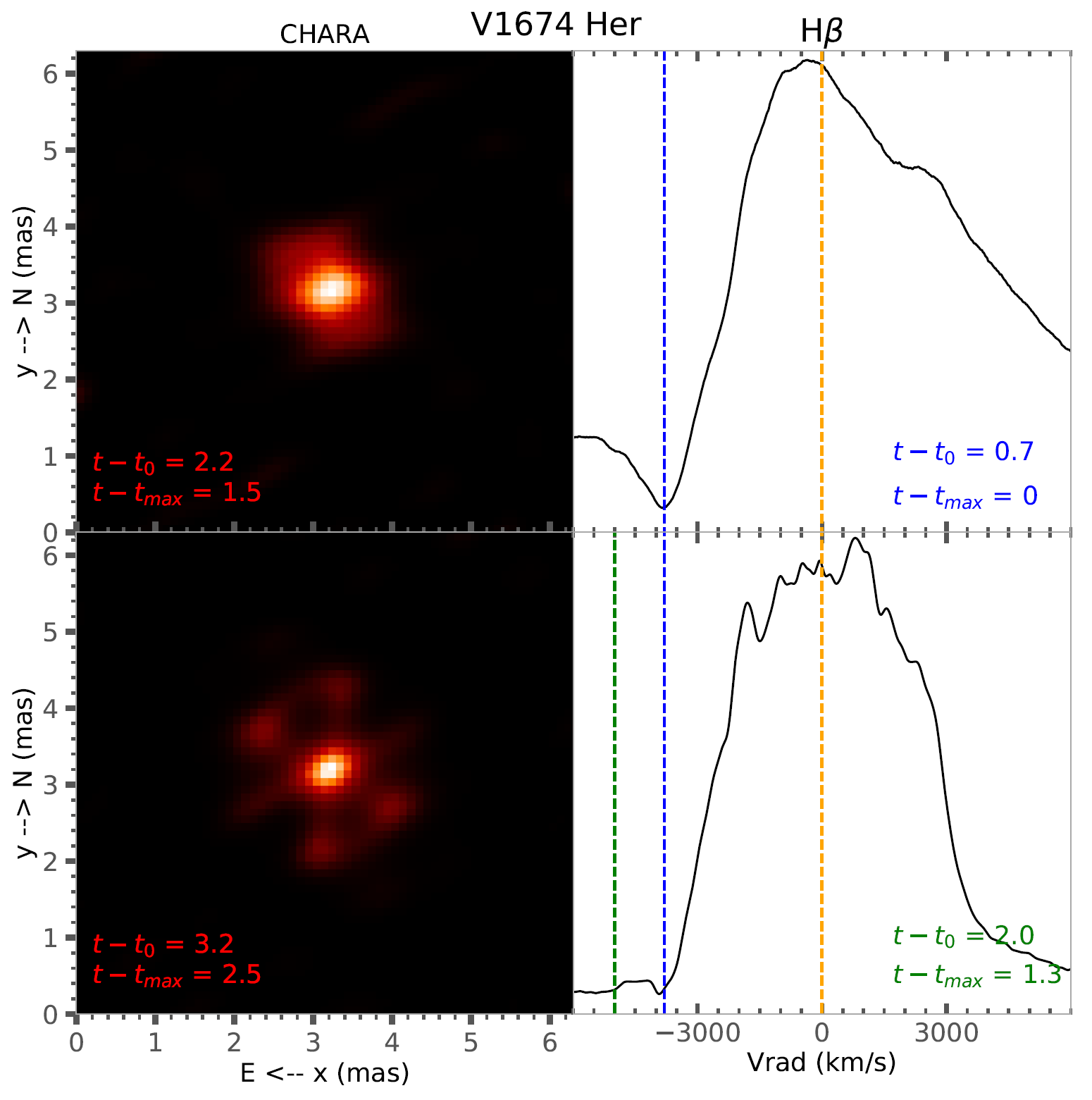 Aydi et al. in perp.
30
Thanks to Gail Schaefer and John Monier
E. Aydi - MSU
Imaging with CHARA
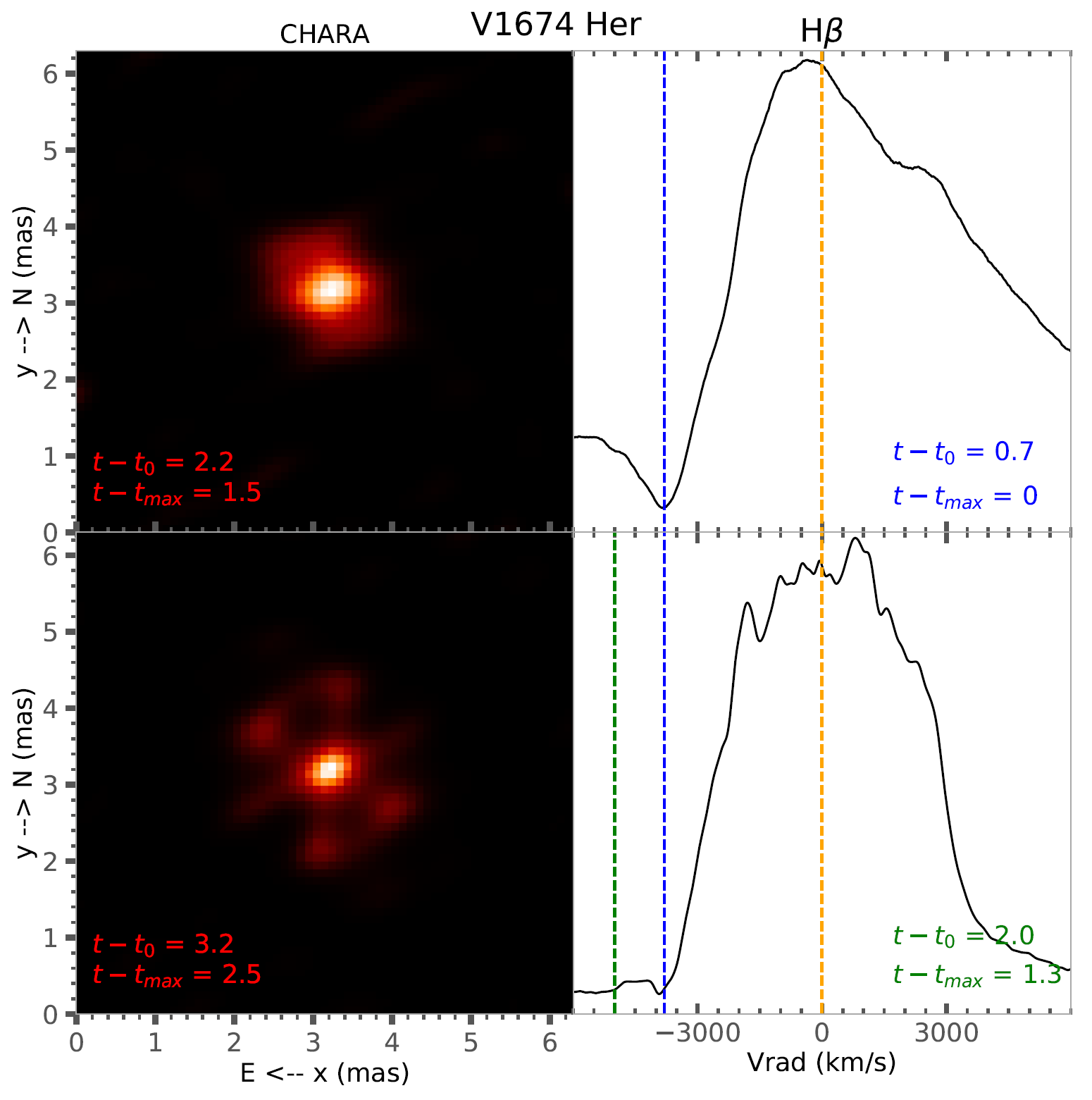 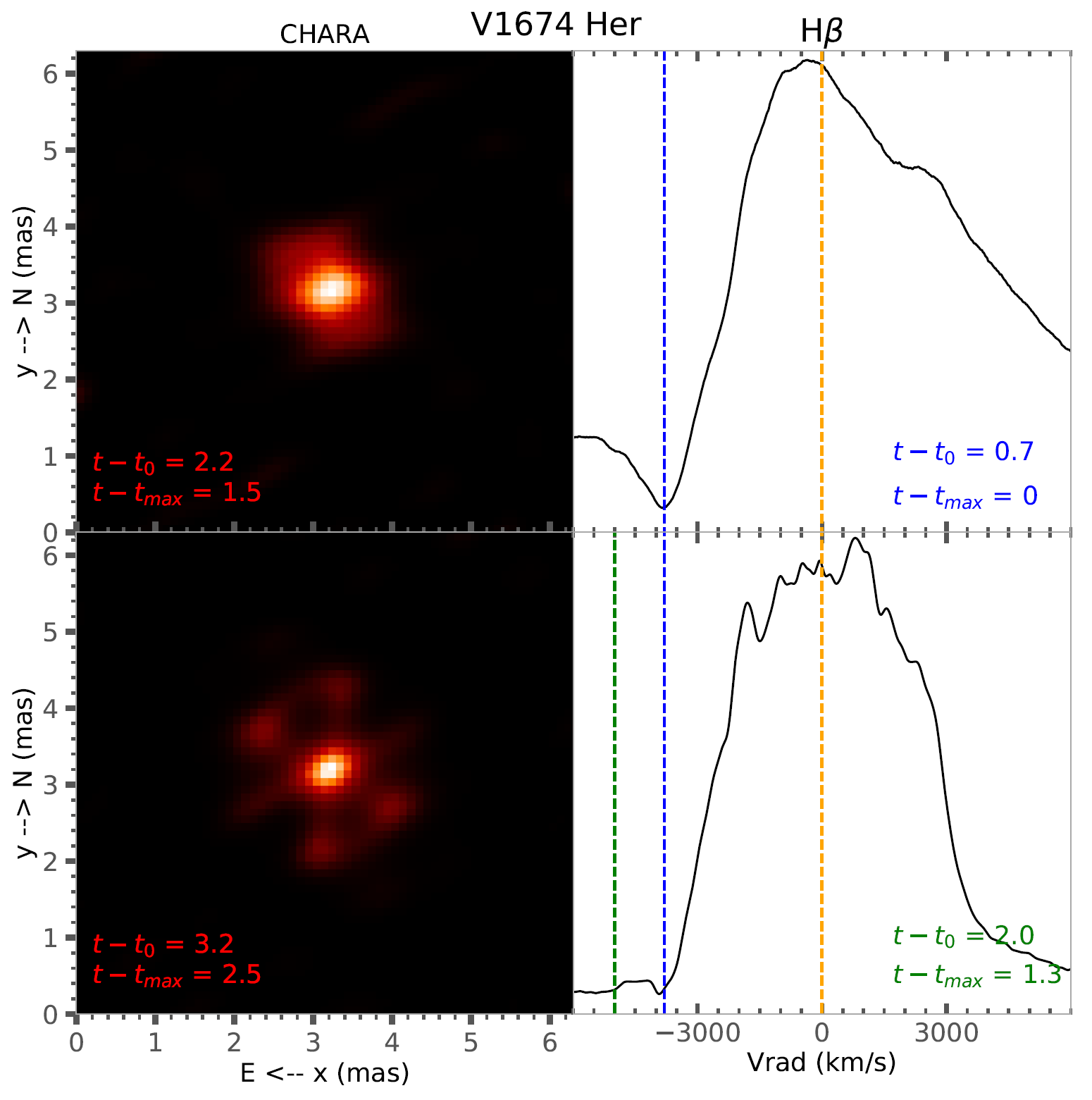 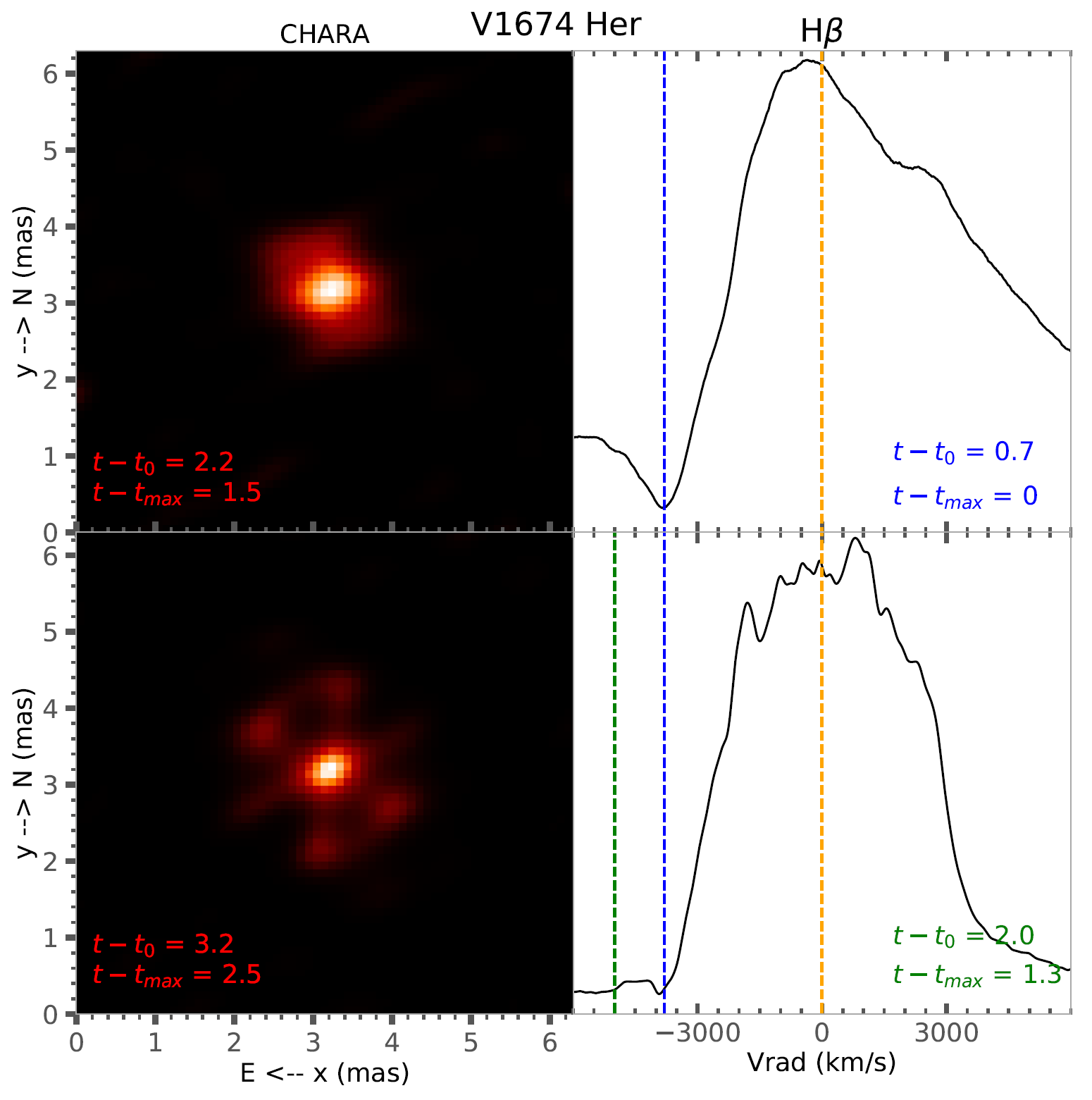 Aydi et al. in perp.
30
Thanks to Gail Schaefer and John Monnier
E. Aydi - MSU
Imaging with CHARA
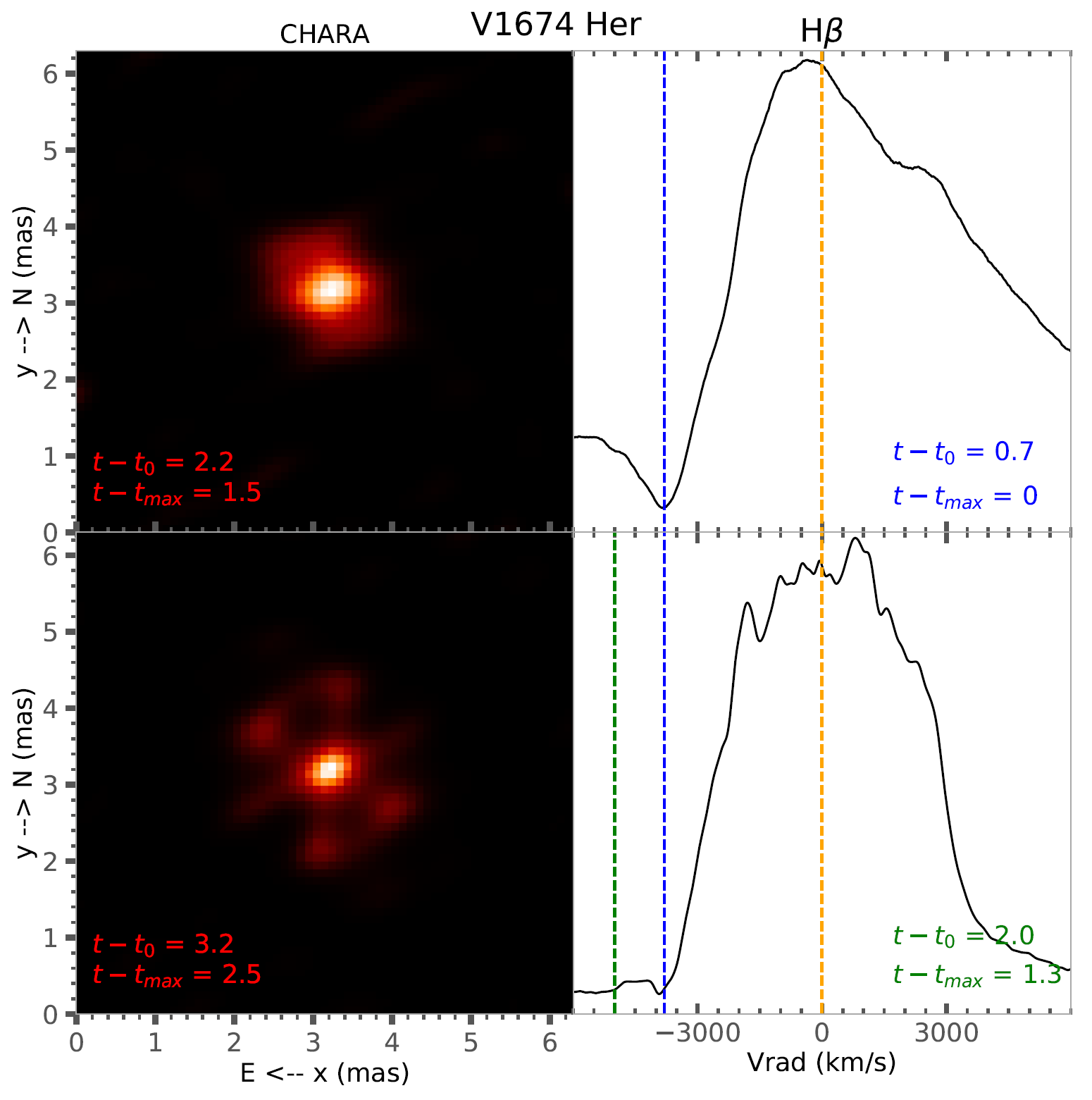 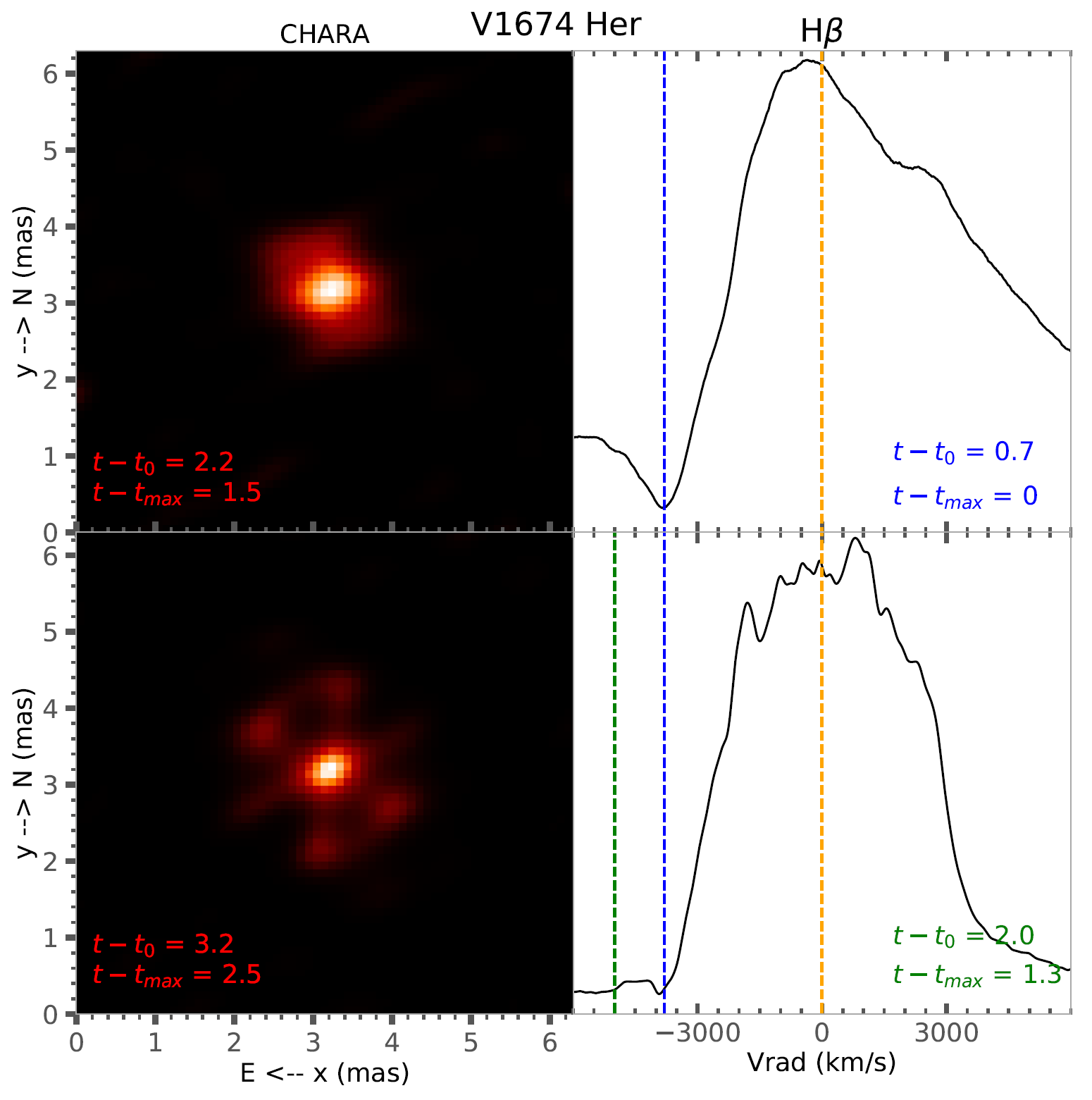 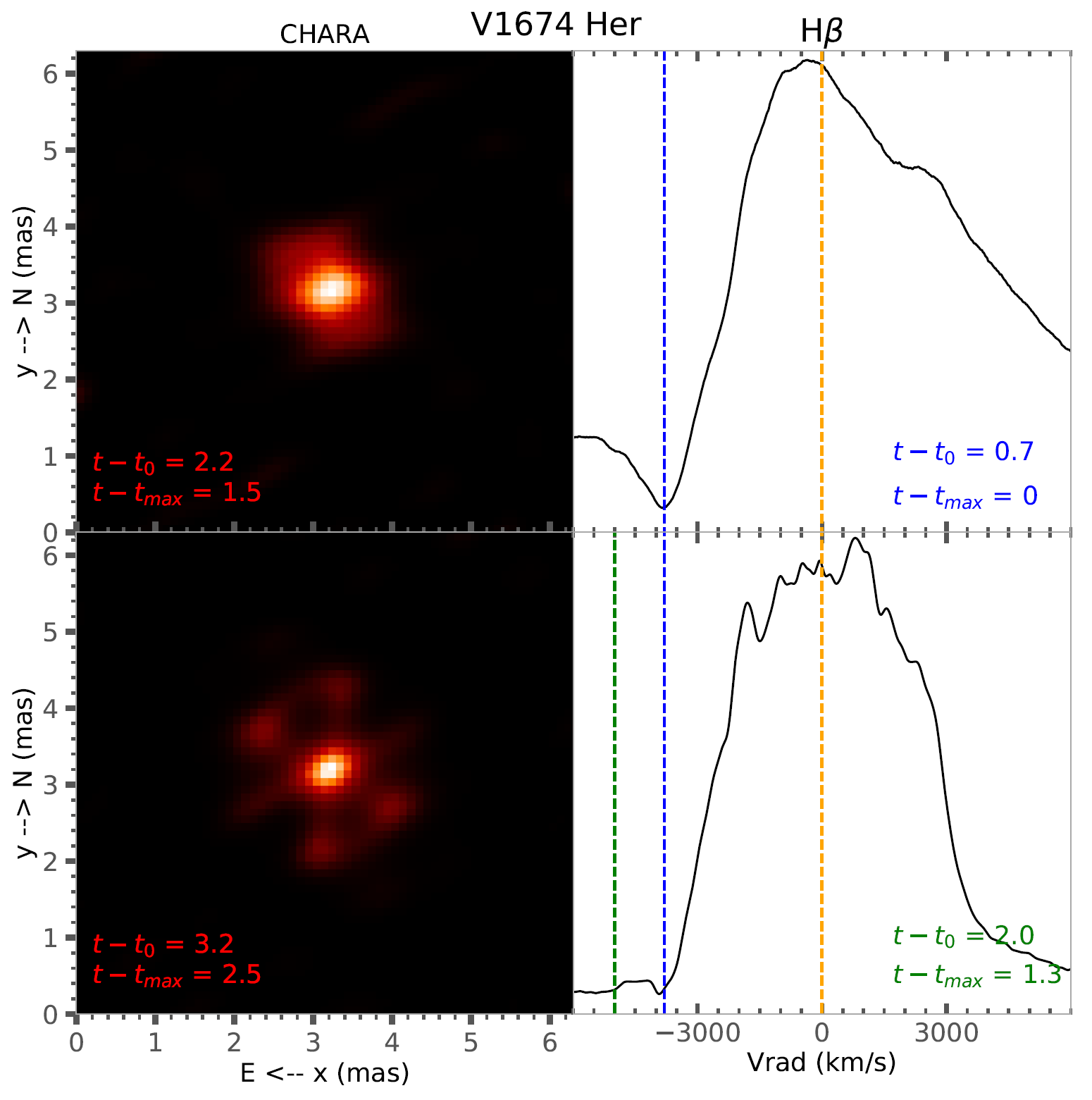 Aydi et al. in perp.
30
Thanks to Gail Schaefer and John Monnier
E. Aydi - MSU
Imaging with CHARA
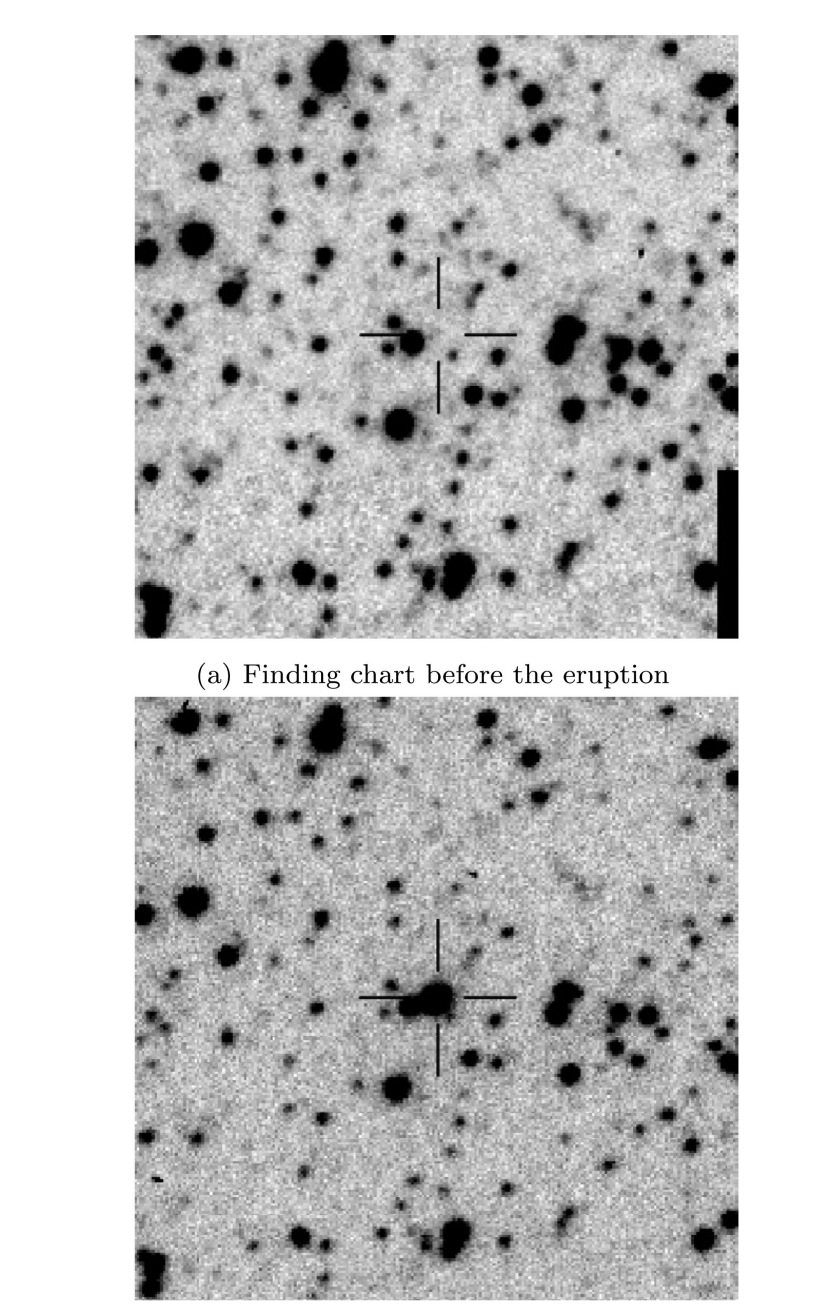 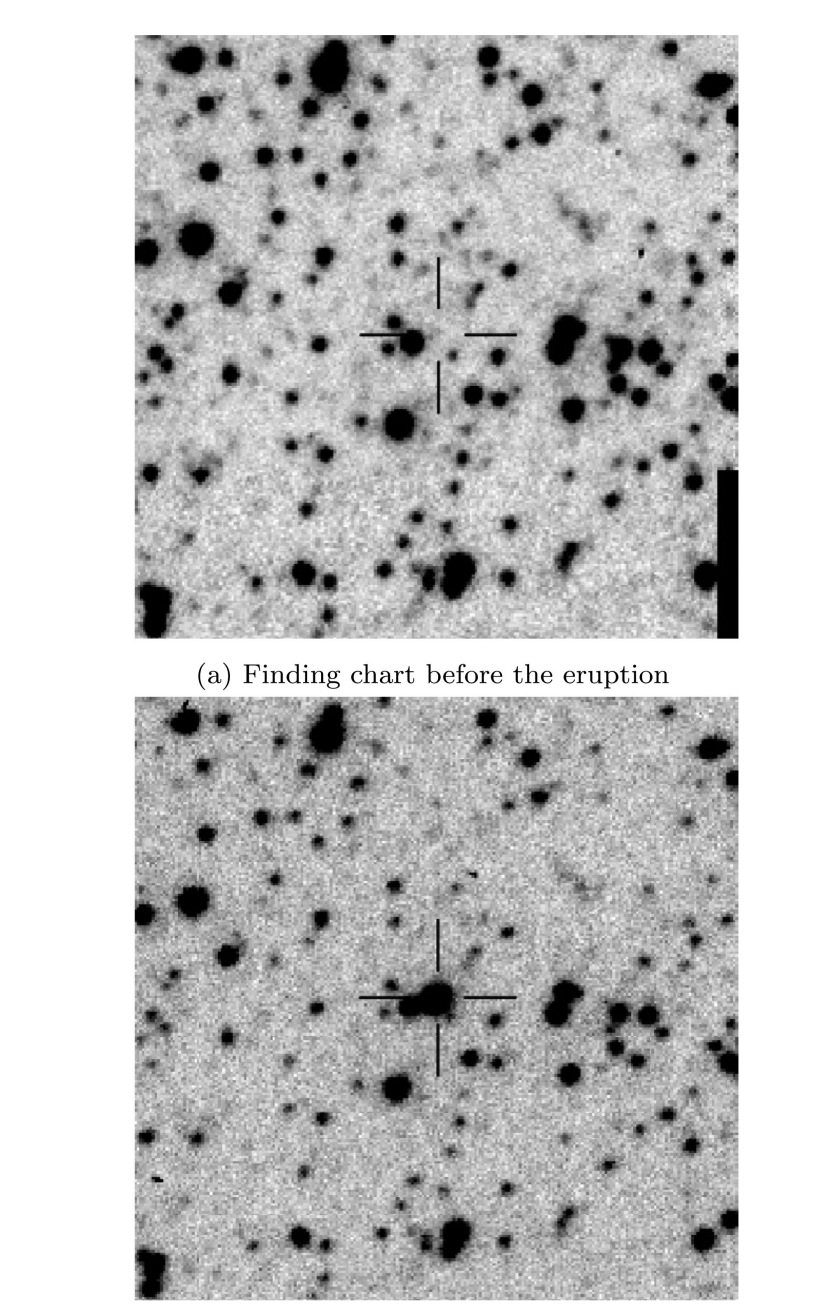 Nova V5852 Sgr Aydi et al. (2016)
29
E. Aydi - MSU
Imaging with CHARA
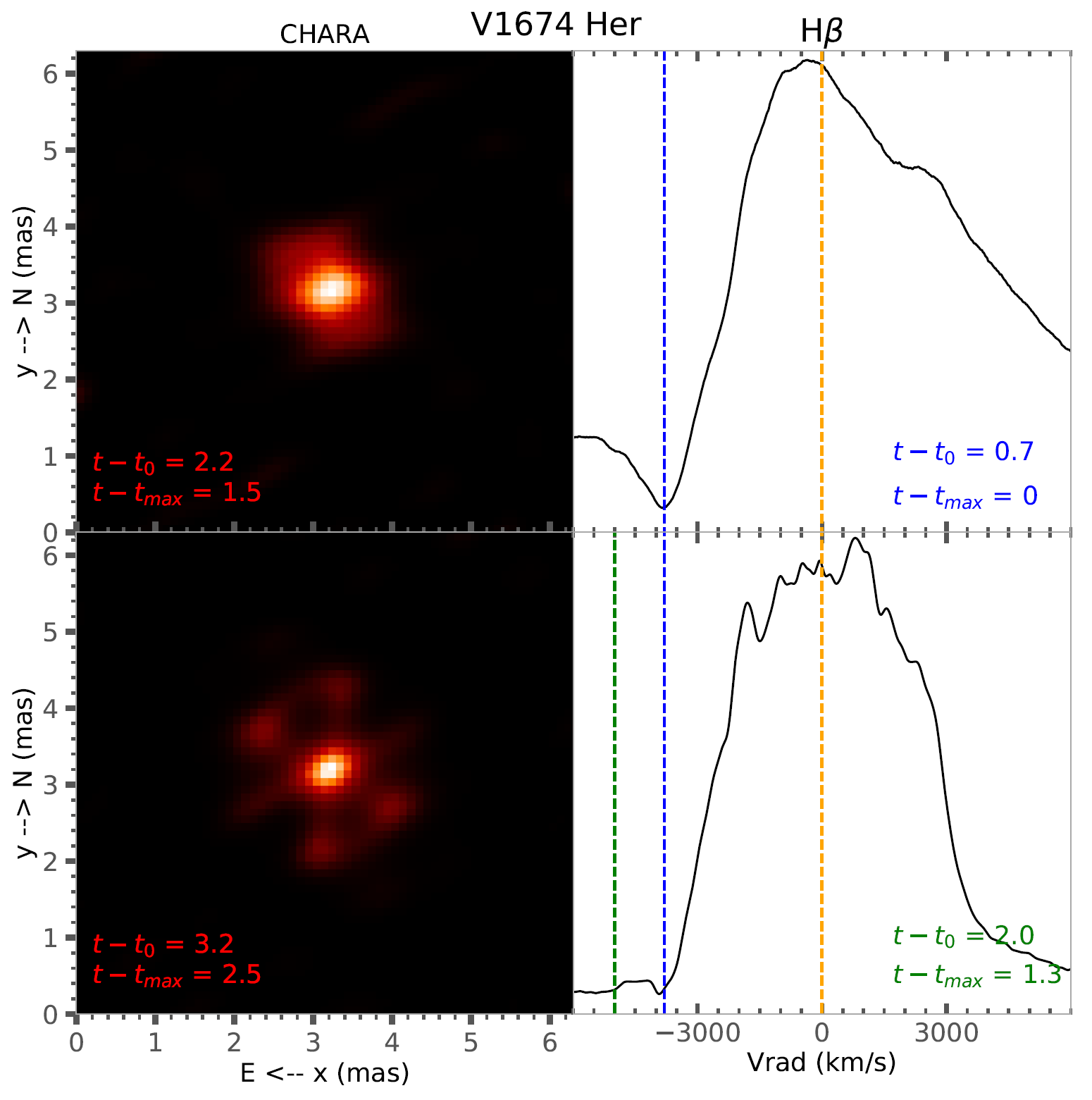 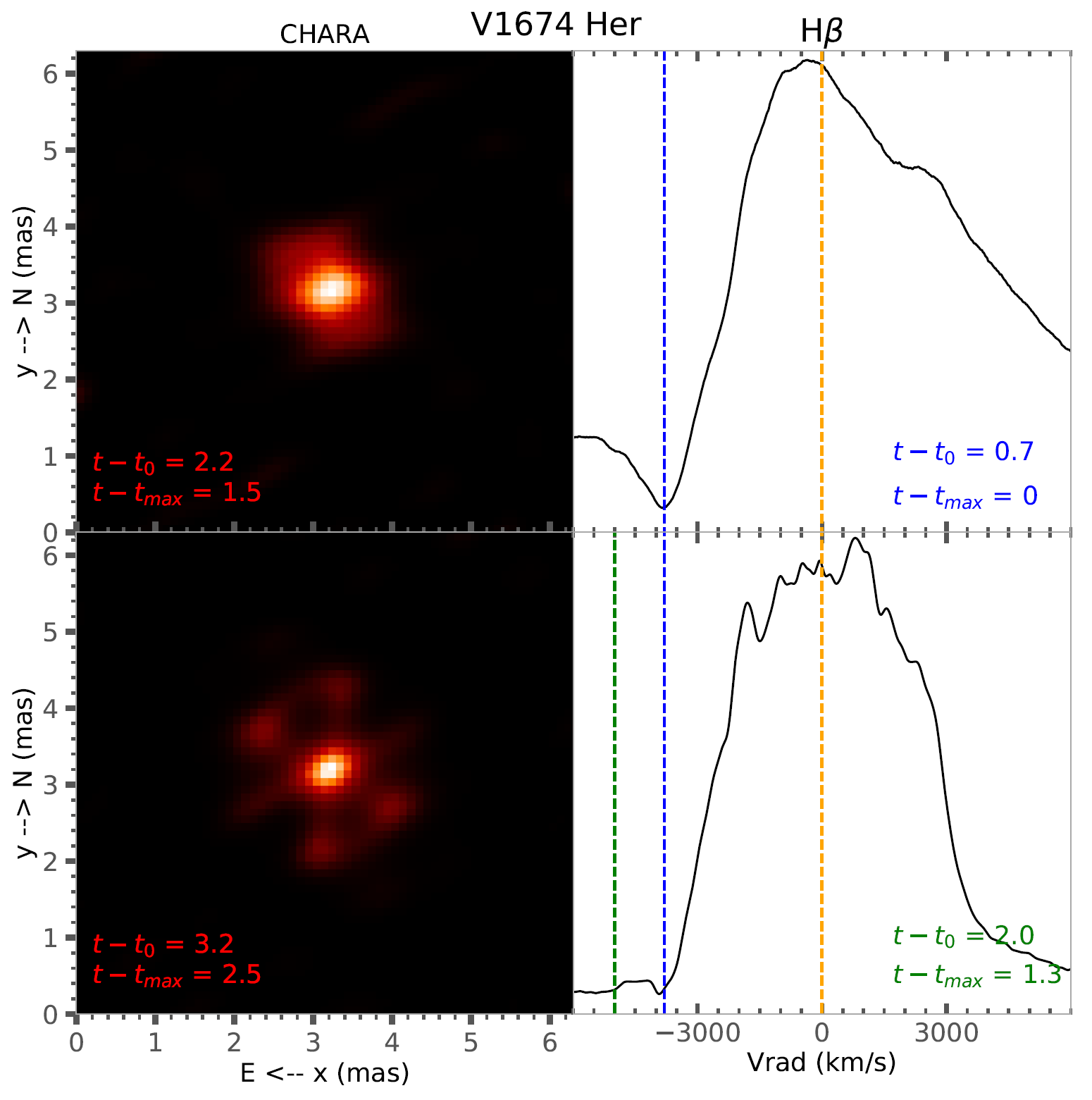 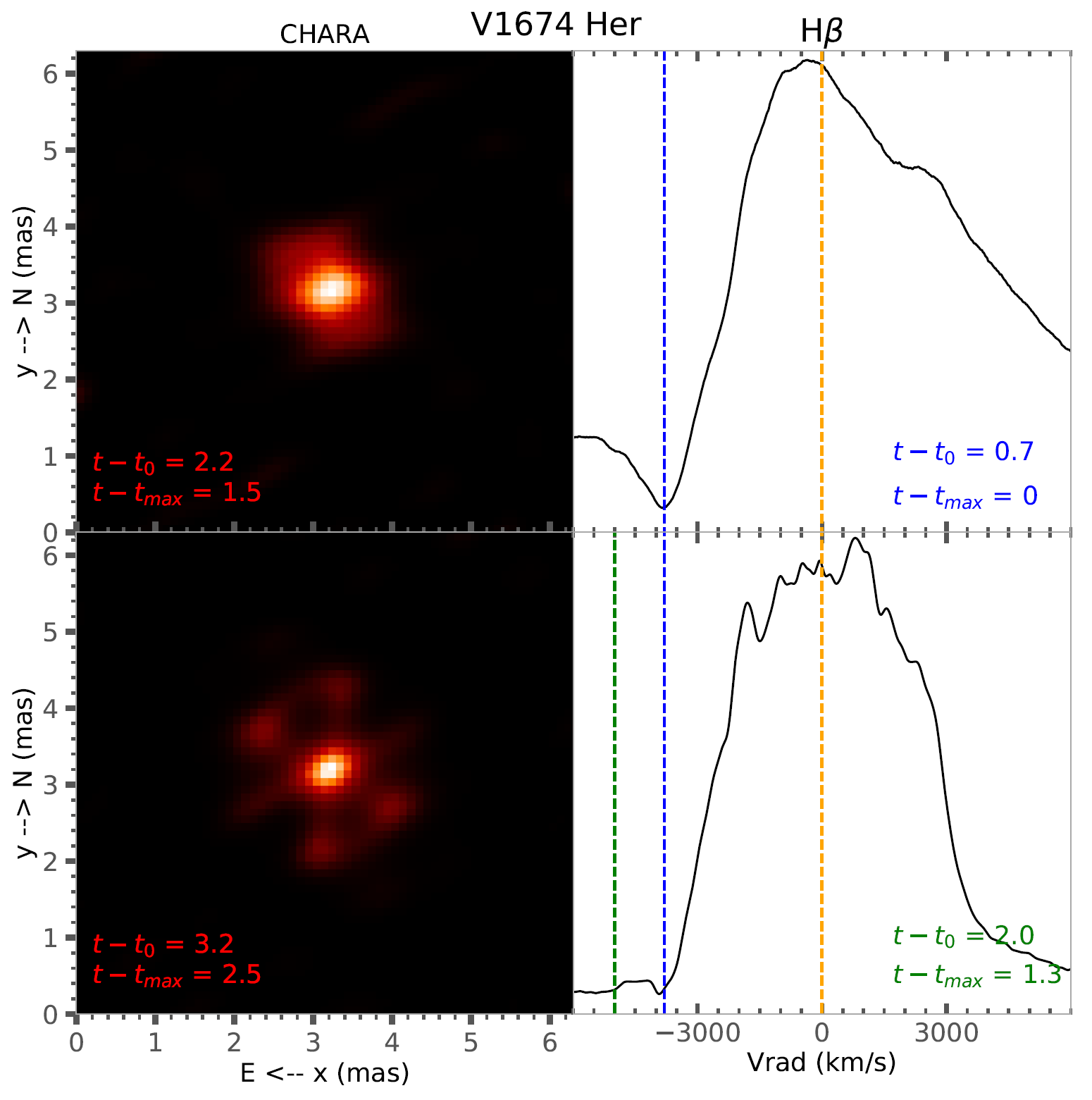 Aydi et al. in perp.
30
Thanks to Gail Schaefer and John Monnier
E. Aydi - MSU
Imaging with CHARA
Aydi et al. in perp.
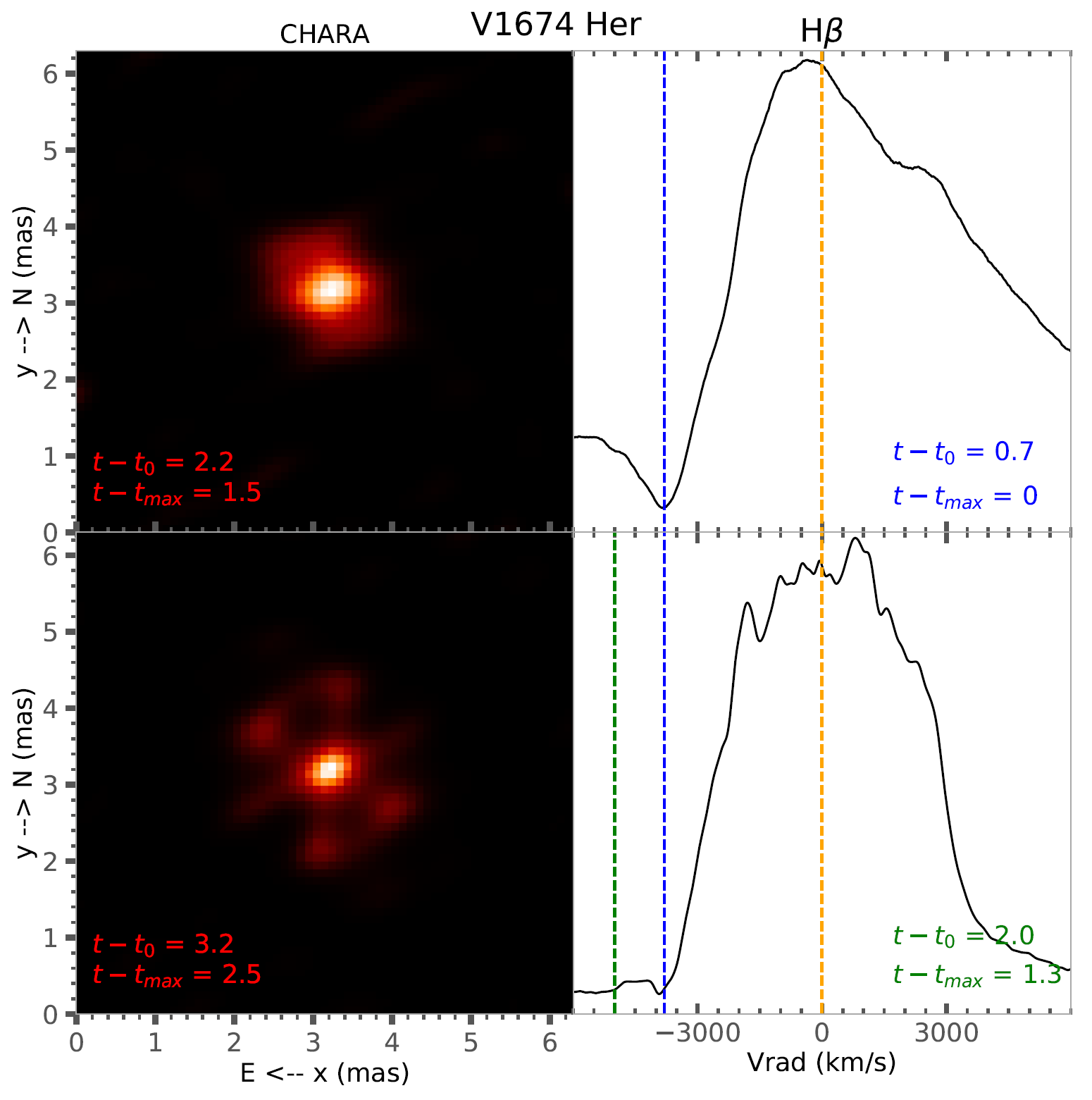 3800 km/s
5000 km/s
SMARTS
31
E. Aydi - MSU
Imaging with CHARA
Aydi et al. in perp.
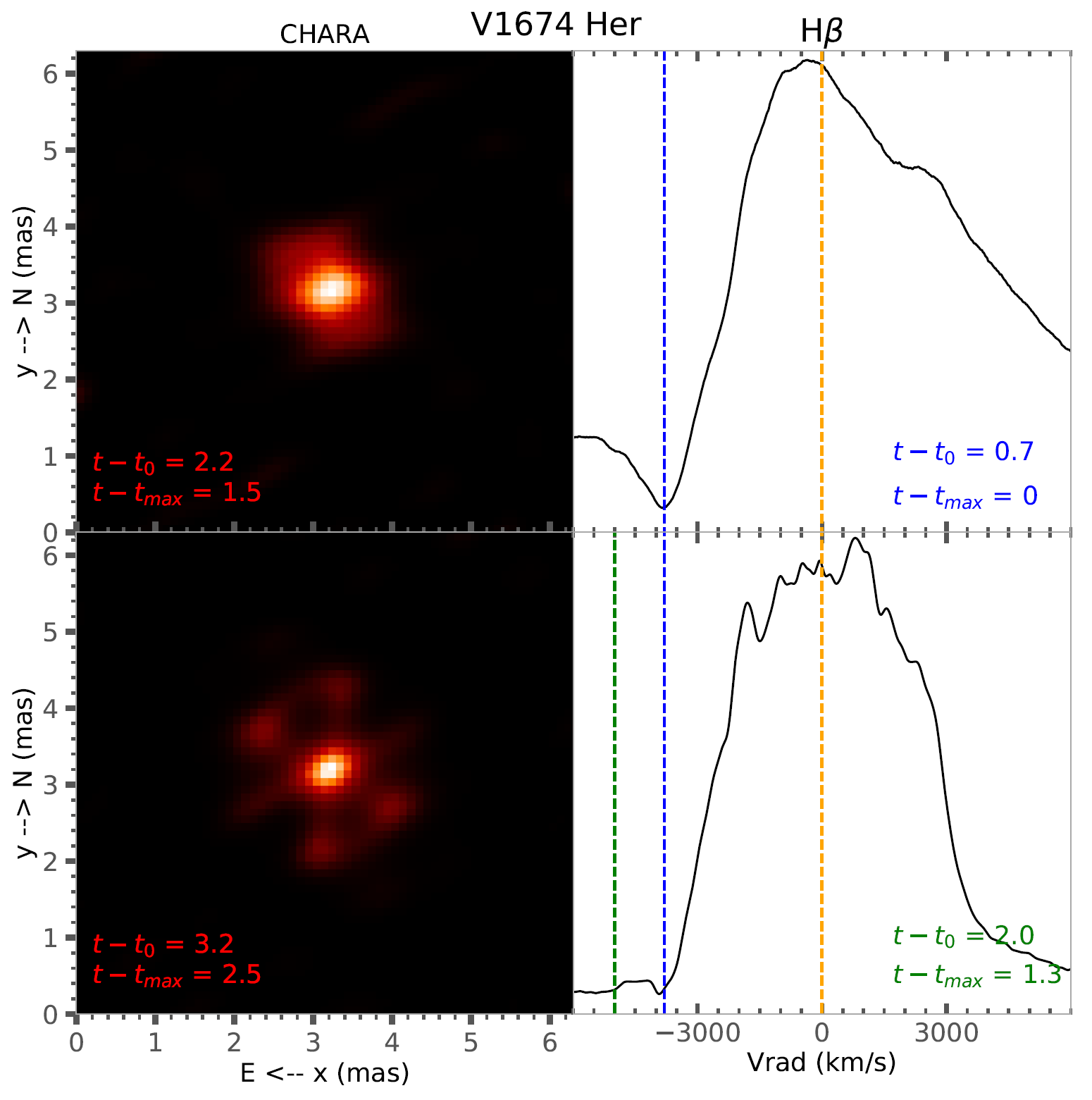 3800 km/s
5000 km/s
SMARTS
31
E. Aydi - MSU
Imaging with CHARA
Habtie et al. (2024, MNRAS 527, 1405)
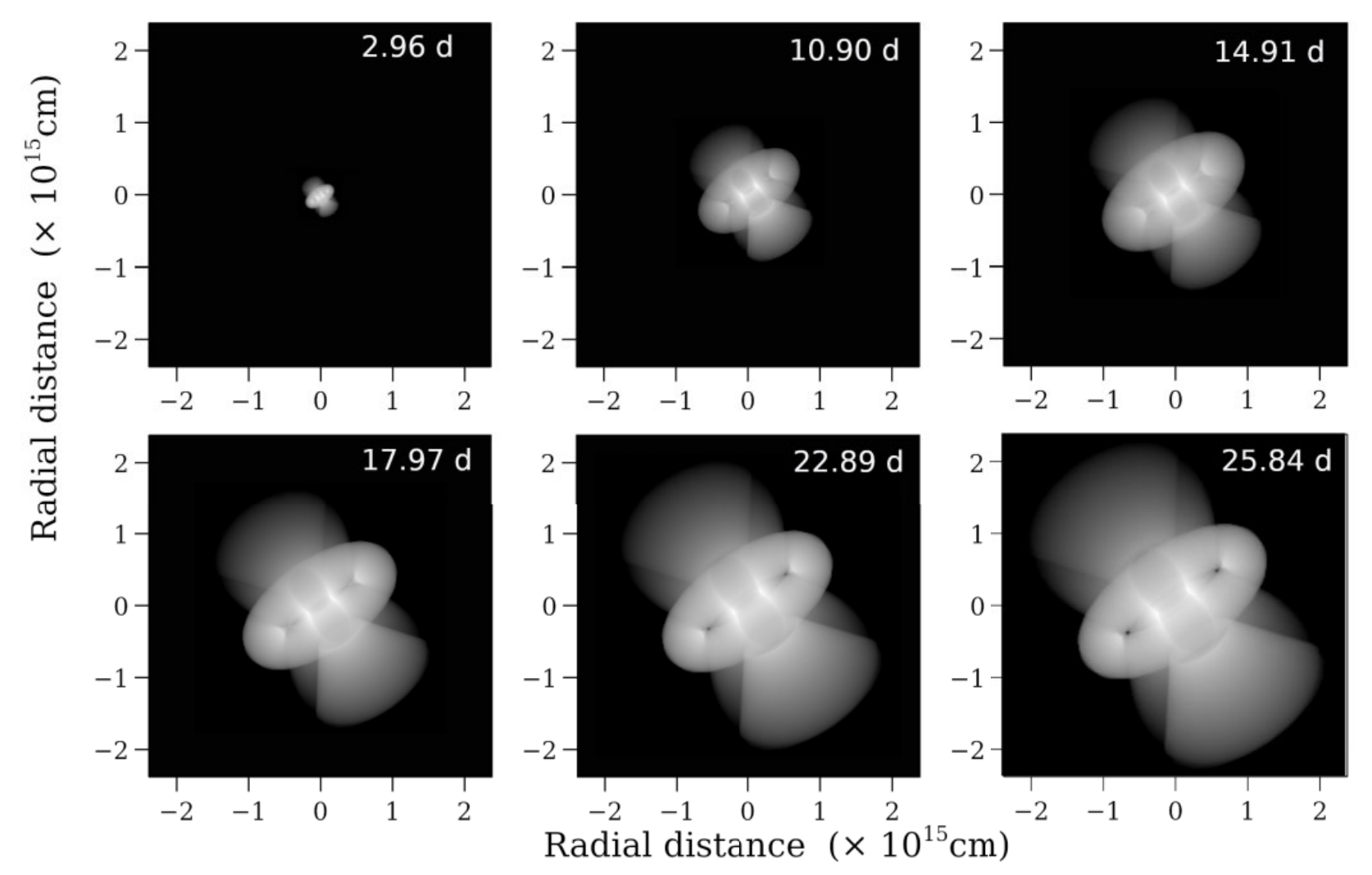 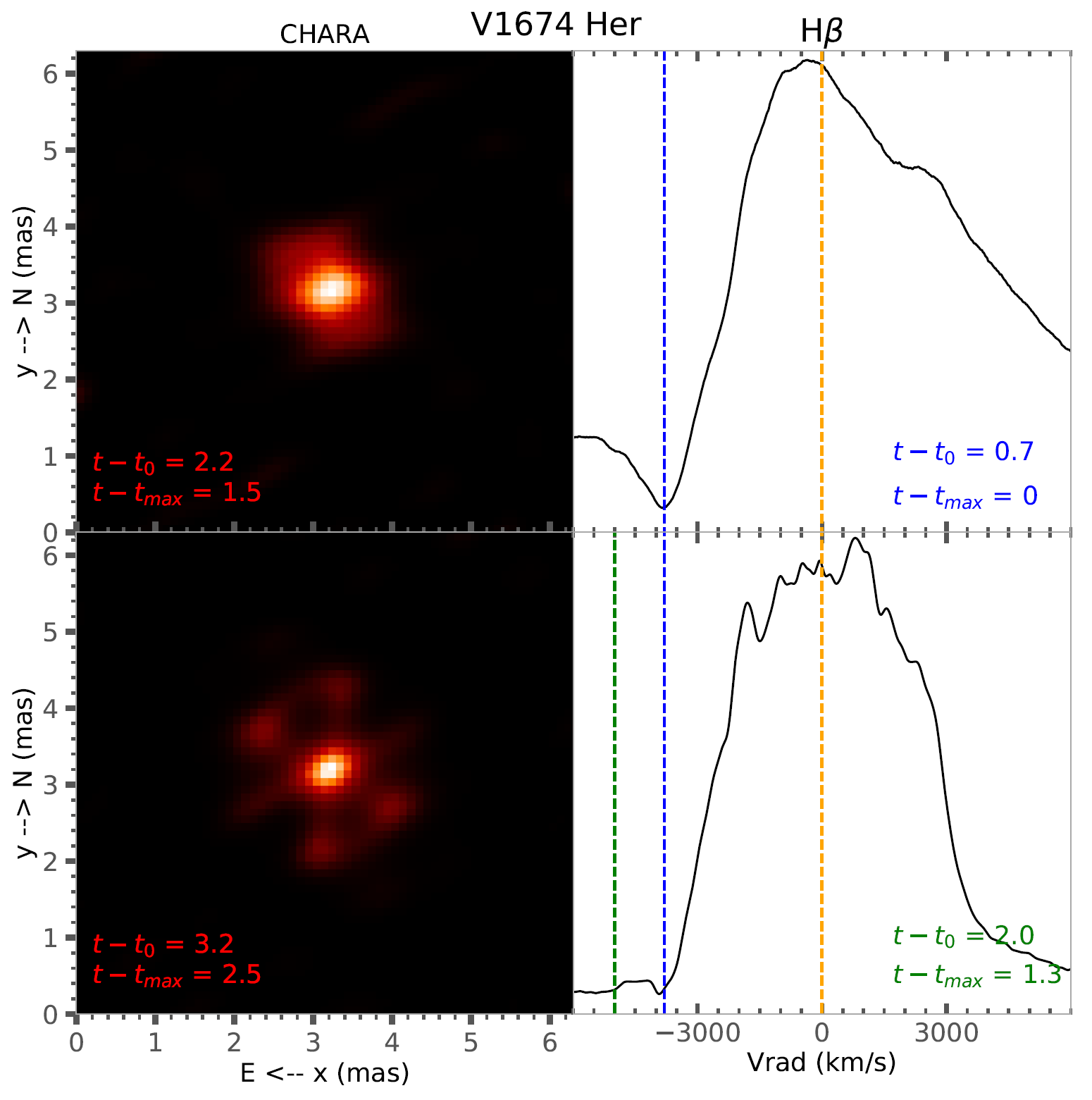 29
E. Aydi - MSU
Shocks internal to the ejecta
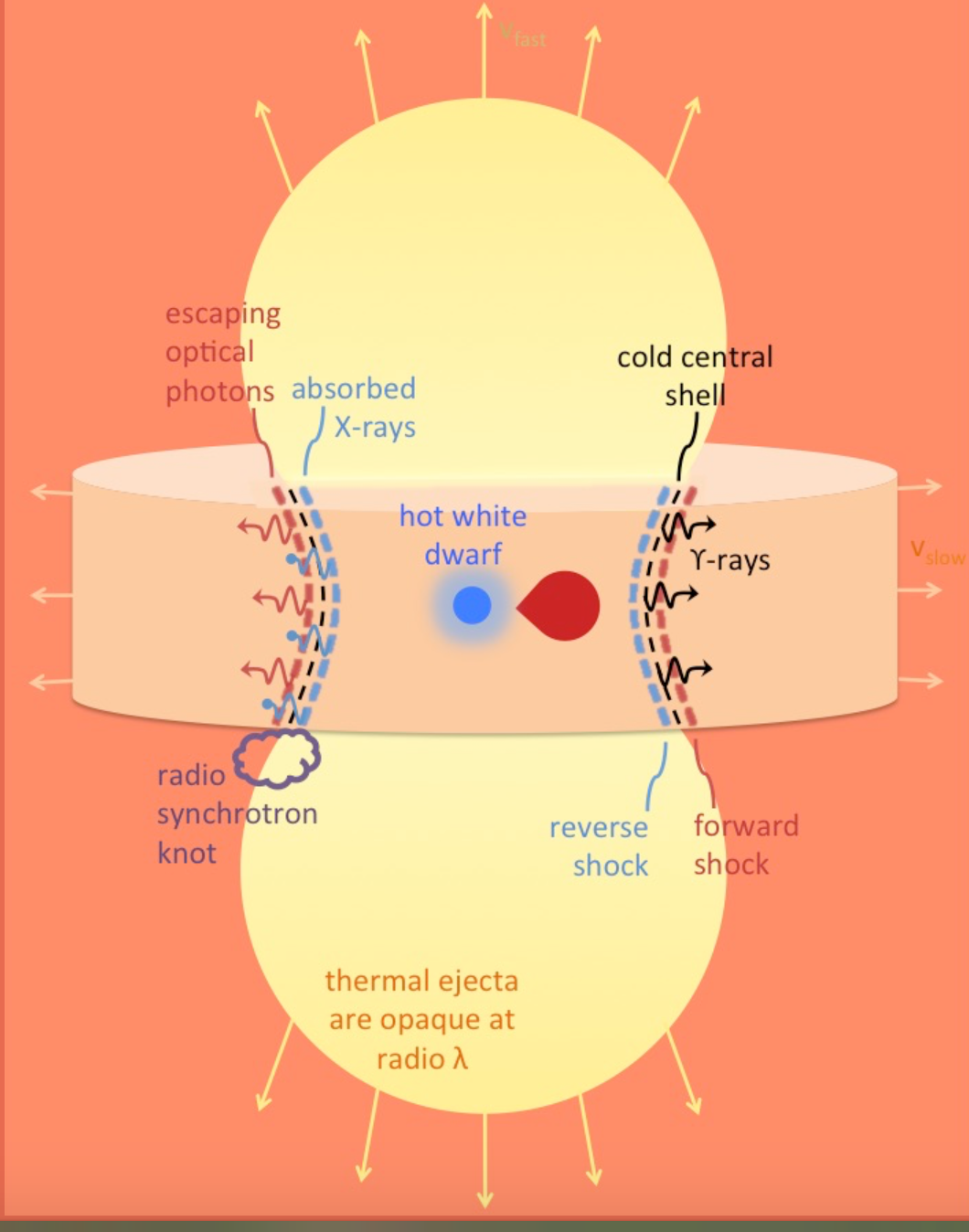 Metzger et al. (2015)
Chomiuk et al. (2014)
SMARTS
Credits: NASA/GSF
33
E. Aydi - MSU
Imaging with CHARA
Nova V1405 Cas- Discovered on March 18, 2021
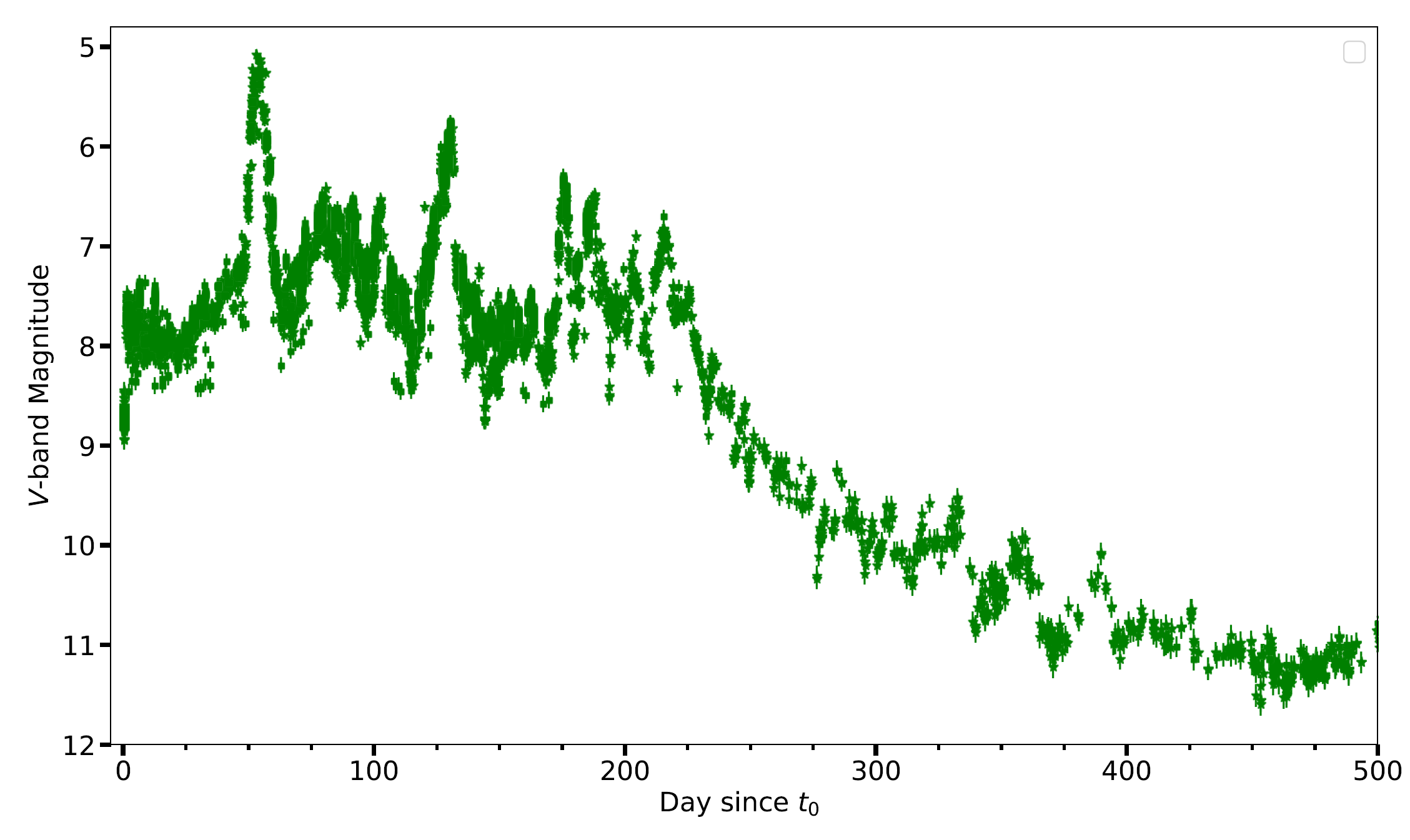 SMARTS
Aydi et al. in perp.
32
E. Aydi - MSU
Imaging with CHARA
Nova V1405 Cas- Discovered on March 18, 2021
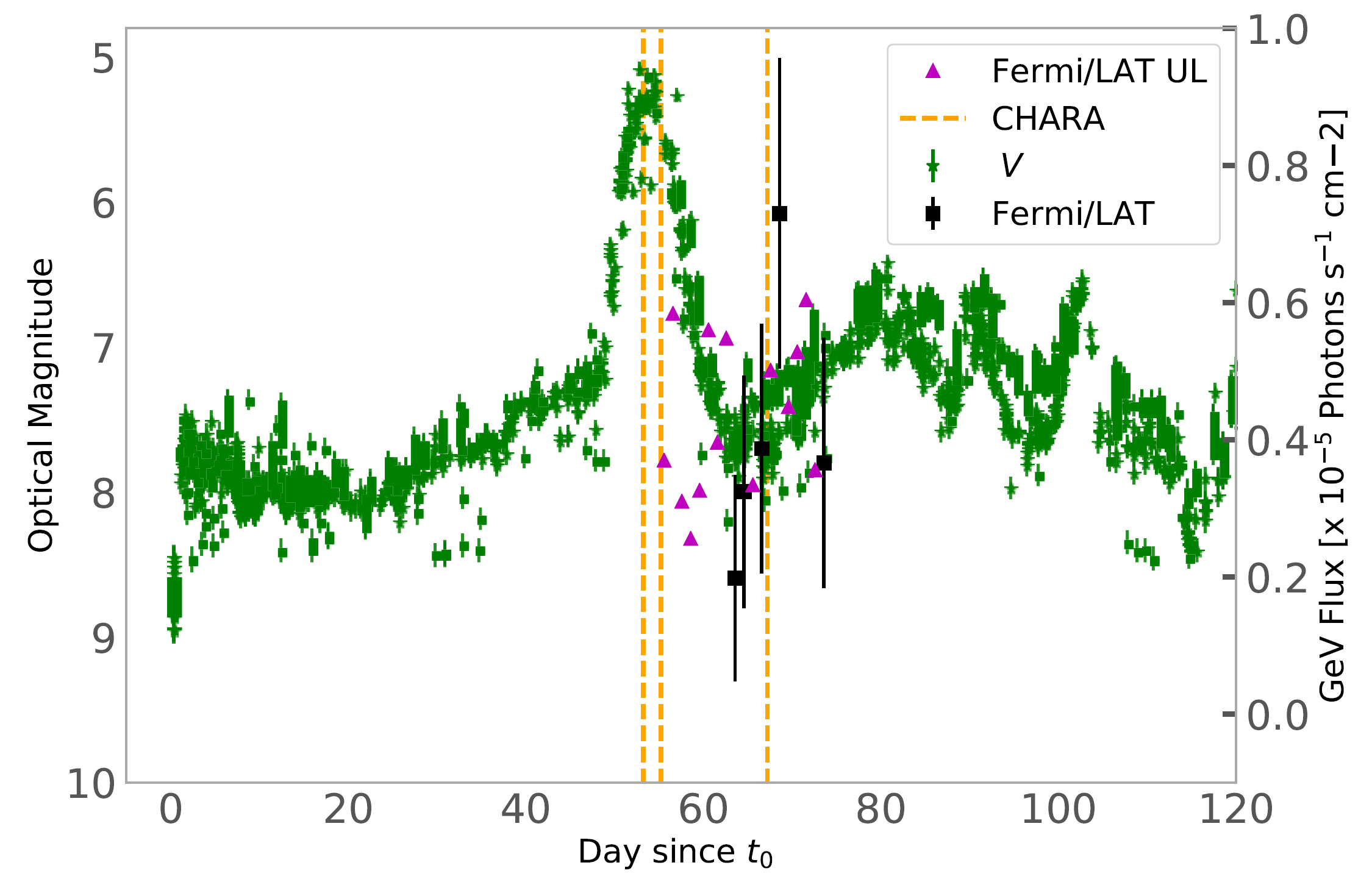 SMARTS
Aydi et al. in perp.
32
E. Aydi - MSU
Imaging with CHARA
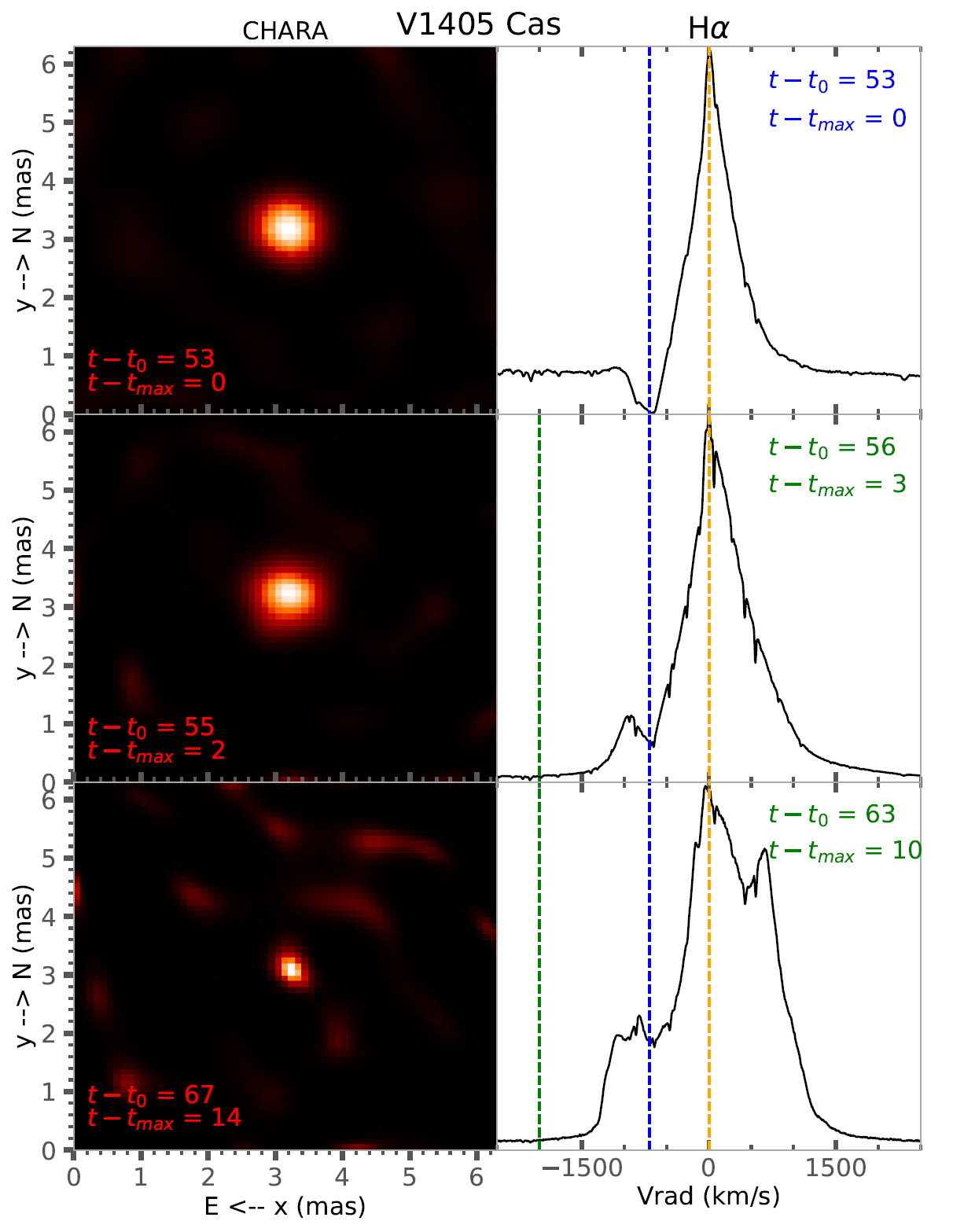 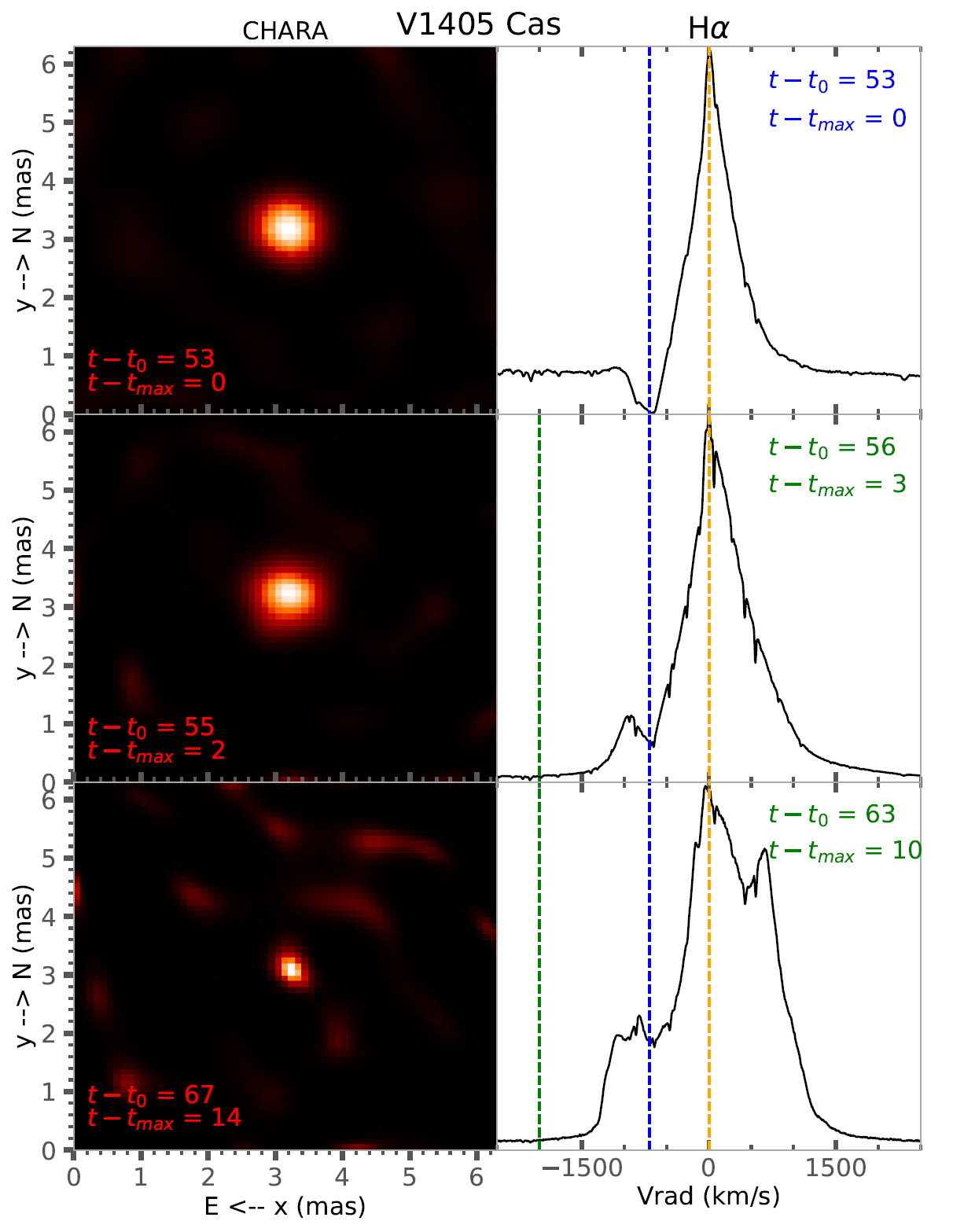 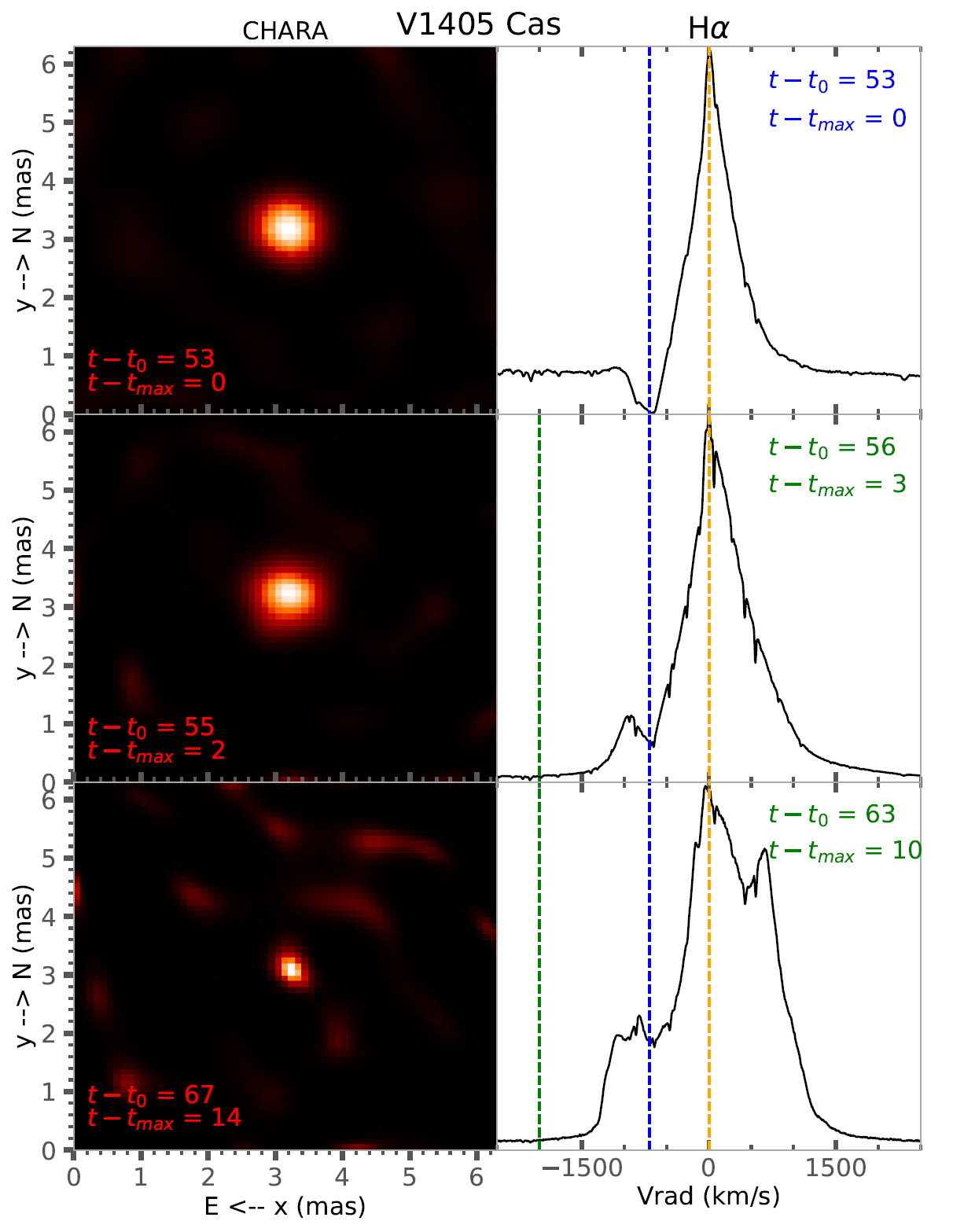 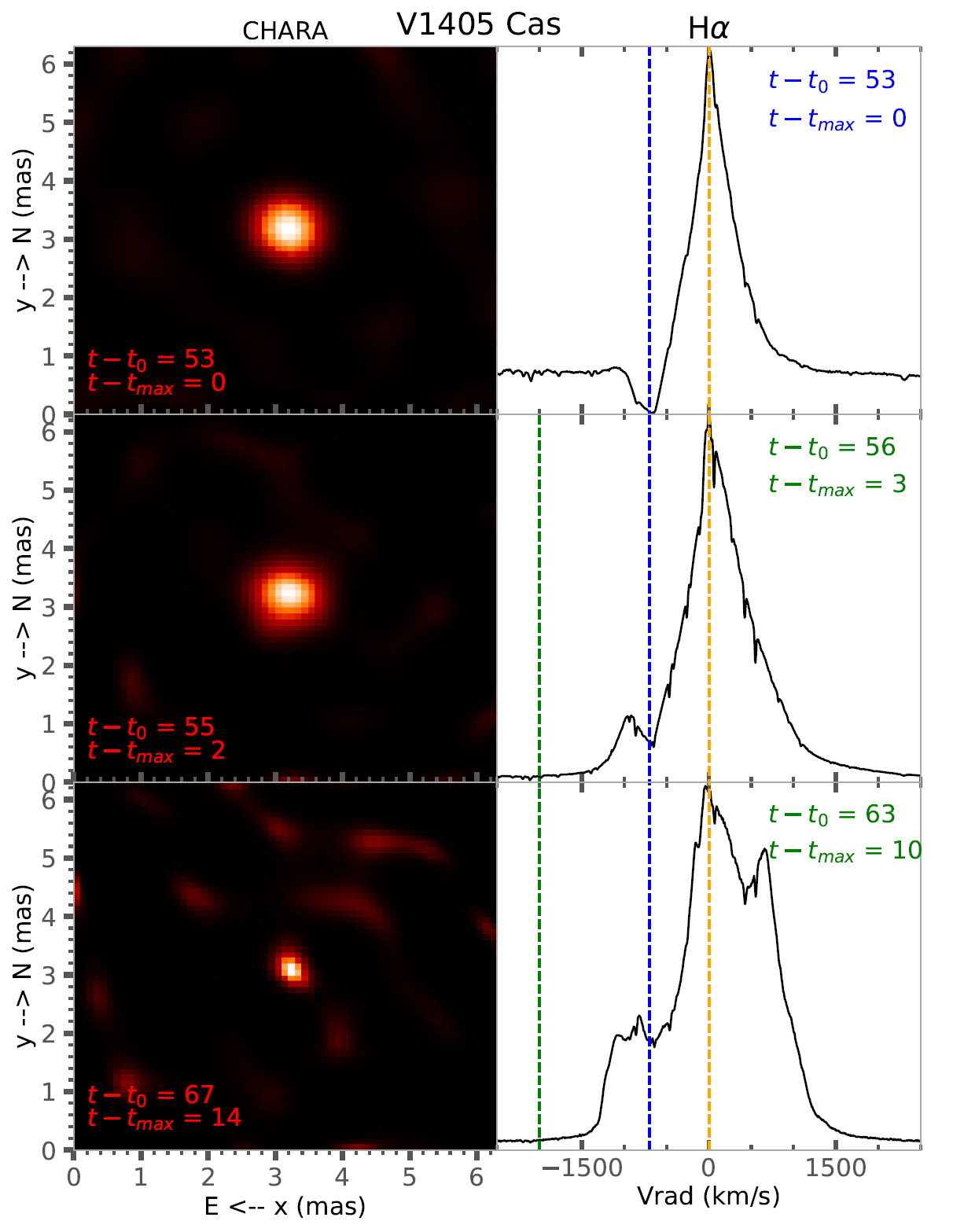 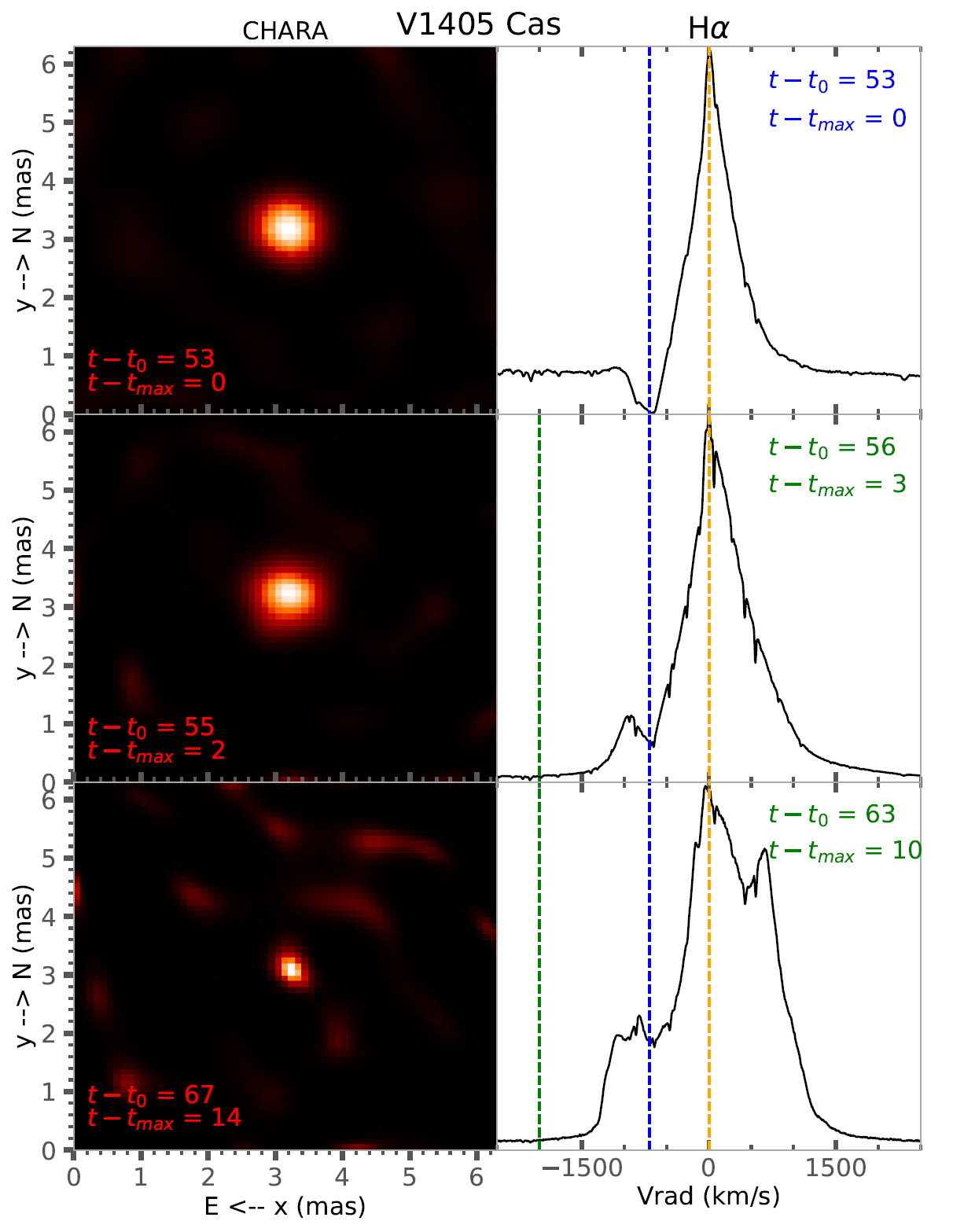 Aydi et al. in perp.
33
Thanks to Gail Schaefer and John Monnier
E. Aydi - MSU
Imaging with CHARA
Nova V1405 Cas- Discovered on March 18, 2021
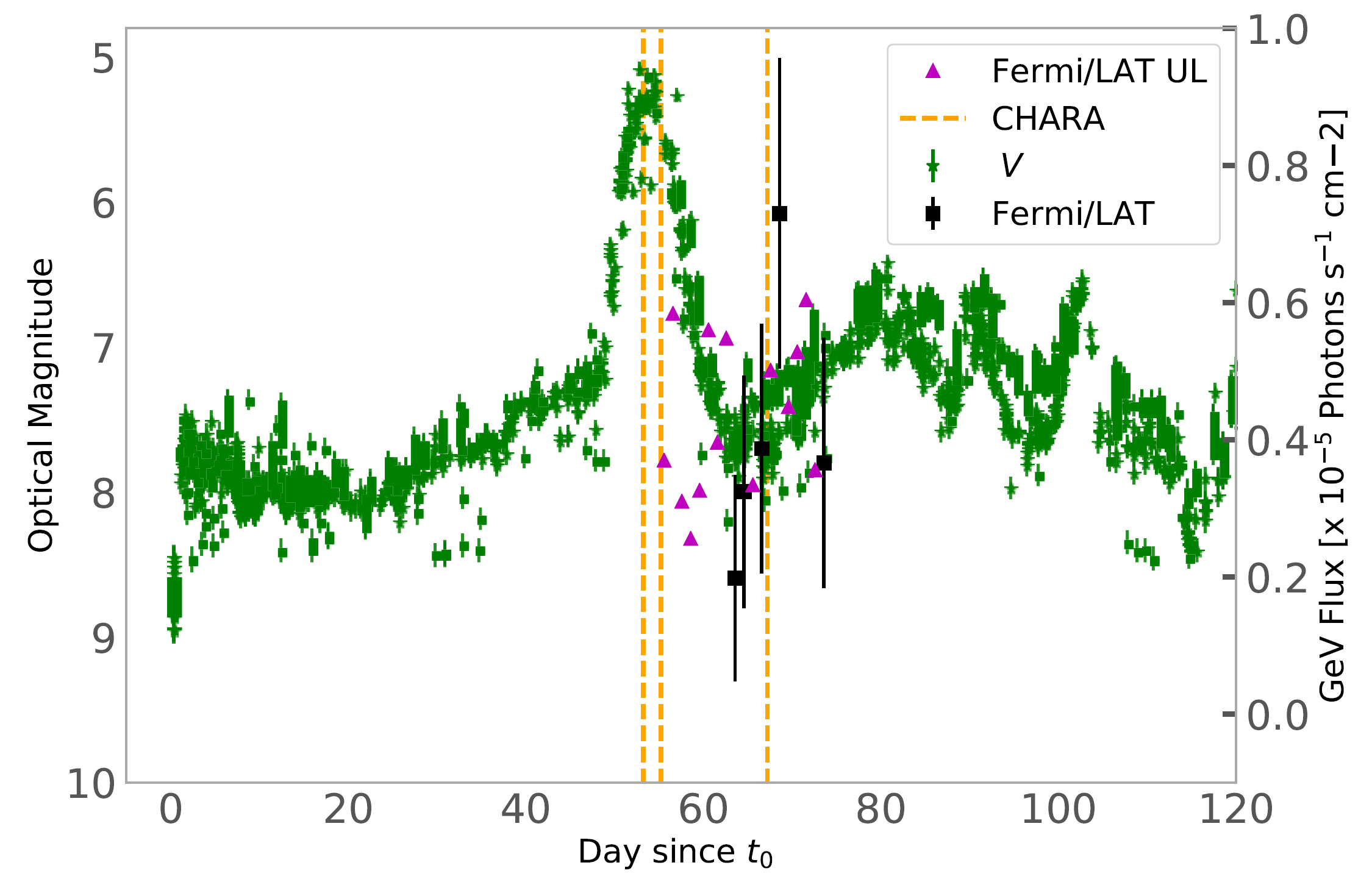 SMARTS
Aydi et al. in perp.
32
E. Aydi - MSU
Imaging with CHARA
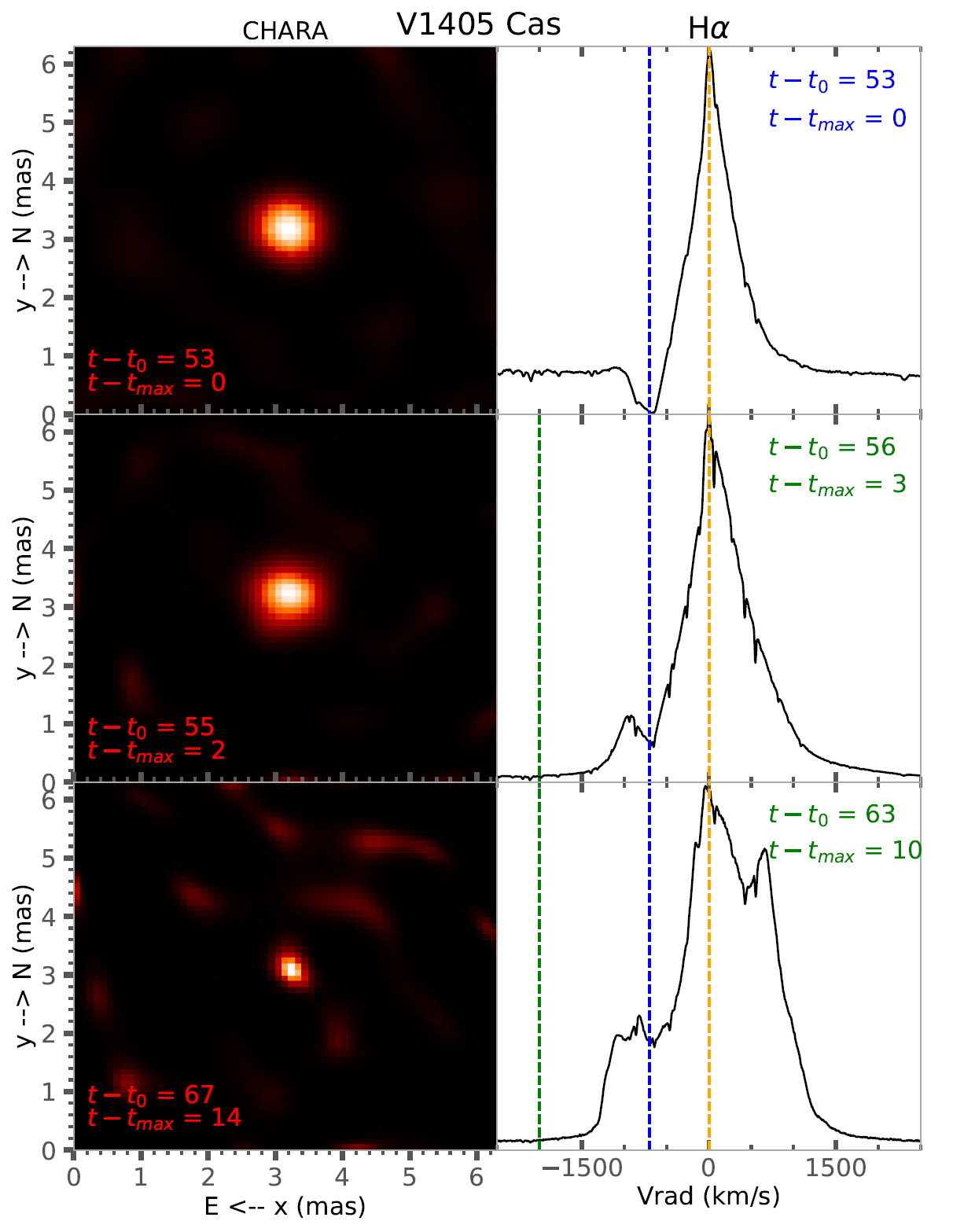 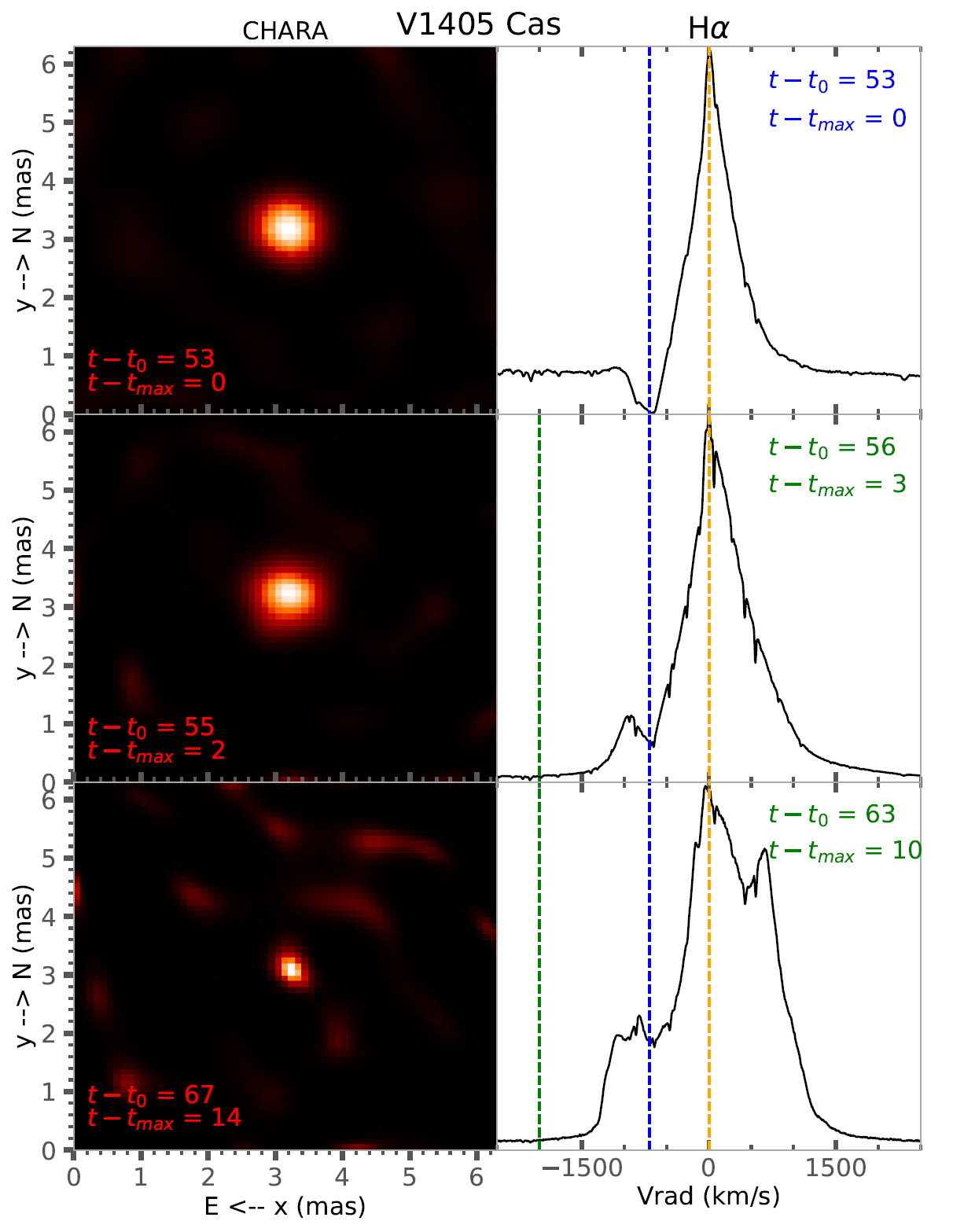 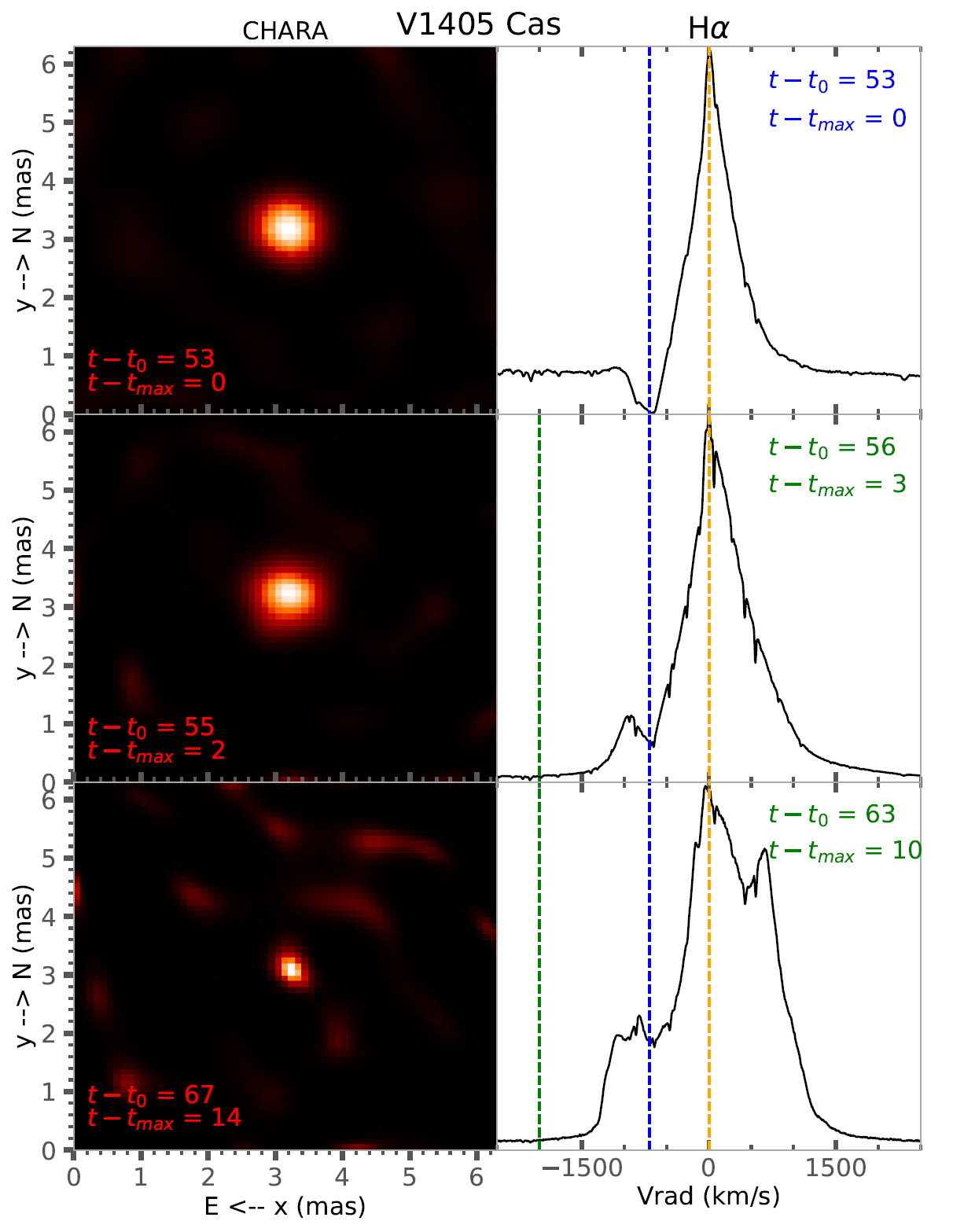 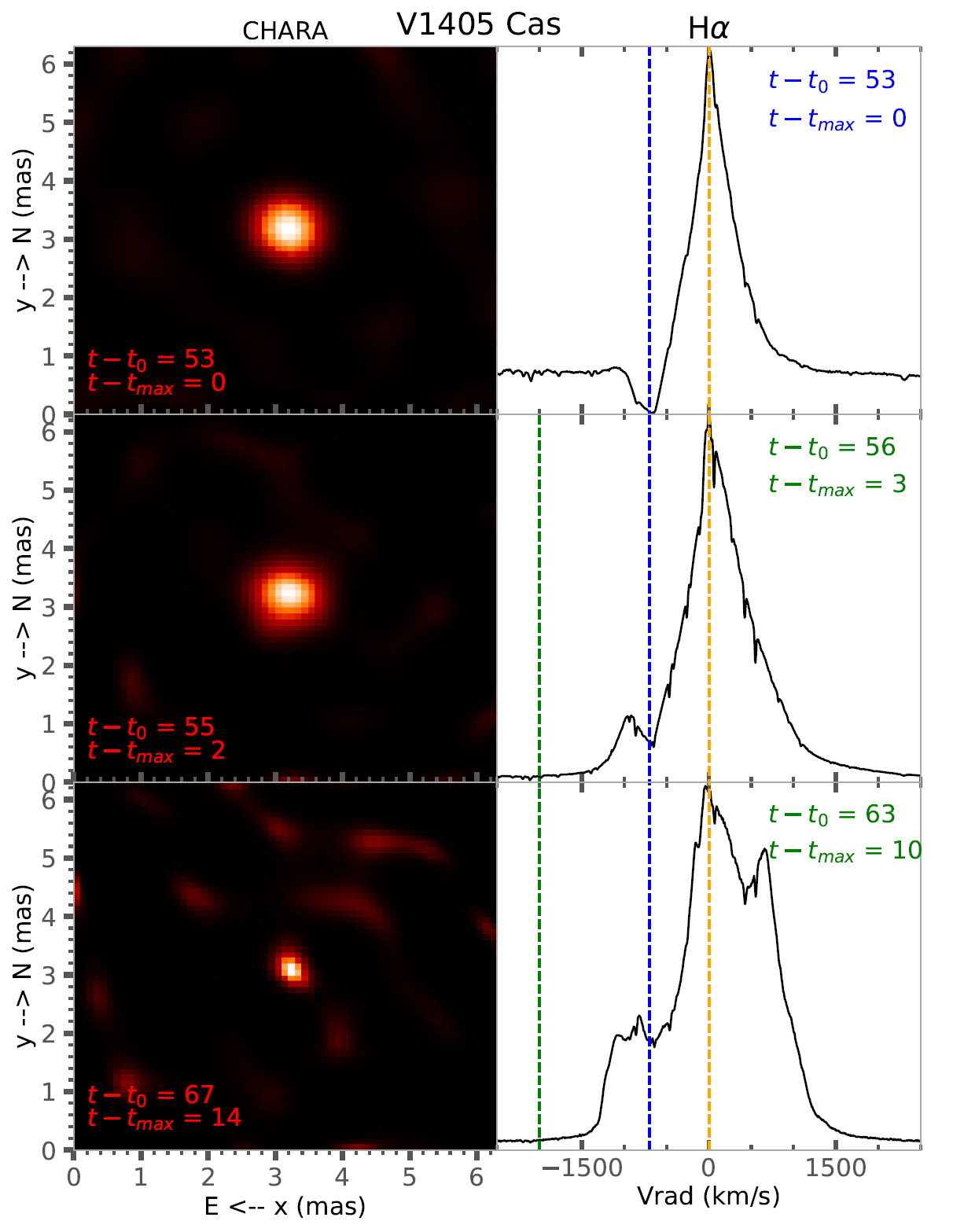 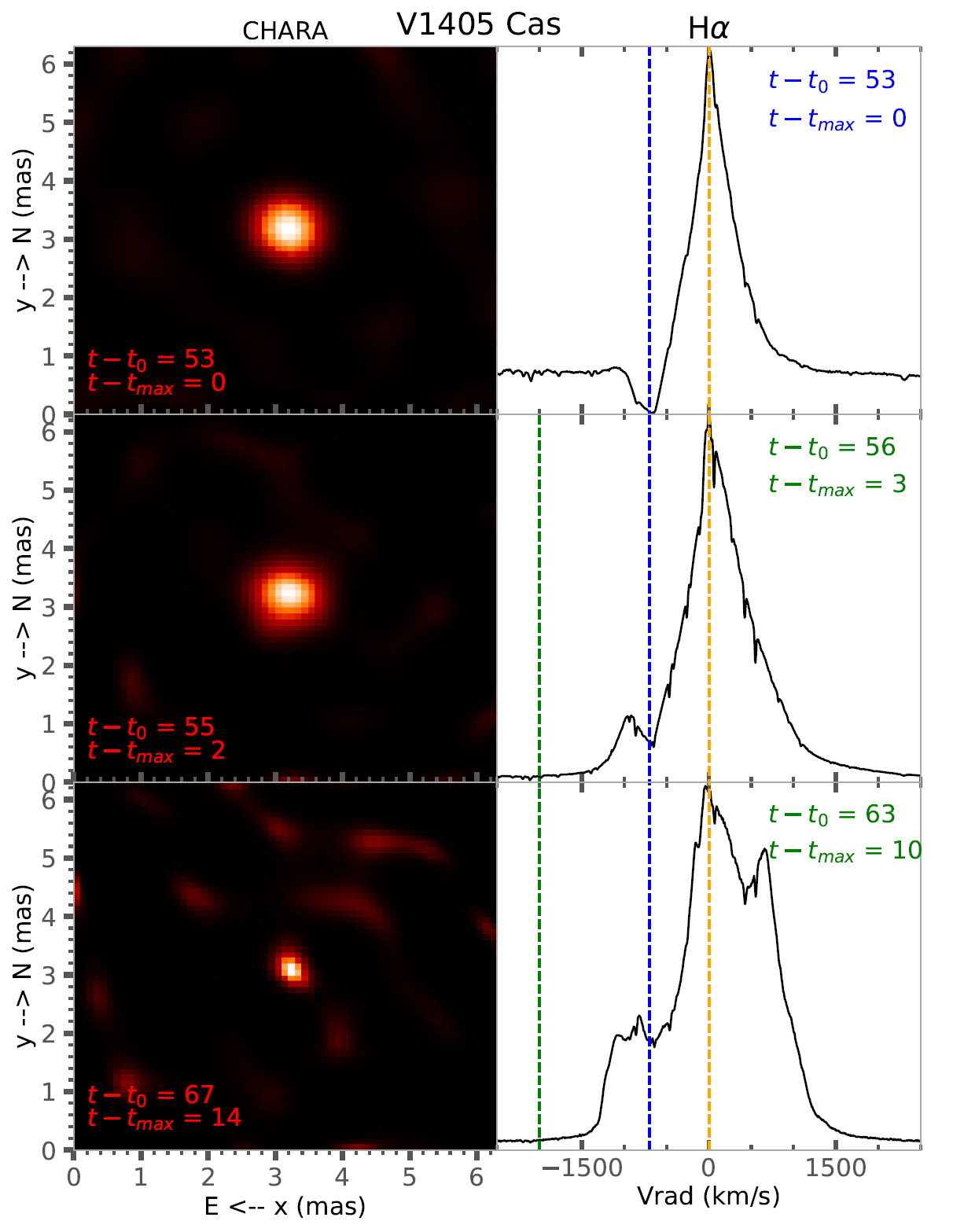 Aydi et al. in perp.
33
Thanks to Gail Schaefer and John Monnier
E. Aydi - MSU
Imaging with CHARA
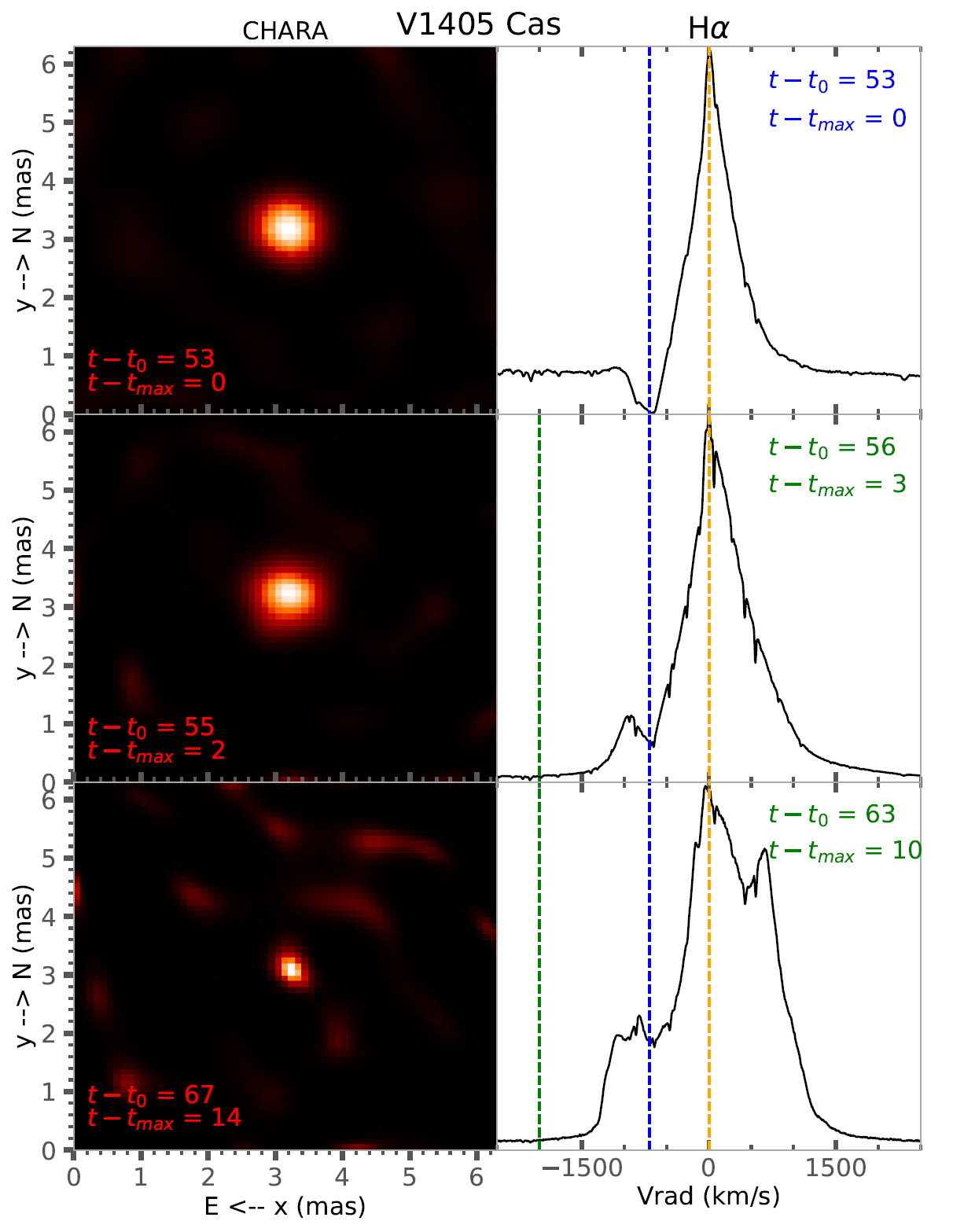 700 km/s
2100 km/s
SMARTS
Aydi et al. in perp.
34
E. Aydi - MSU
Imaging with CHARA
Nova V1405 Cas- Discovered on Marc 18, 2021
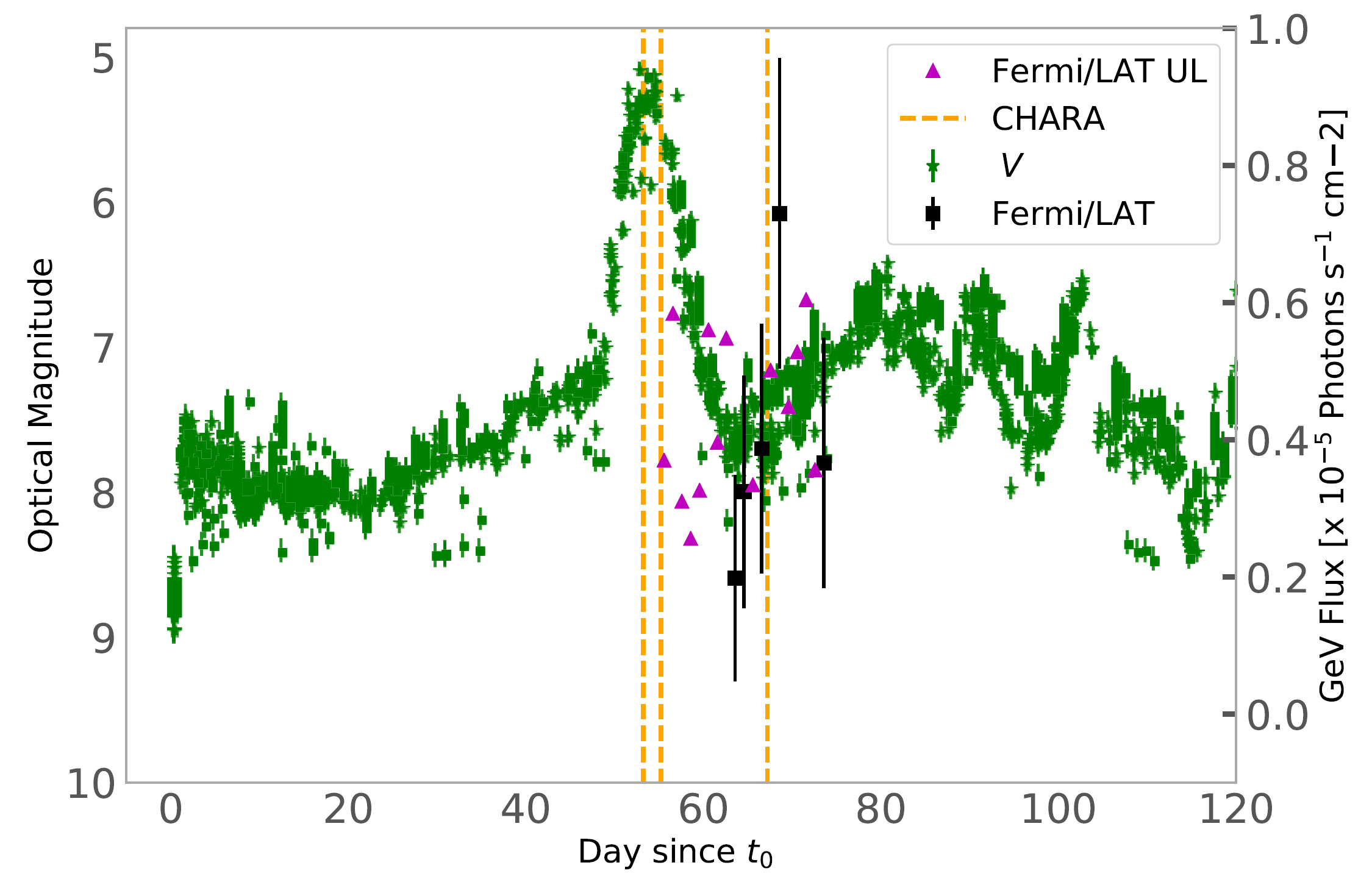 SMARTS
Aydi et al. in perp.
32
E. Aydi - MSU
How do novae expel their envelopes?
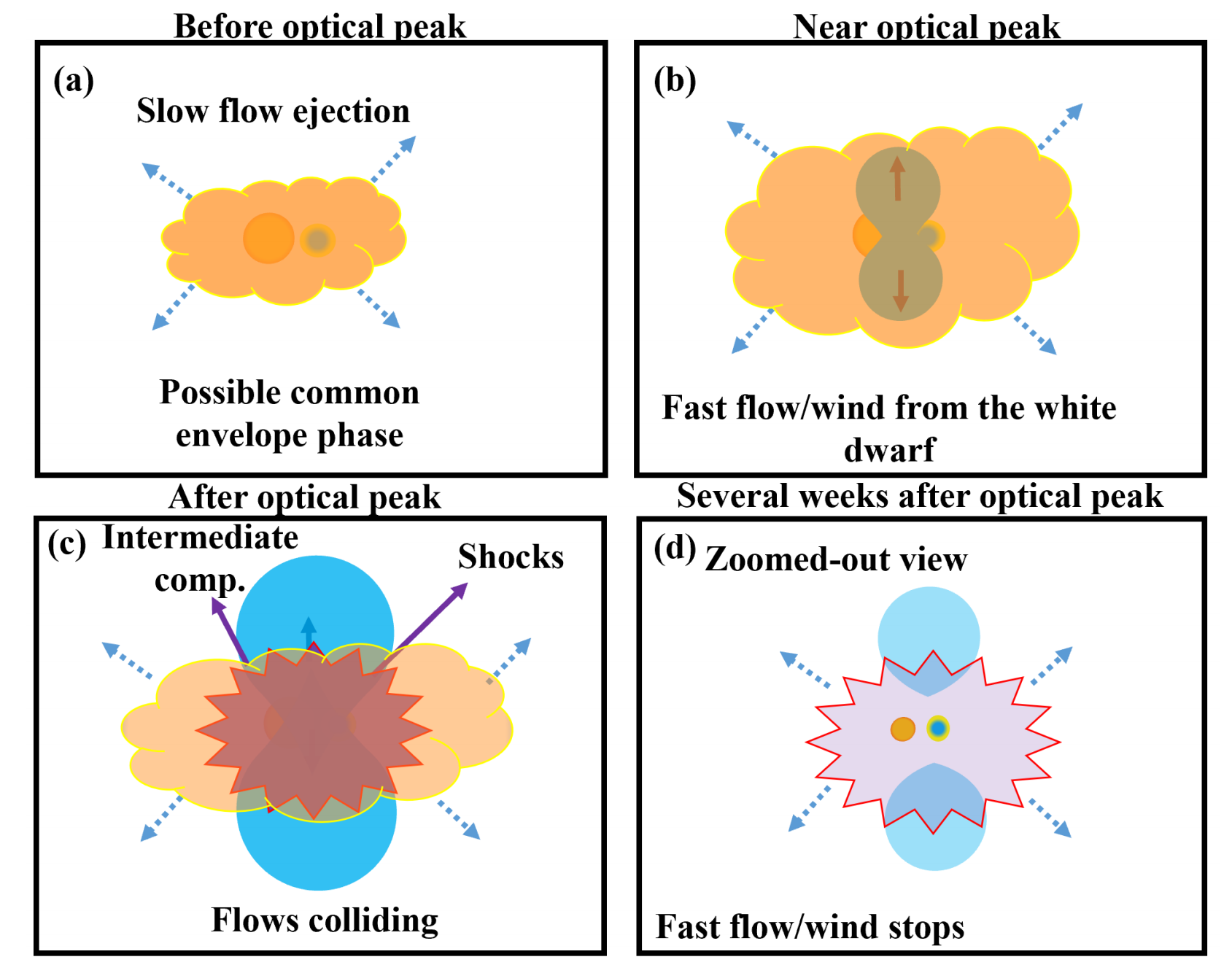 If the binary motion helps expel the envelope, novae could be miniature common envelope systems evolving in real time!!
SALT - SAAO
SMARTS
37
Aydi et al. (2020, ApJ, 905, 62)
E. Aydi - MSU
How do novae expel their envelopes?
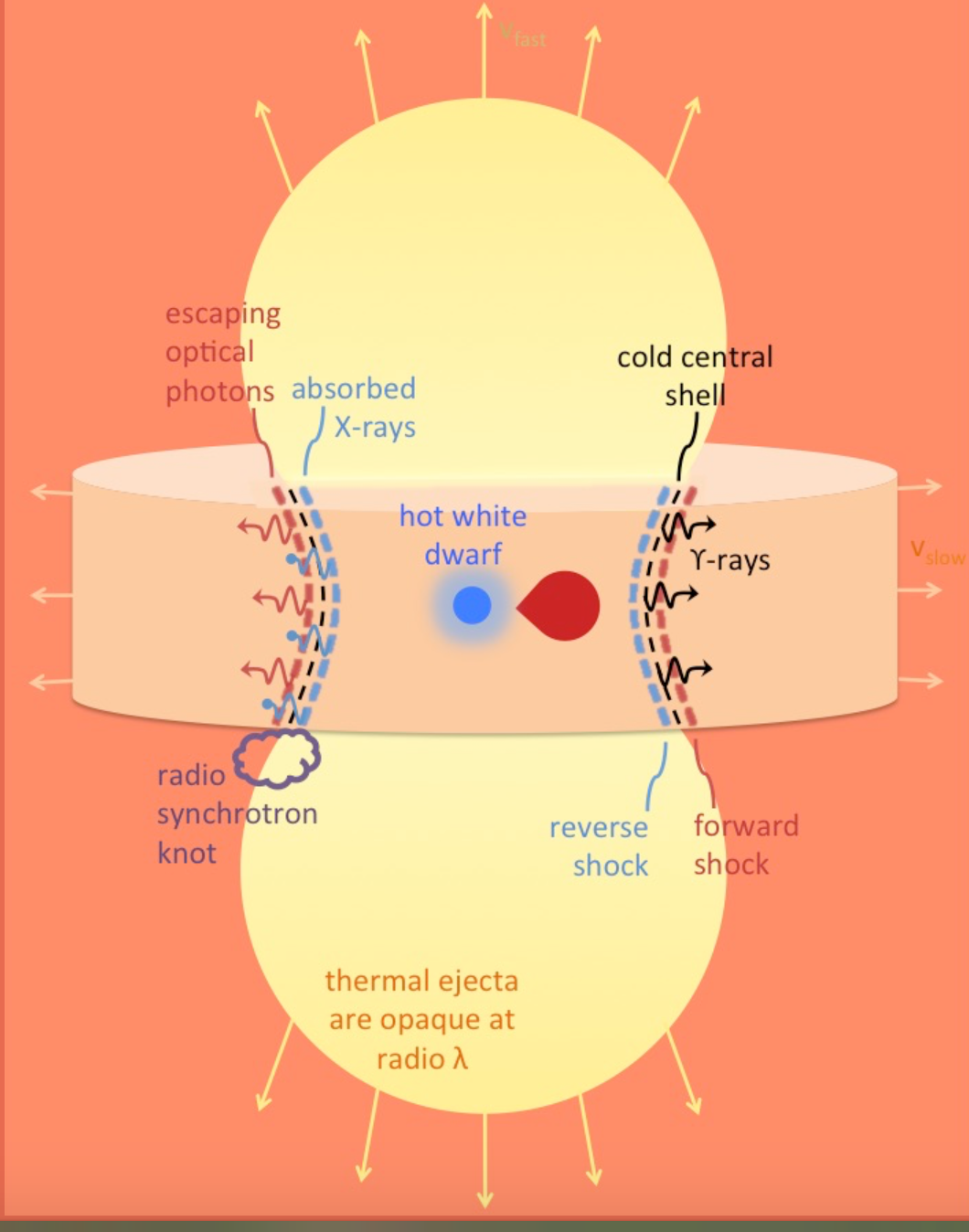 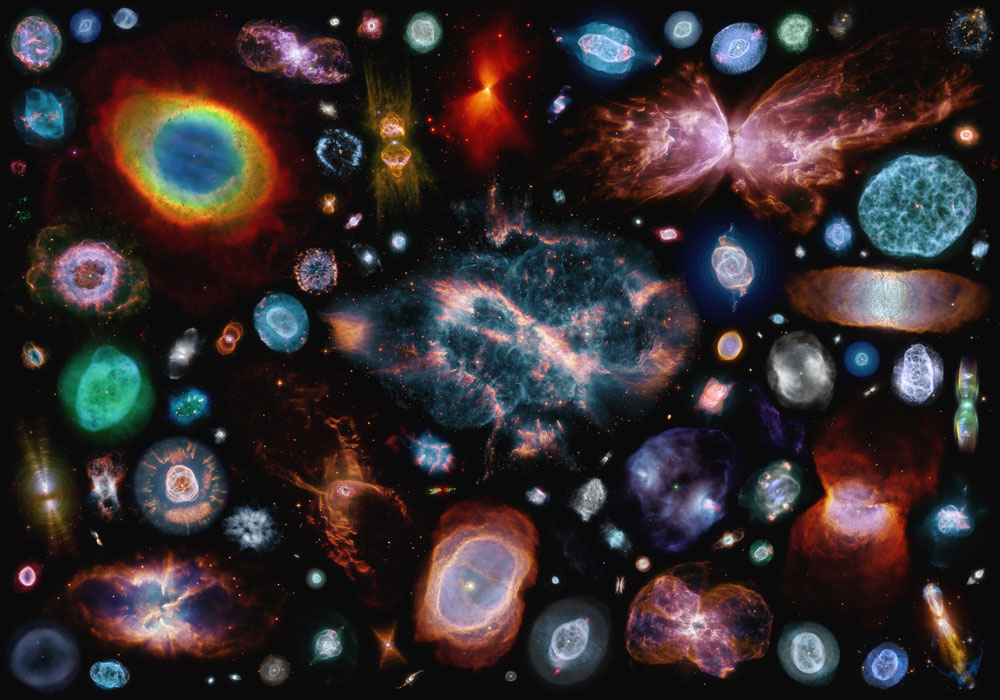 38
E. Aydi - MSU
How novae expel their envelopes?
~year later
Months/year later
Early days
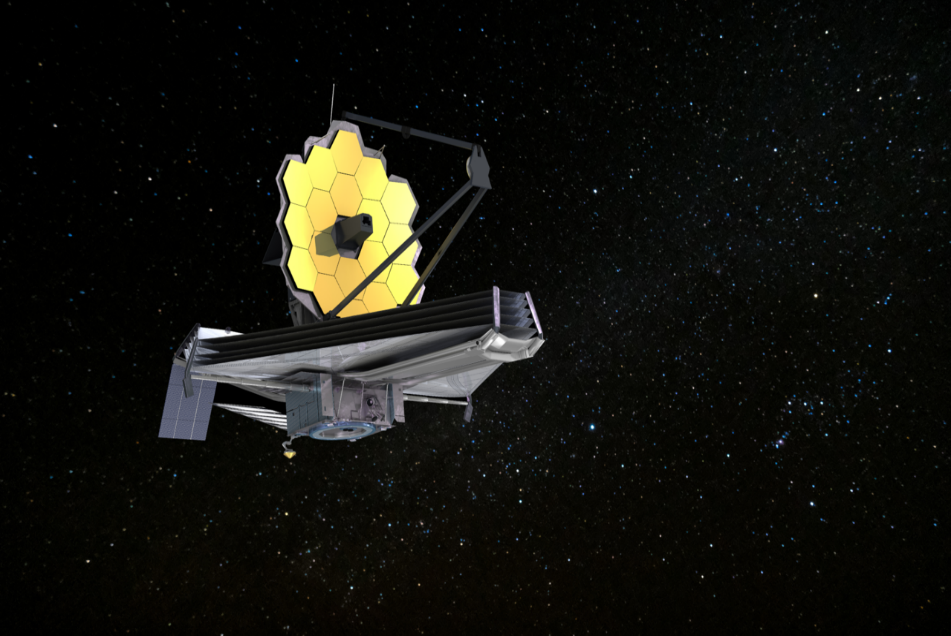 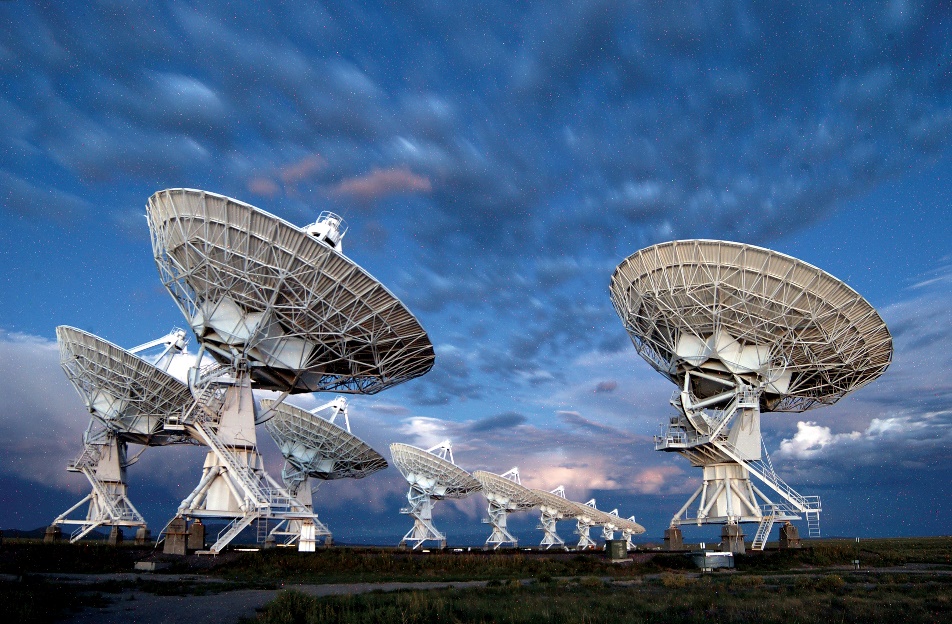 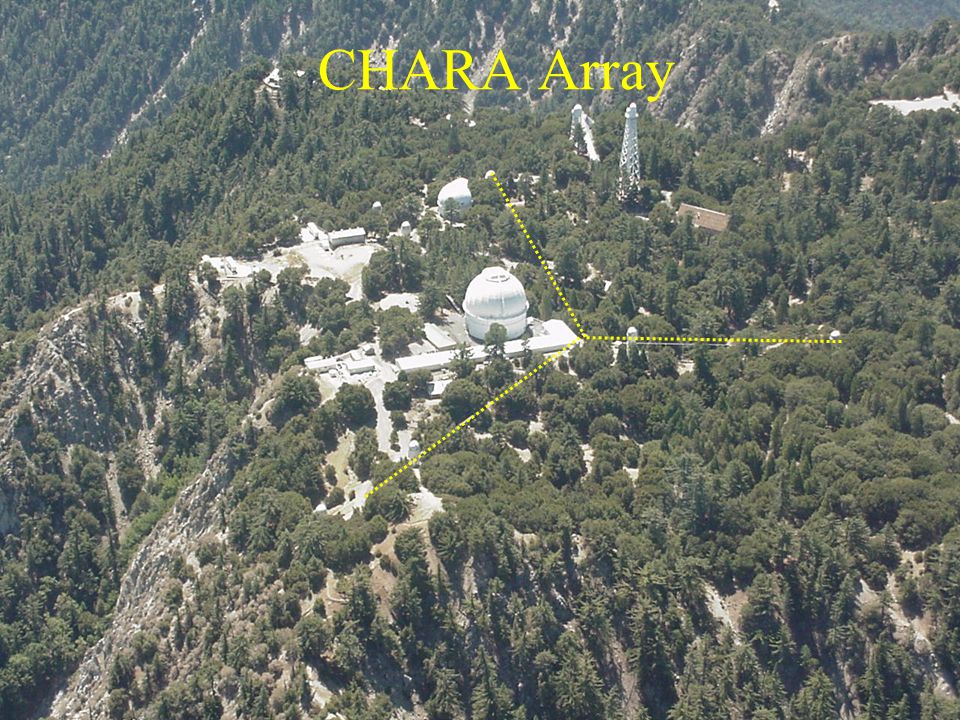 ng-VLA?
JWST
SALT - SAAO
Common envelope laboratory evolving on days/weeks timescale in our Galactic backyard
SMARTS
39
E. Aydi - MSU
Single vs multiple outflows?
Internal shocks
Shocks between clumps?
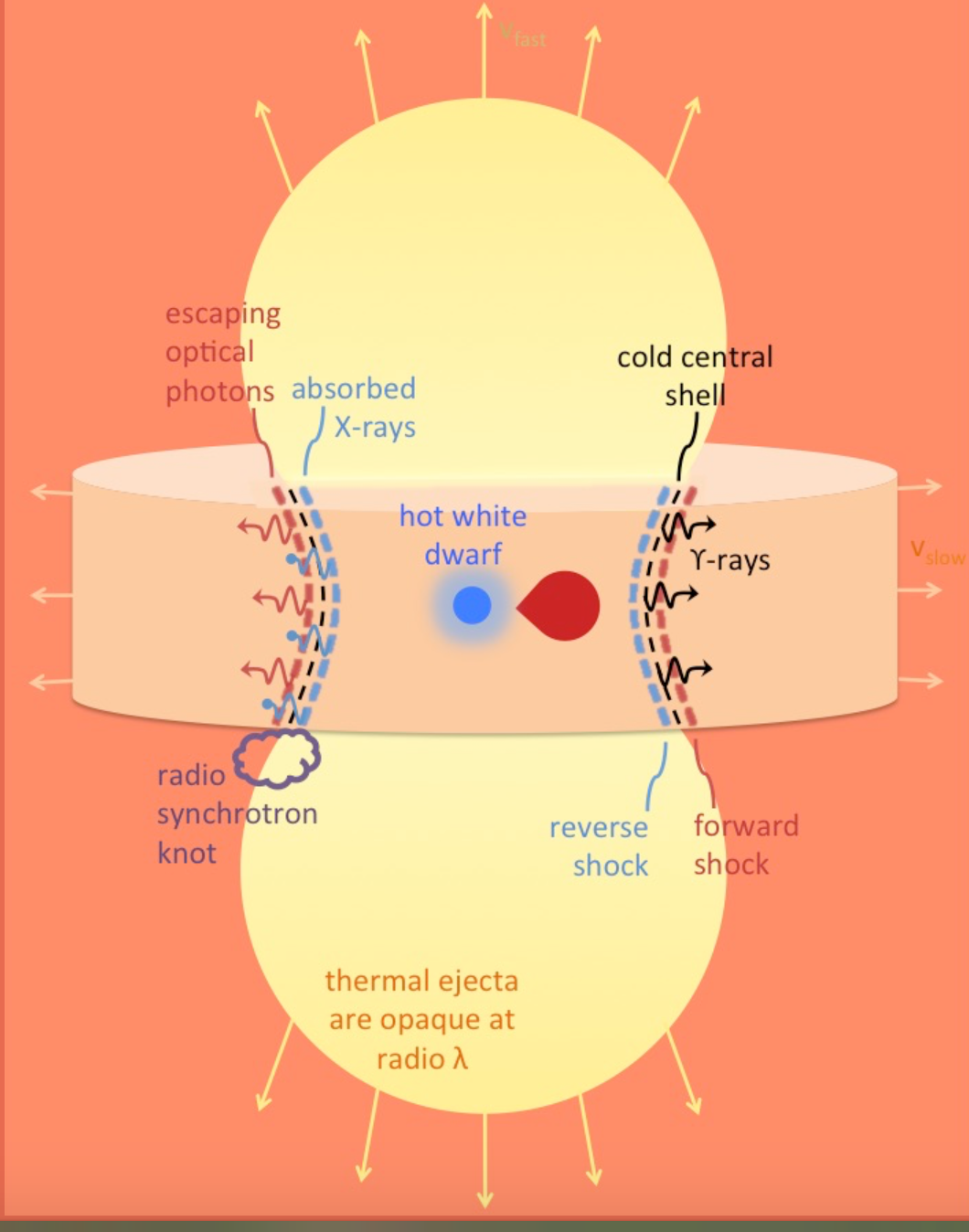 SMARTS
E. Aydi - MSU
What do we need?
Internal shocks
Shocks between clumps?
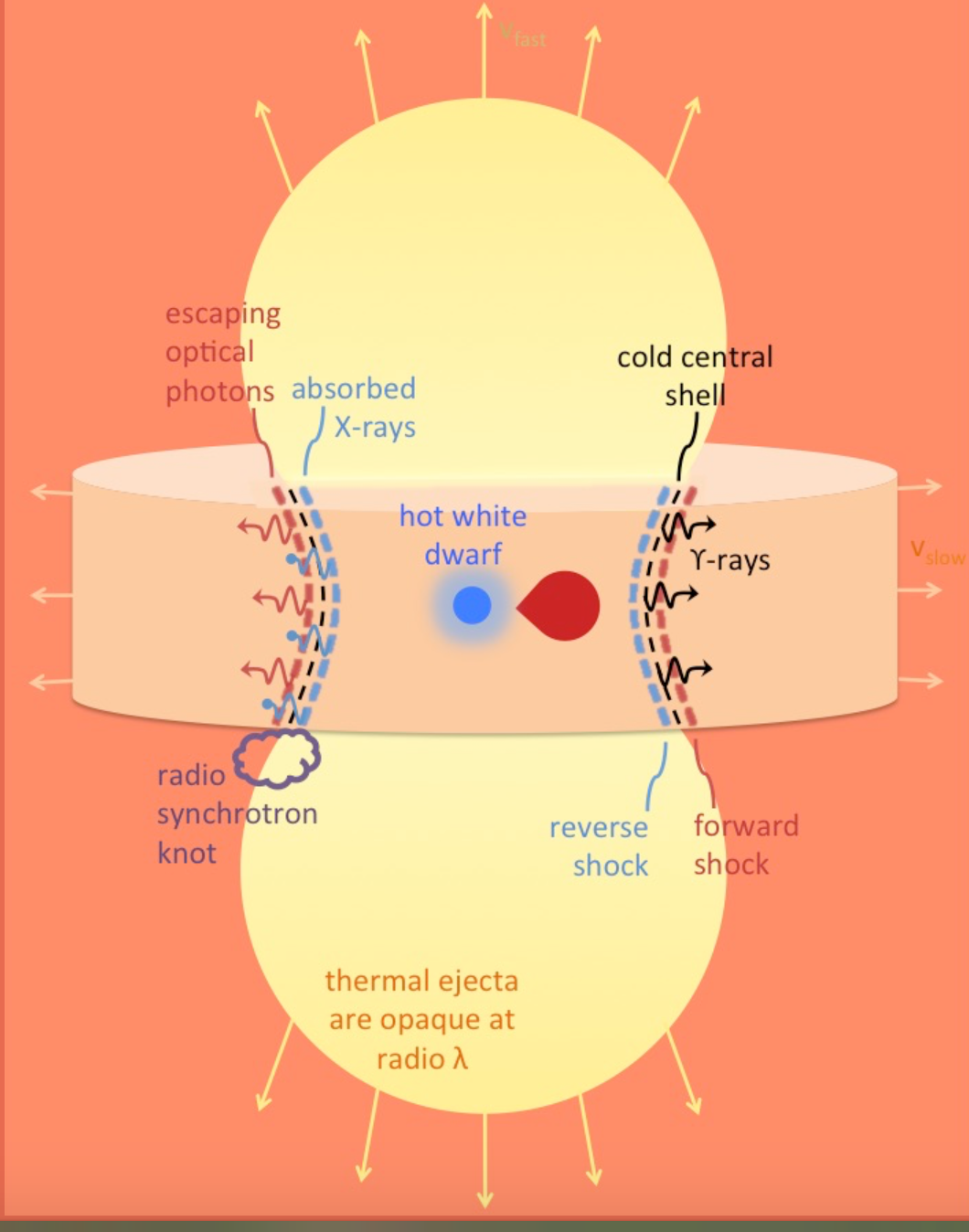 SMARTS
E. Aydi - MSU
What do we need?
Understanding the role of binary and common envelope.

More observations (across the spectrum).

Modelling (ideally in 3D)
Some undergoing efforts in 1D (Shen and Quataert 2022).

Any volunteers?
SMARTS
E. Aydi - MSU
External vs internal shocks?
Internal shocks
External shocks
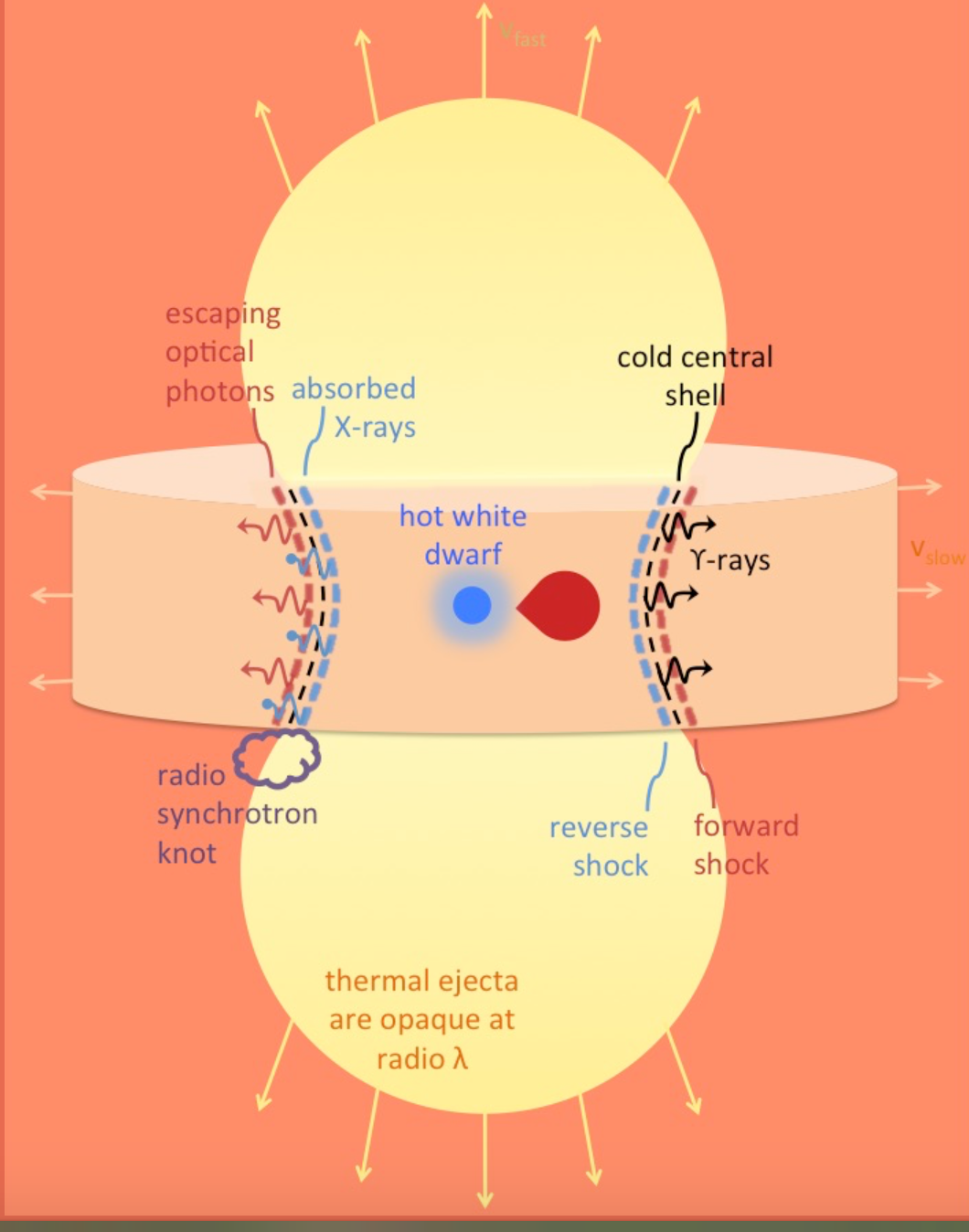 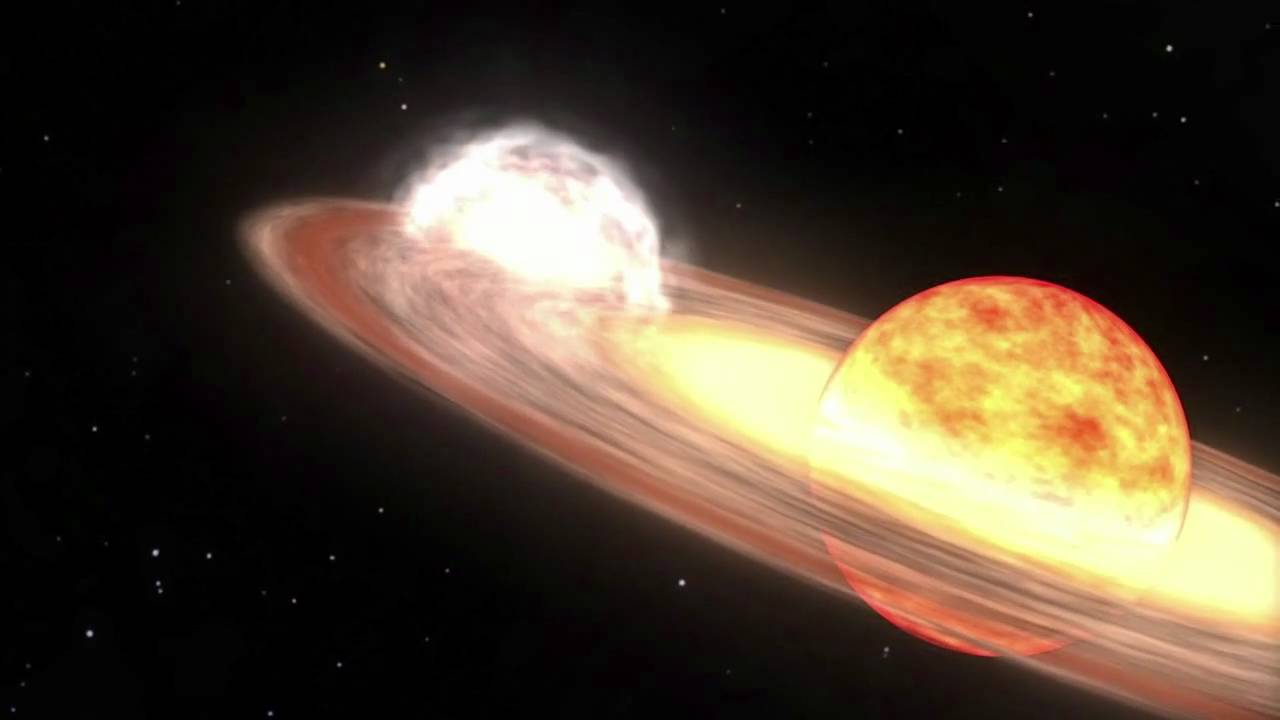 Credits: http://svs.gsfc.nasa.gov/goto?10626
SMARTS
E. Aydi - MSU
Surveying the X-ray Behavior of novae
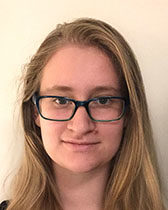 Gordon et al. (2021, ApJ, 910, 134)
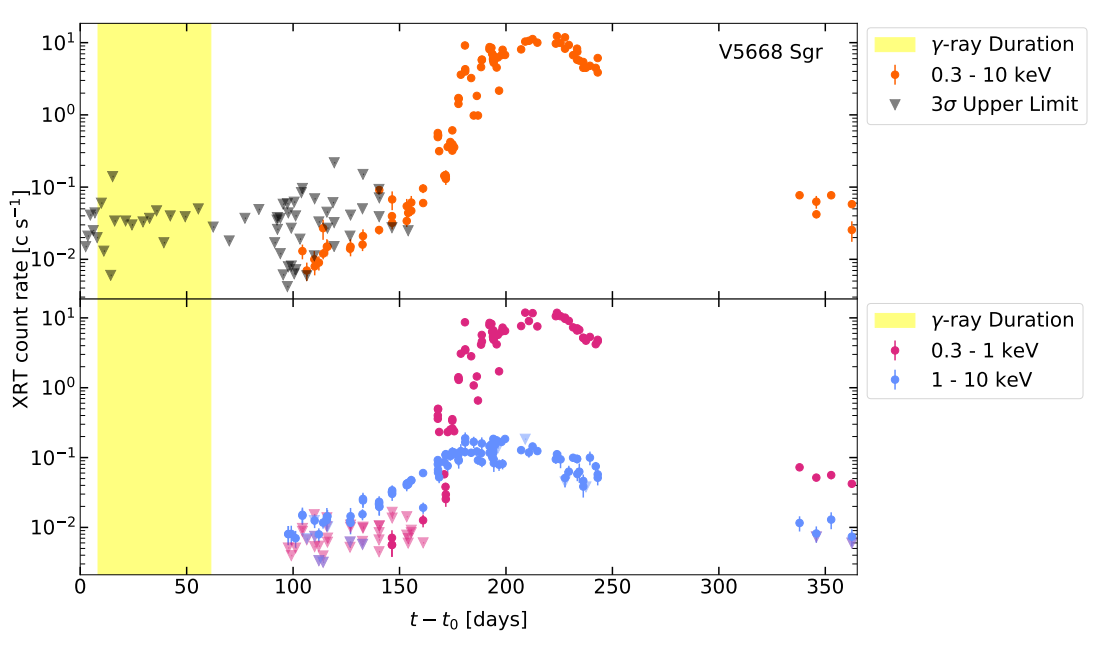 Alexa C. Gordon
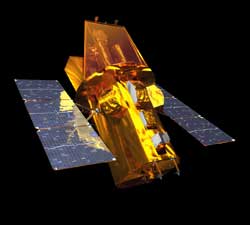 SALT - SAAO
SMARTS
E. Aydi - MSU
Surveying the X-ray Behavior of novae
Gordon et al. (2021, ApJ, 910, 134)
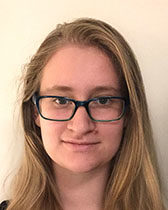 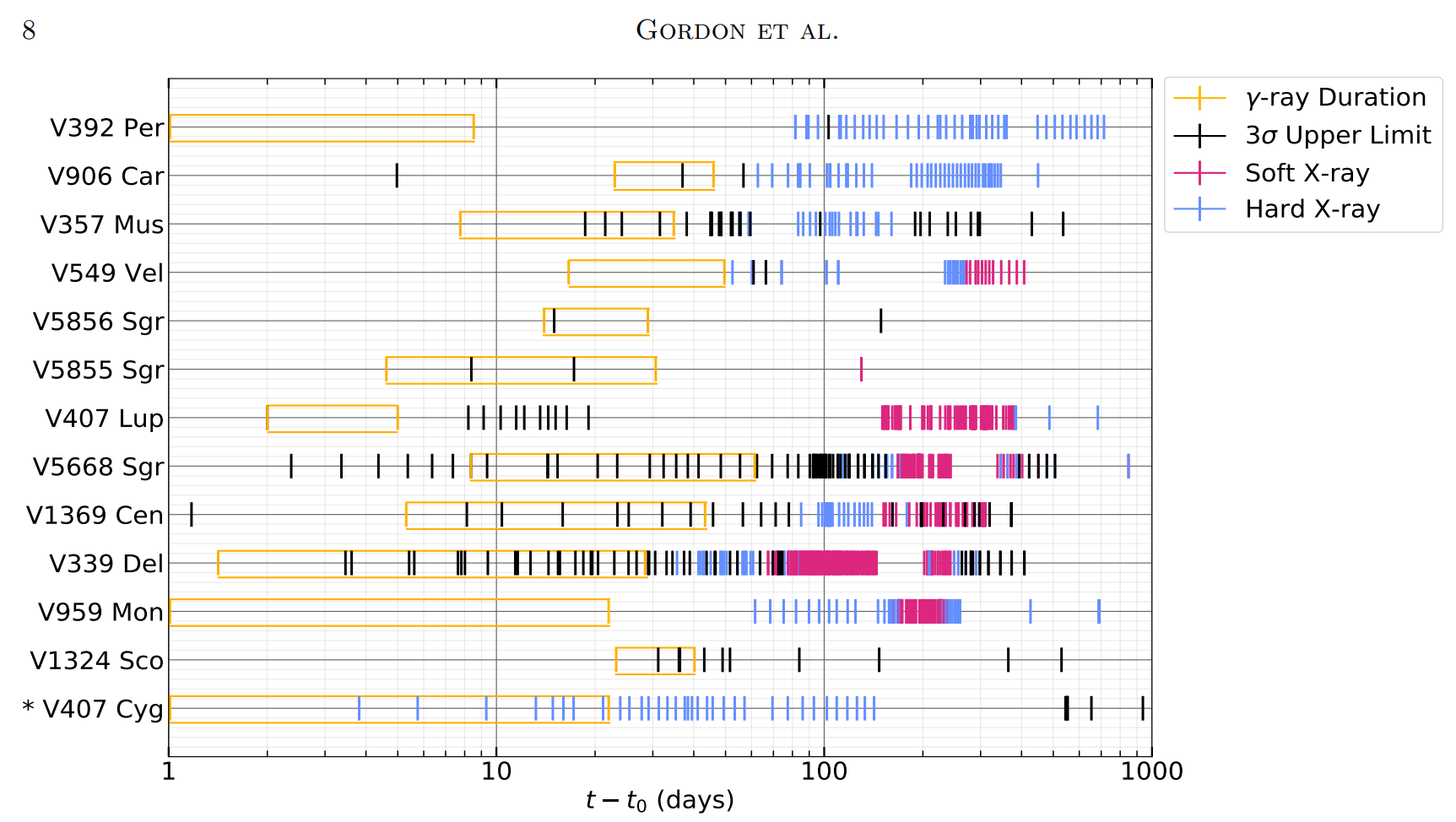 SALT - SAAO
Alexa C. Gordon
Recurrent novae
V3890 Sgr and RS Oph
SMARTS
E. Aydi - MSU
Novae as TeV sources
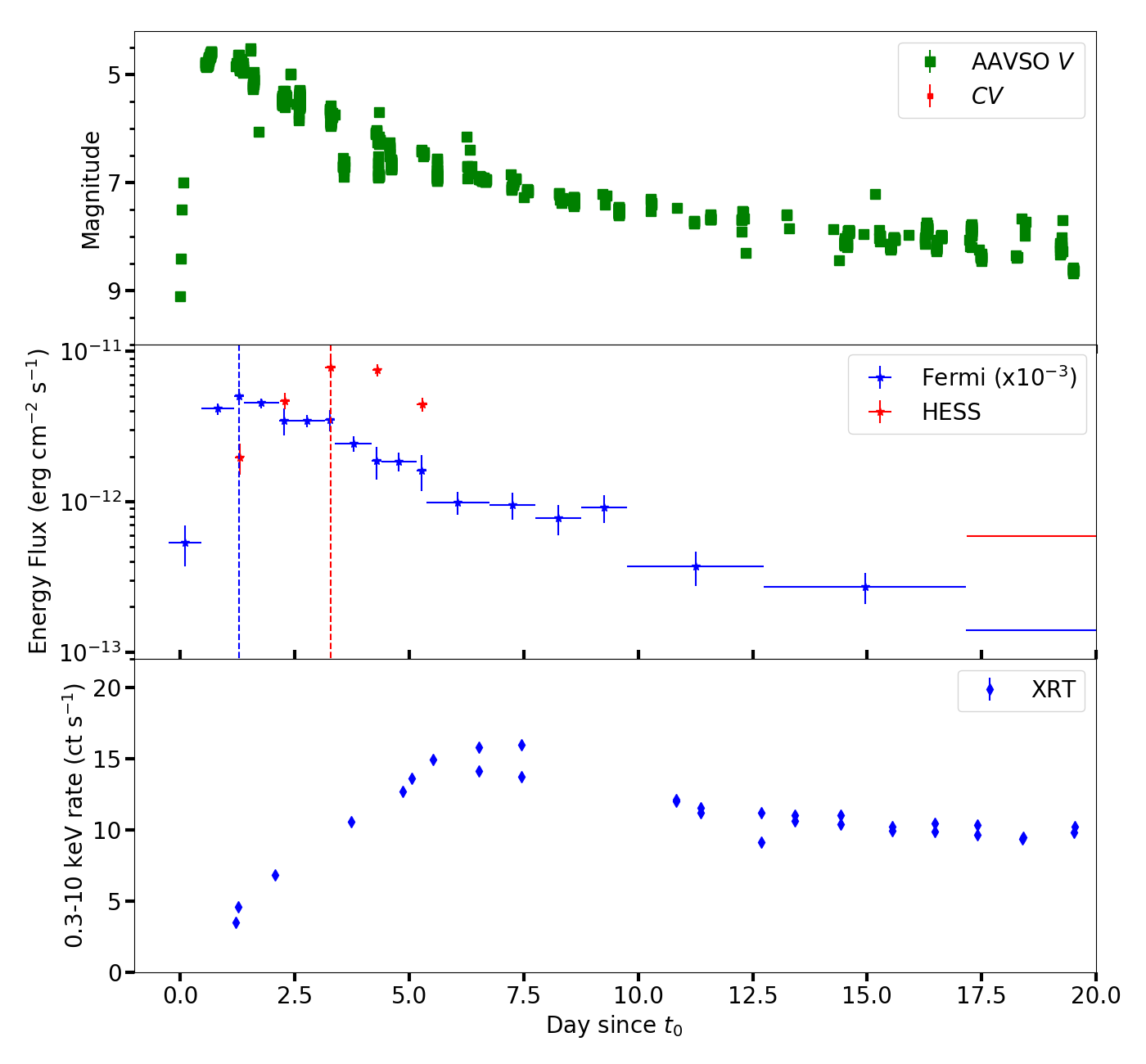 E. Aydi
E. Aydi - MSU
External vs internal shocks?
Internal shocks
External shocks
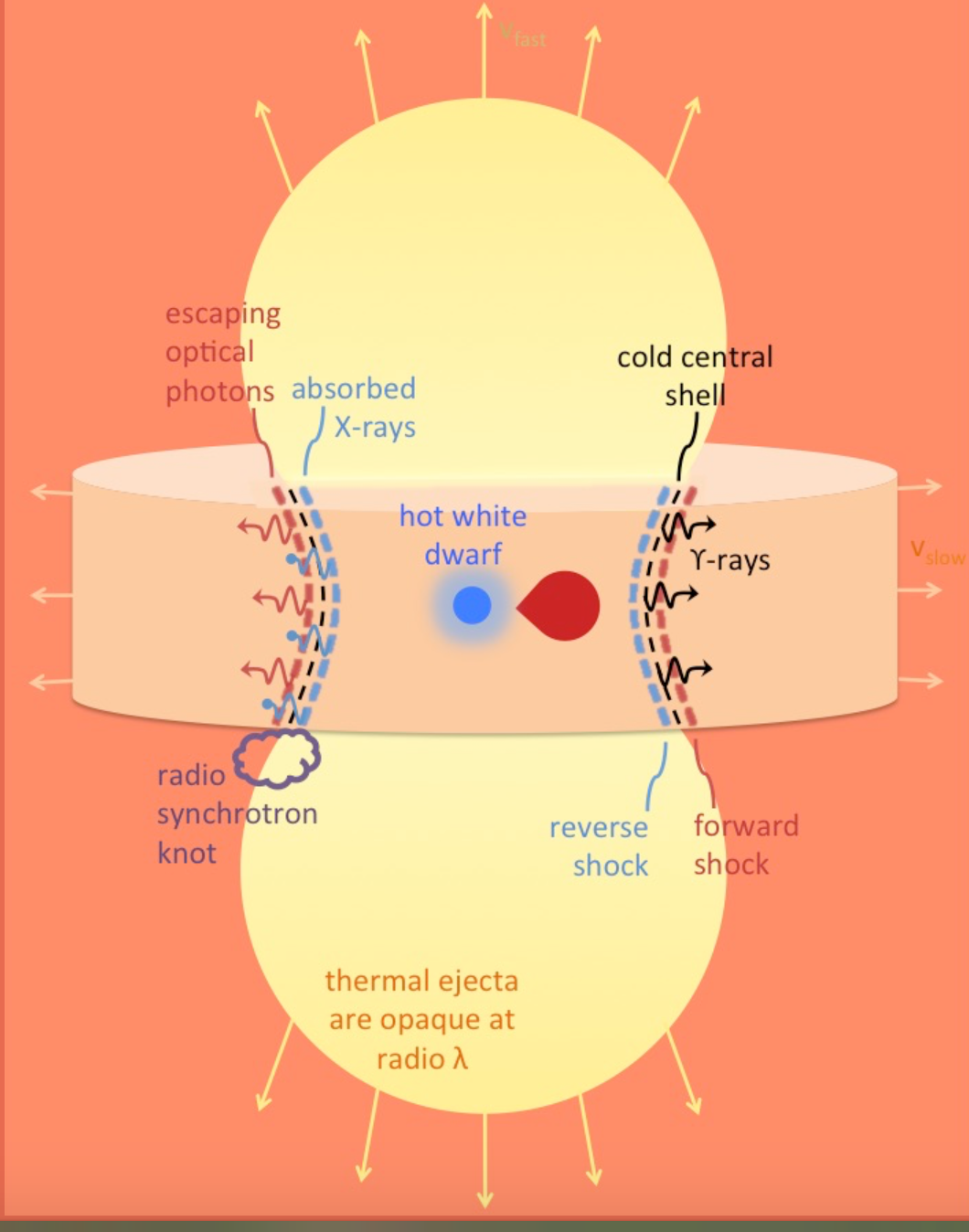 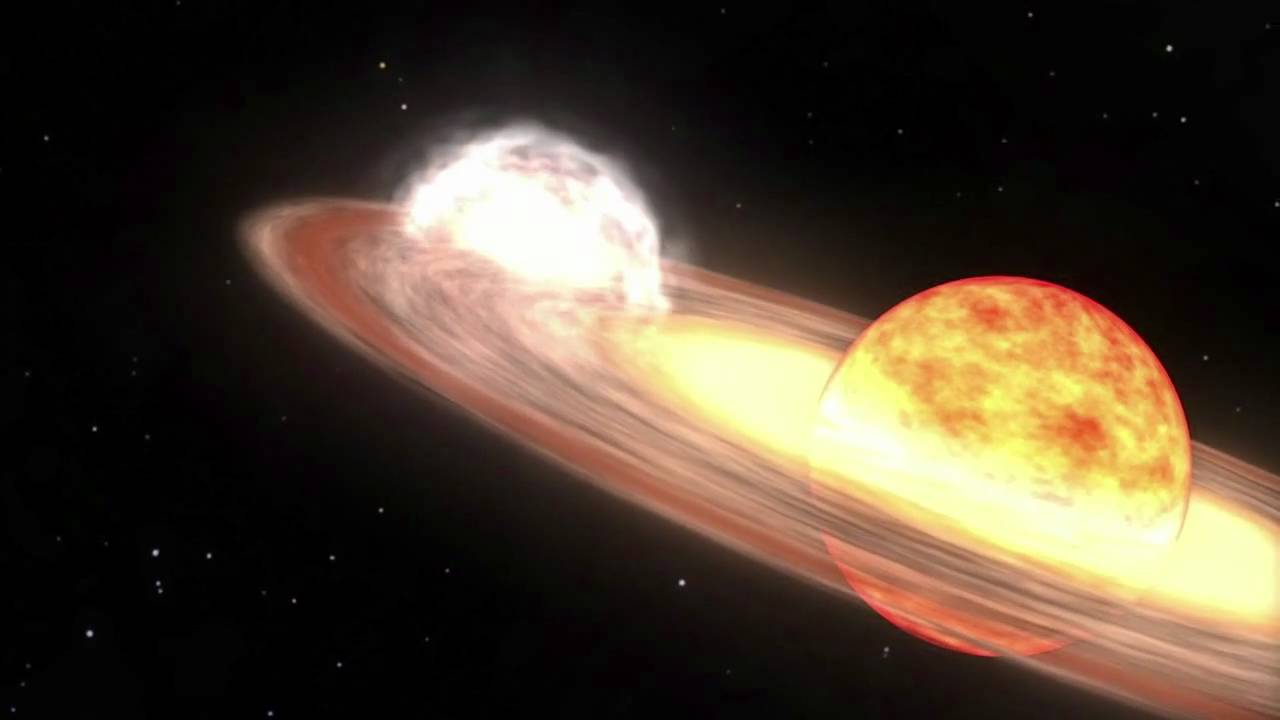 Credits: http://svs.gsfc.nasa.gov/goto?10626
SMARTS
E. Aydi - MSU
Novae as TeV sources
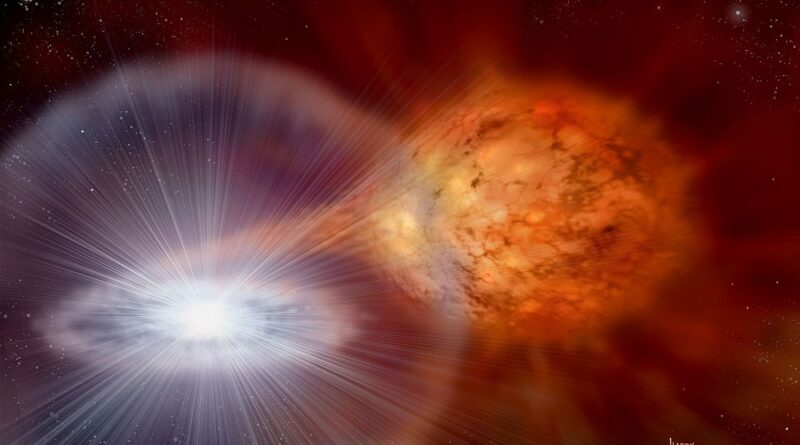 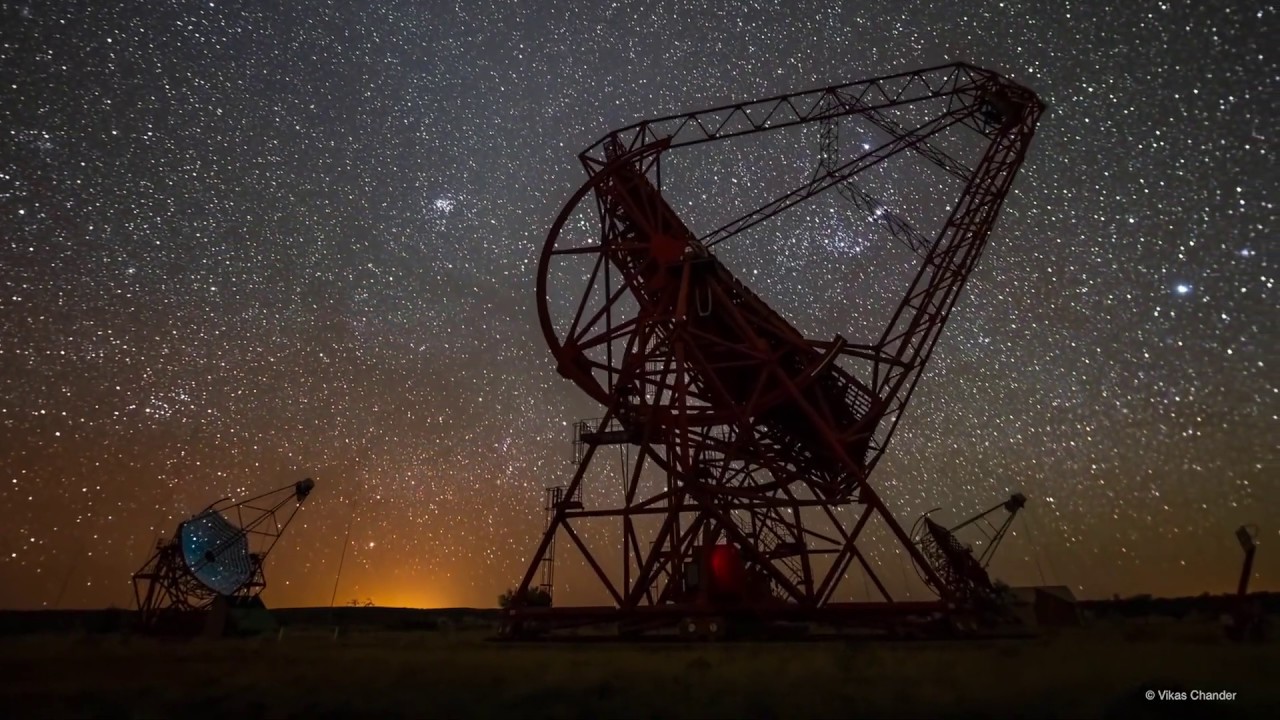 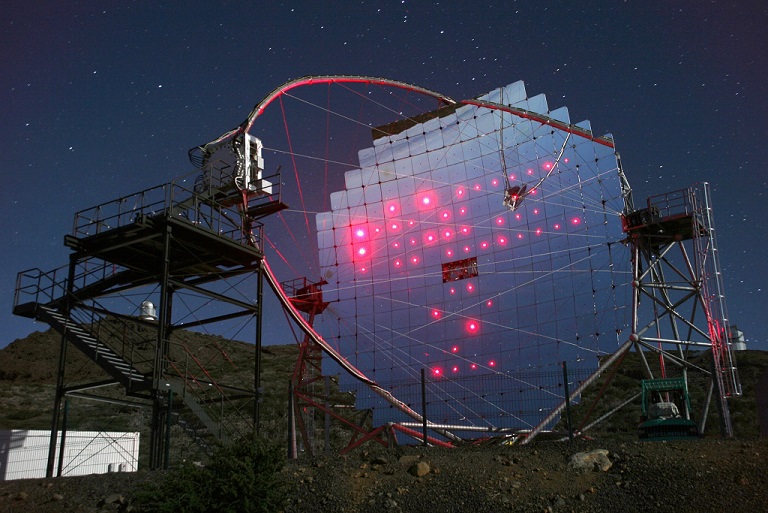 SMARTS
Major Atmospheric Gamma-ray Imaging Cherenkov Telescope
(MAGIC)
High Energy Stereoscopic System
(HESS)
E. Aydi - MSU
What determines the shock power in novae?
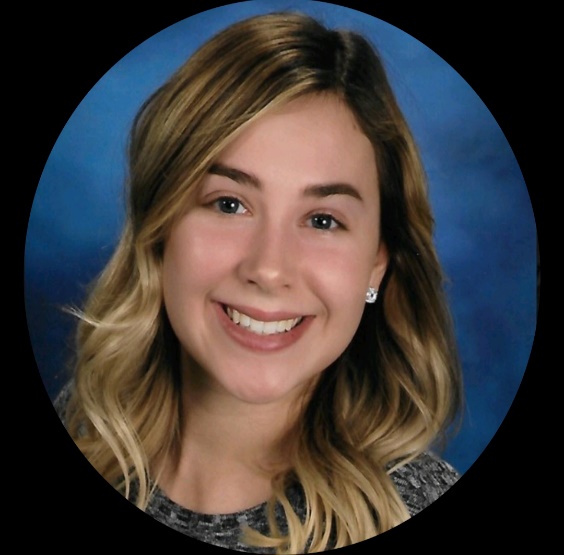 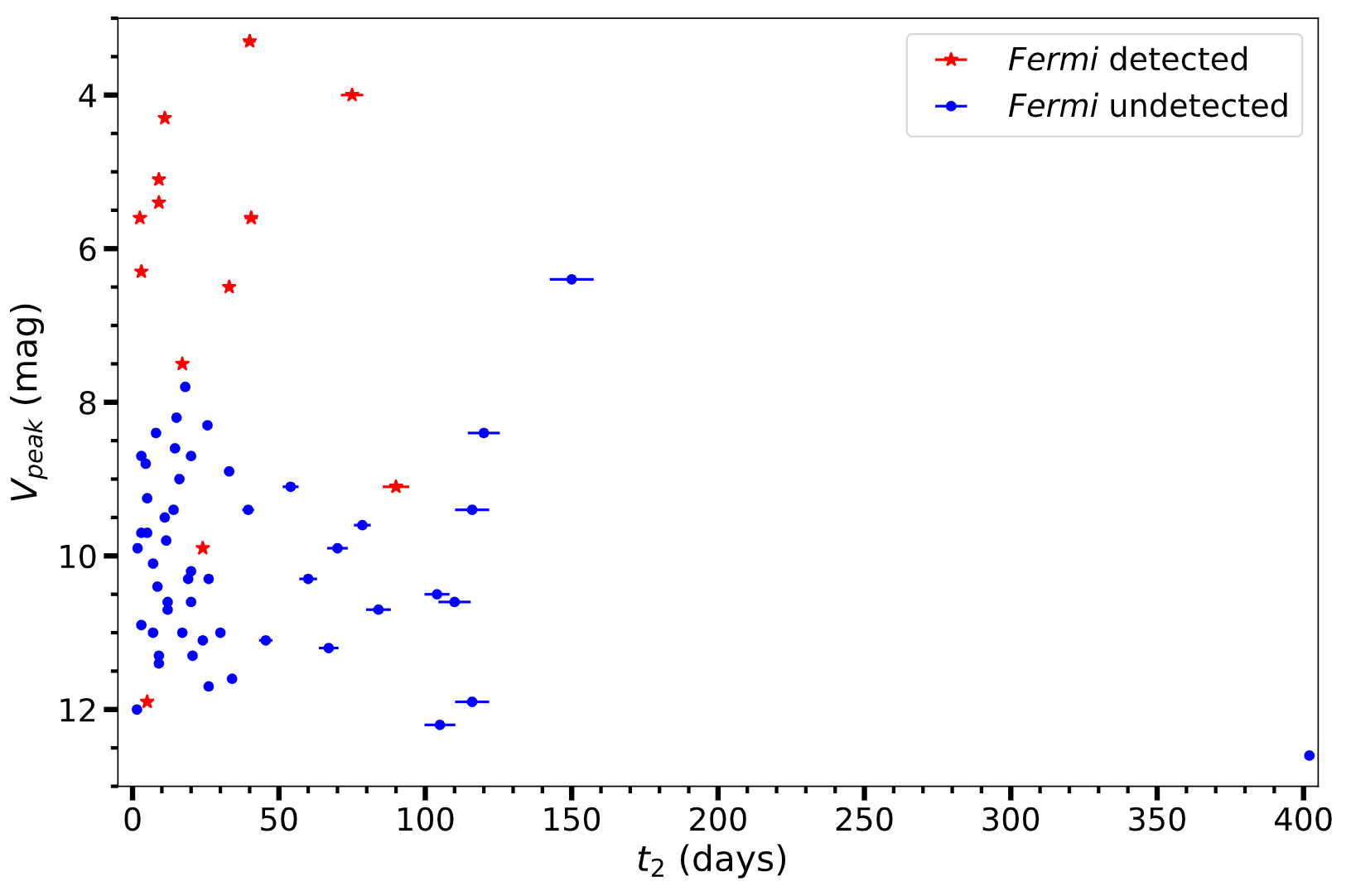 Ashley Stone
SALT - SAAO
SMARTS
Stone et al in prep.
60
E. Aydi - MSU
Luminosity of the shocks??
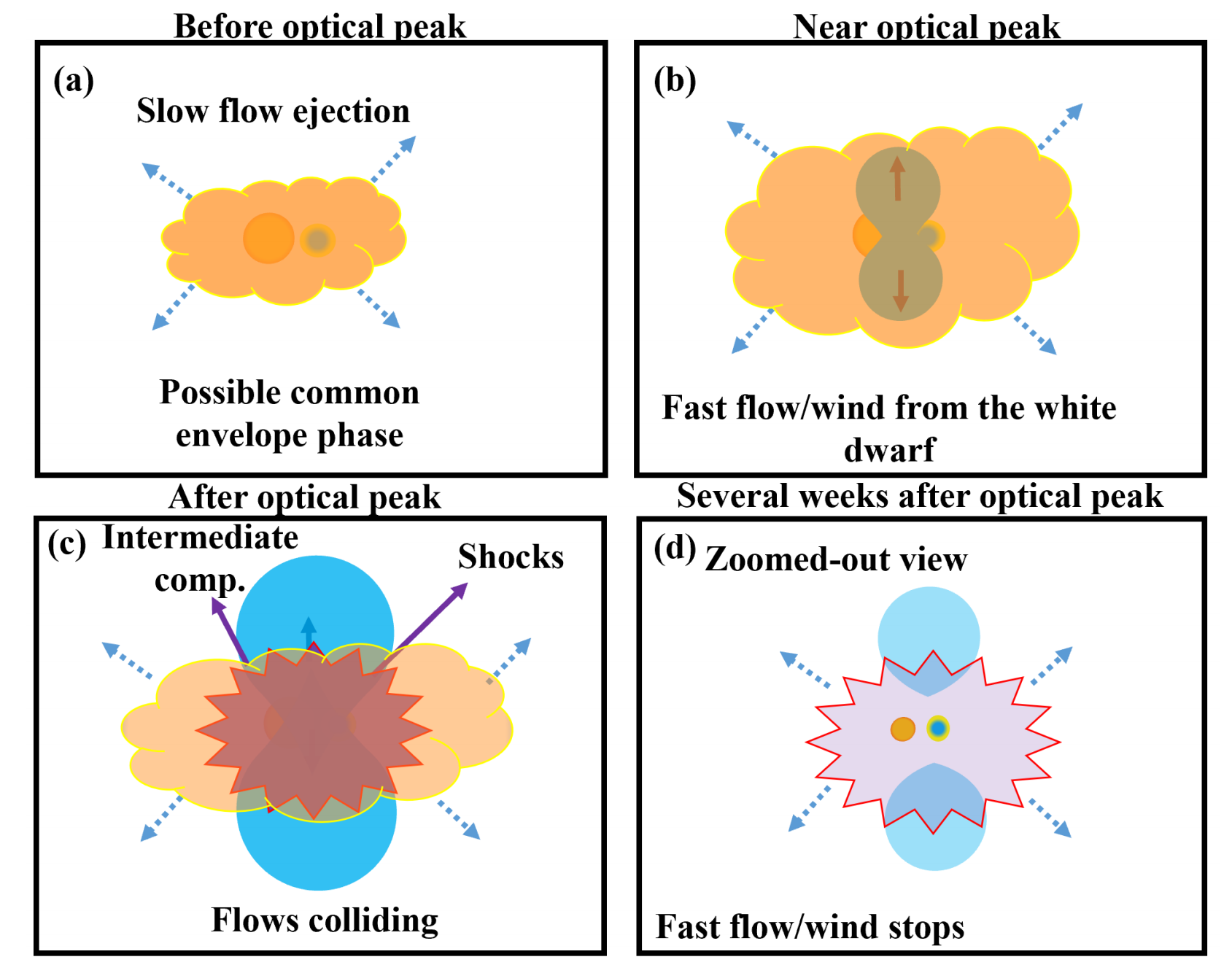 Lsh    ρv2
∝
SMARTS
61
Aydi et al. 2020, ApJ, 905, 62
E. Aydi - MSU
Parameter space to determine Lɤ
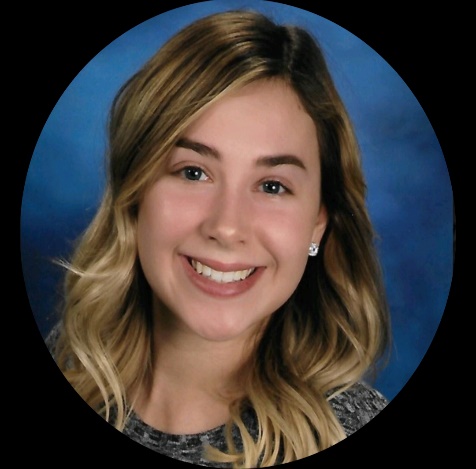 Stone et al in prep.
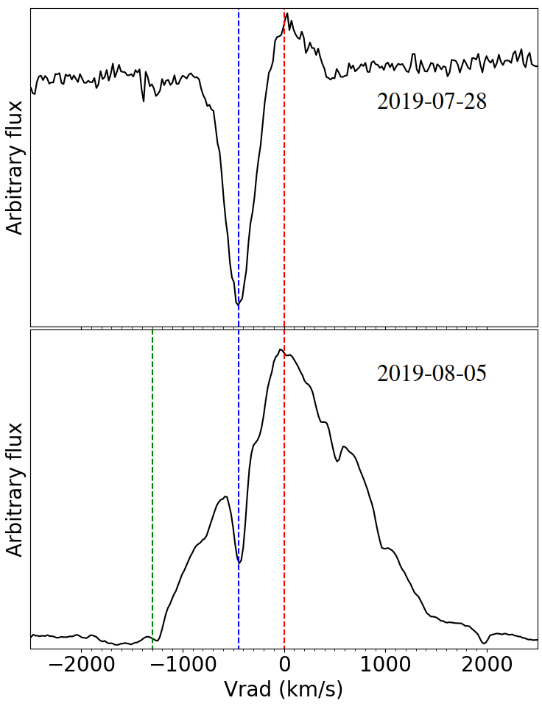 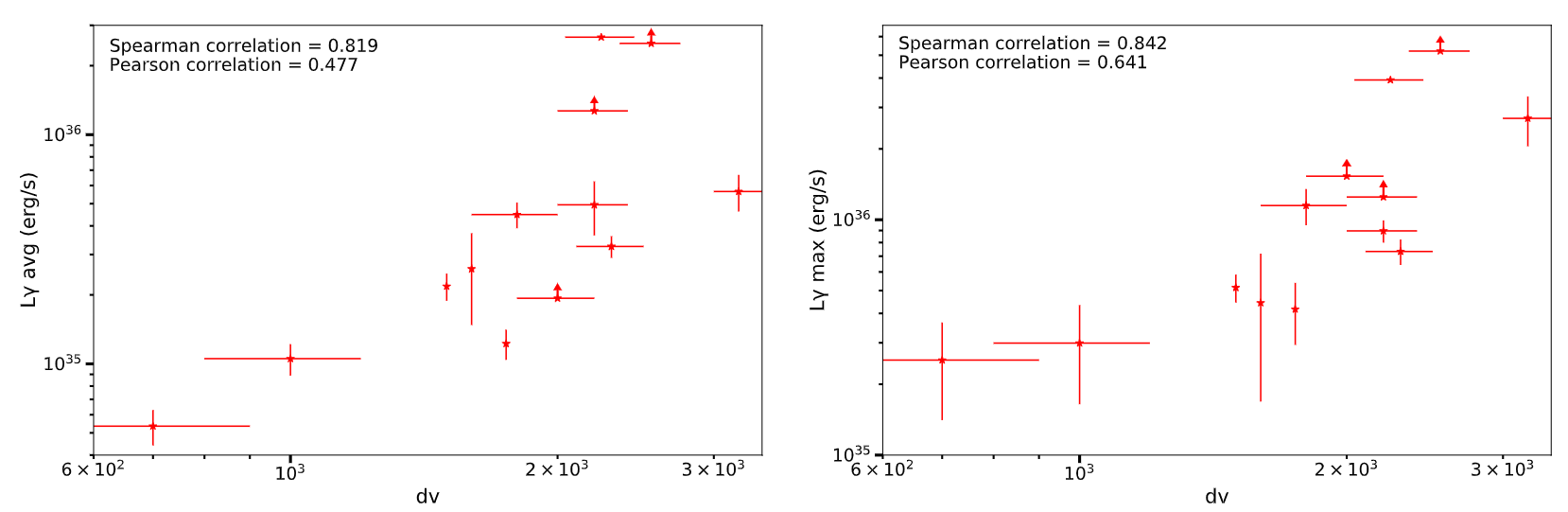 Ashley Stone
SALT - SAAO
SMARTS
62
E. Aydi - MSU
External vs internal shocks?
Internal shocks
External shocks
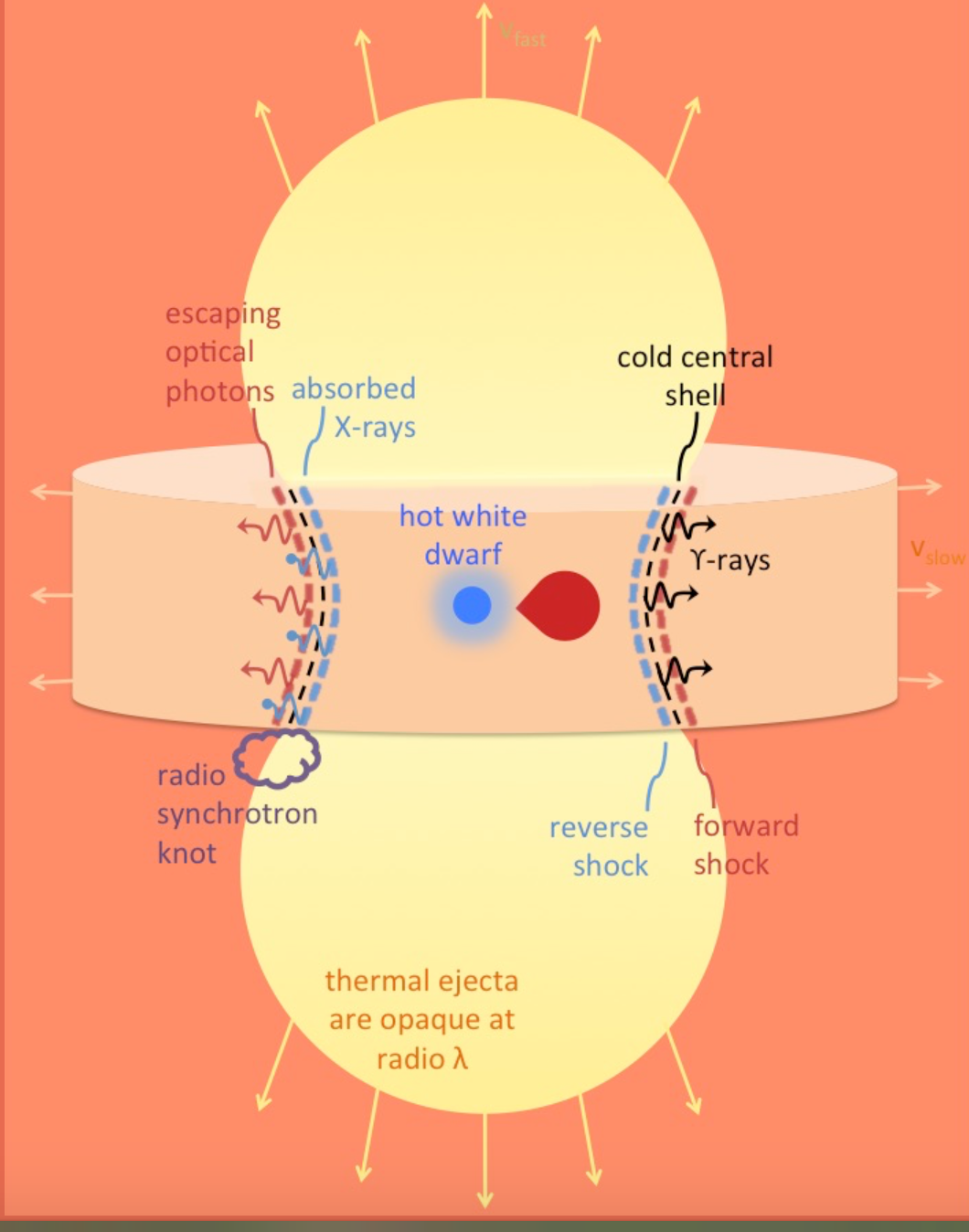 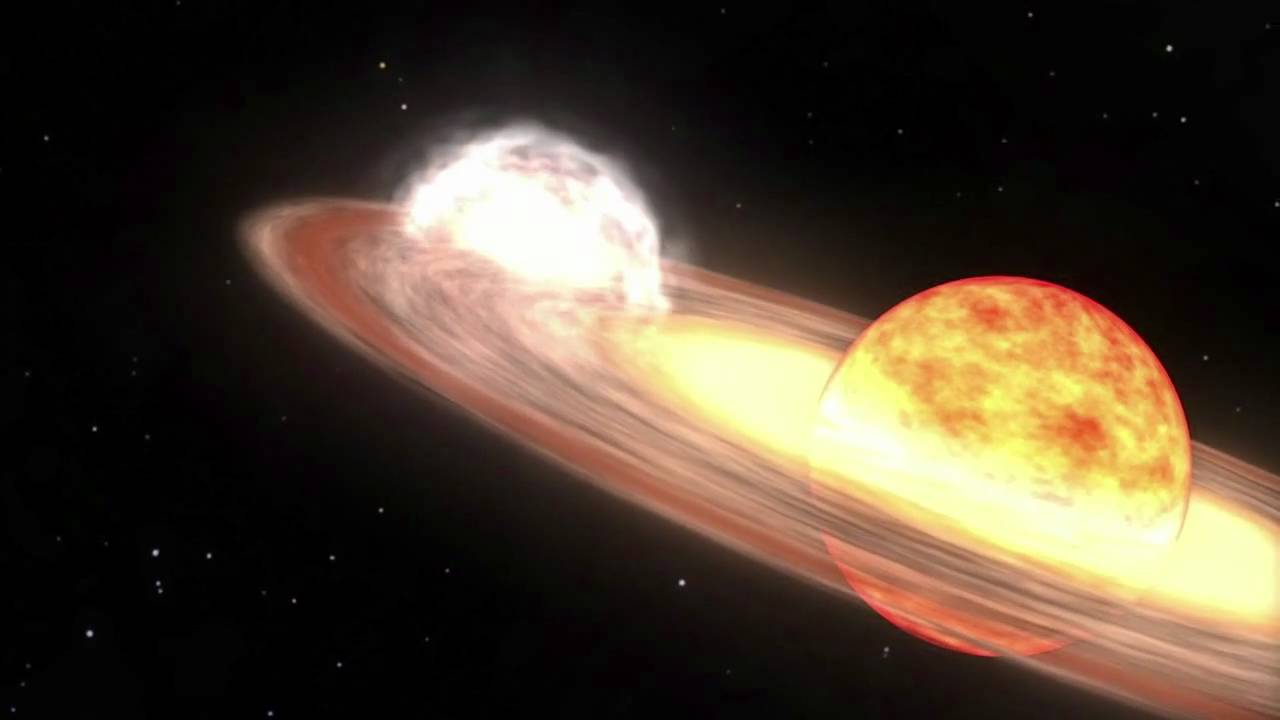 Credits: http://svs.gsfc.nasa.gov/goto?10626
SMARTS
E. Aydi - MSU
Novae as TeV sources
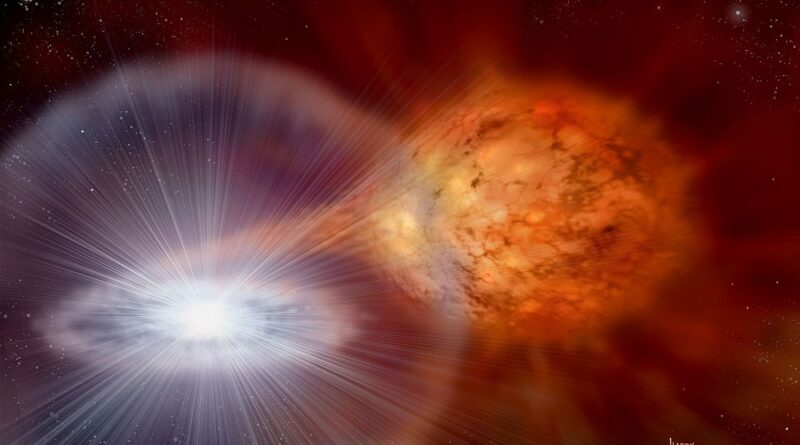 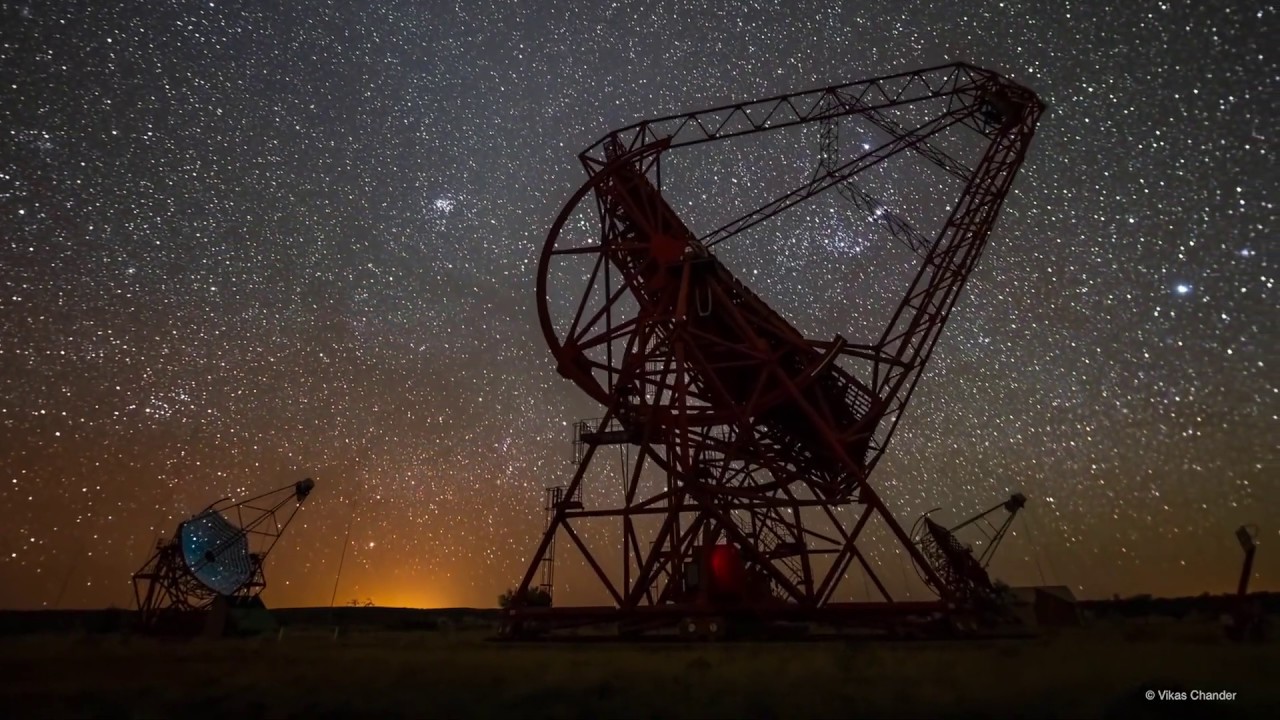 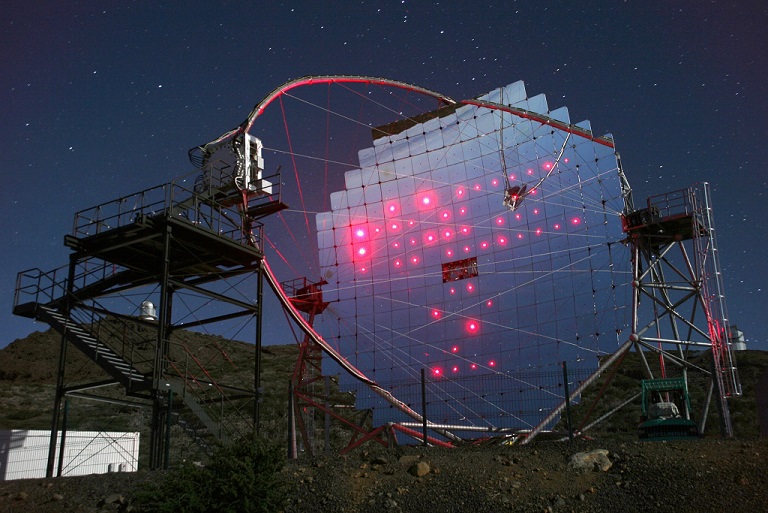 SMARTS
Major Atmospheric Gamma-ray Imaging Cherenkov Telescope
(MAGIC)
High Energy Stereoscopic System
(HESS)
E. Aydi - MSU
External vs internal shocks?
Internal shocks
External + internal shocks?
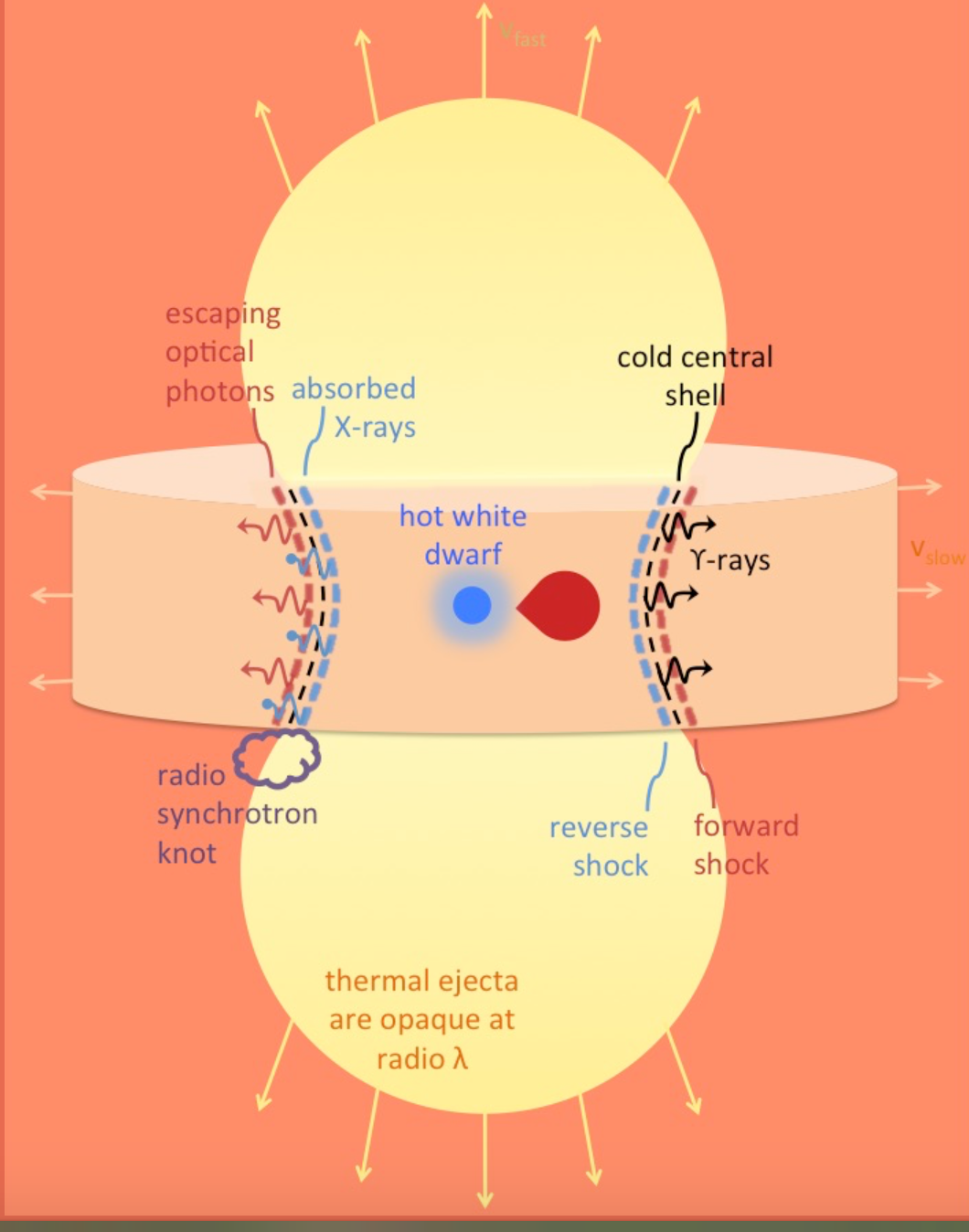 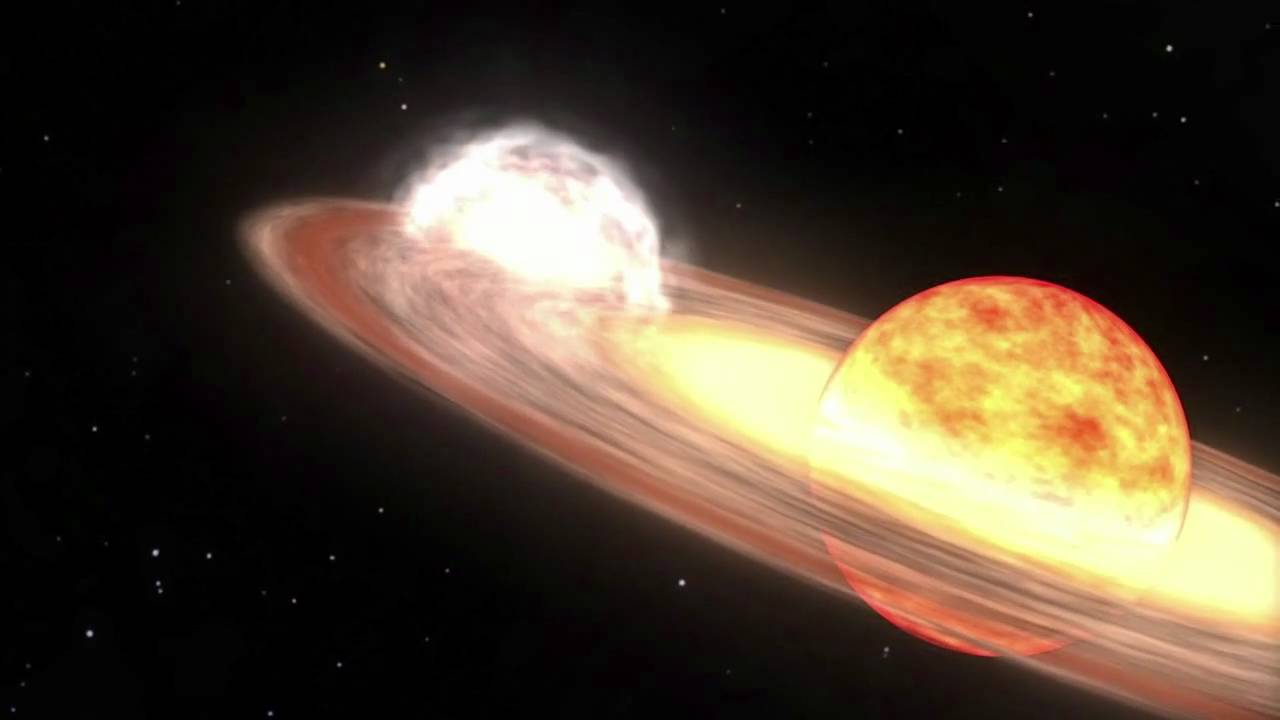 Credits: http://svs.gsfc.nasa.gov/goto?10626
SMARTS
See Deising et al. (2023)
E. Aydi - MSU
Novae as TeV sources
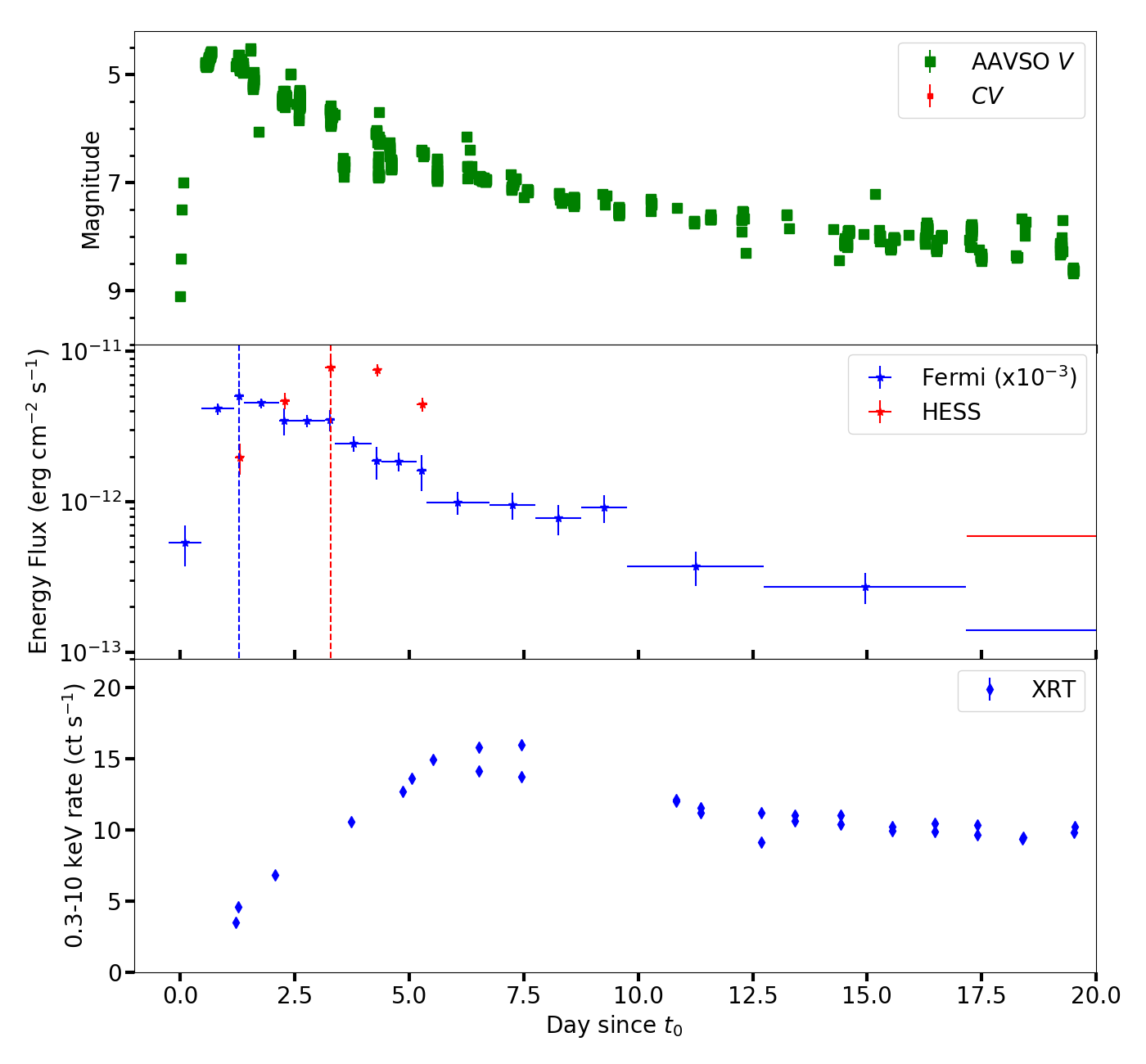 See Deising et al. (2023)
E. Aydi
E. Aydi - MSU
Neutrino from symbiotic systems
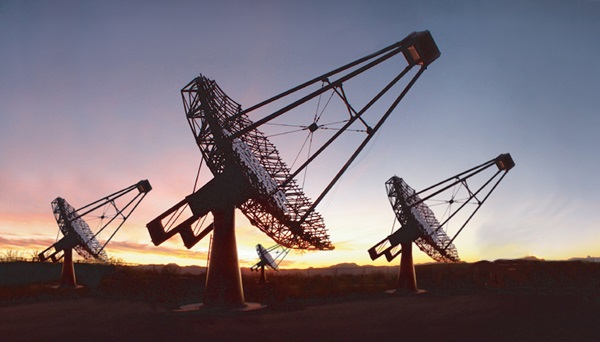 VERITAS
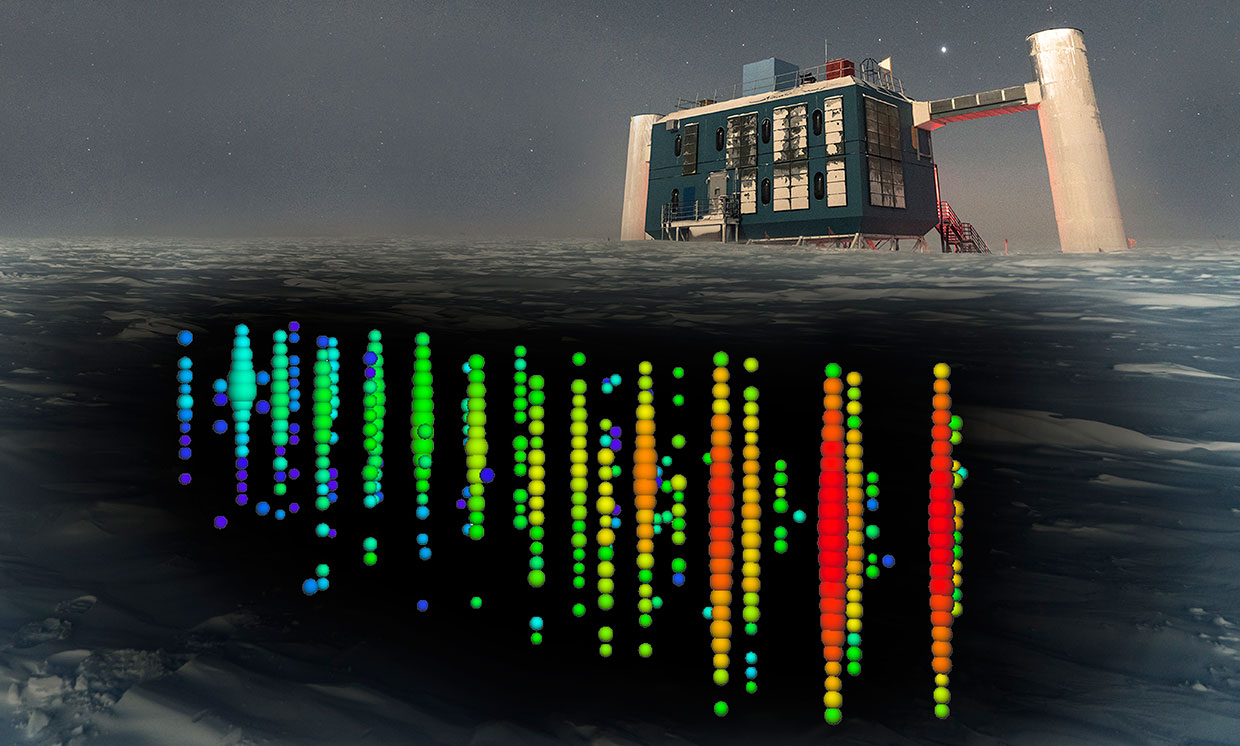 IceCube
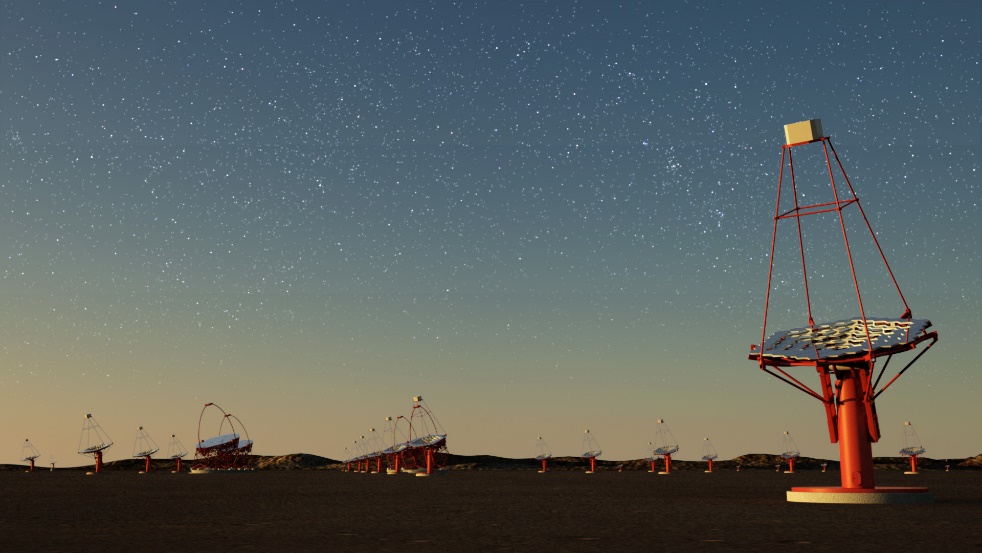 CTA
Recurrent Nova T CrB at < 1 kpc and is due soon!
SMARTS
E. Aydi - MSU
Summary
Nova ejection is more complex than a single ballistic ejection. Shocks in classical novae are different than shocks in symbiotics.
Early common envelope interaction might be playing an important role in ejecting the envelope of novae.
Early interferometry in the optical/IR could be very powerful for us to constrain the ejection scenario/formation of shocks in novae. Modelling is also needed, especially in 3D. 
The power of shocks might be correlated with the speeds of the interacting ejecta. 
Shocks in symbiotics might be more complex than nova ejecta shocking CSM. Also, these systems might be our best chance to detect neutrino?
SALT - SAAO
SMARTS
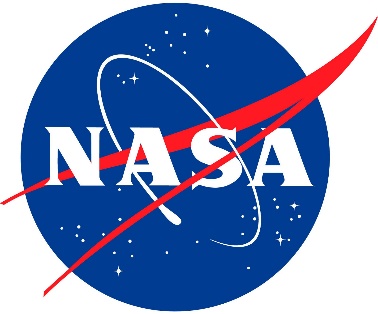 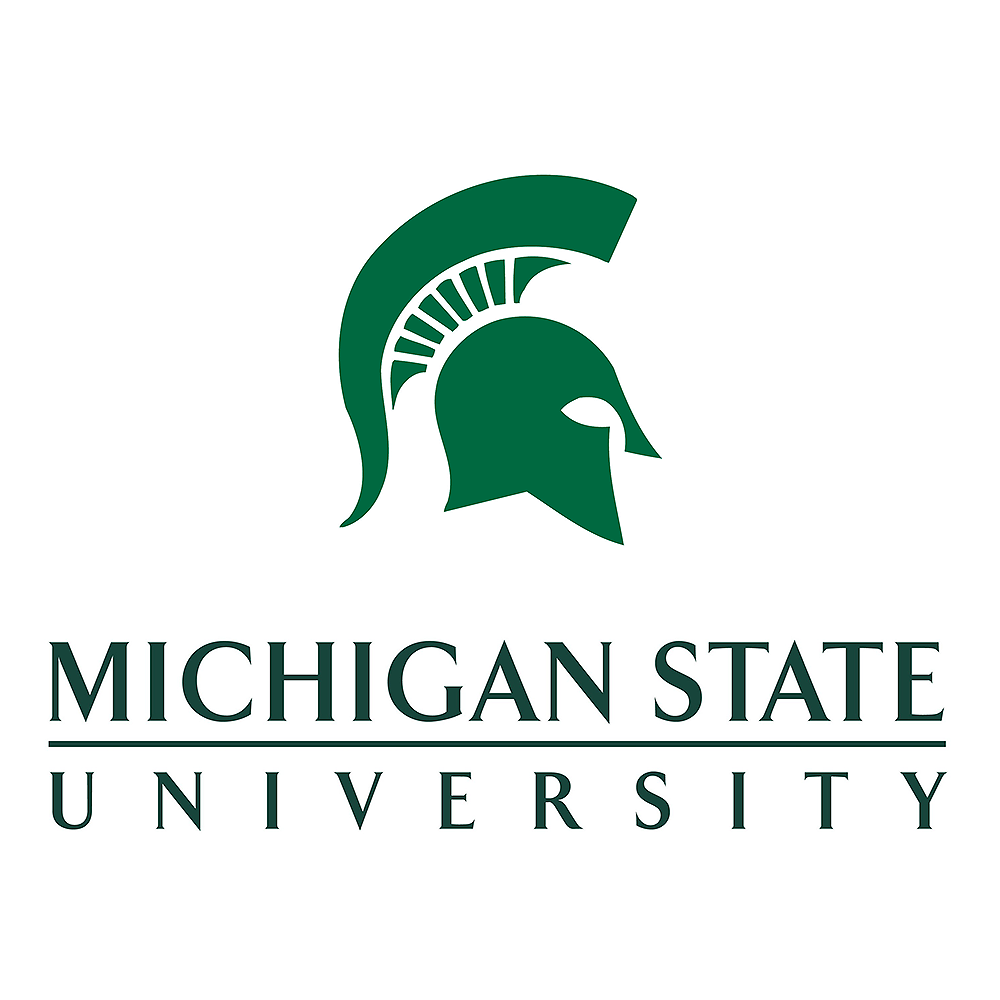 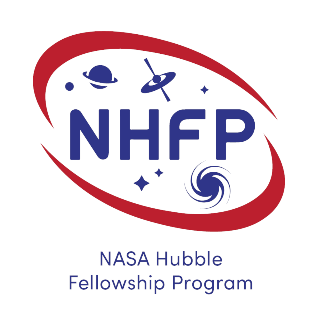 61
E. Aydi - MSU
Nova V906 Car is lit
Aydi et al. 2020 (Nat Ast, 4, 776)
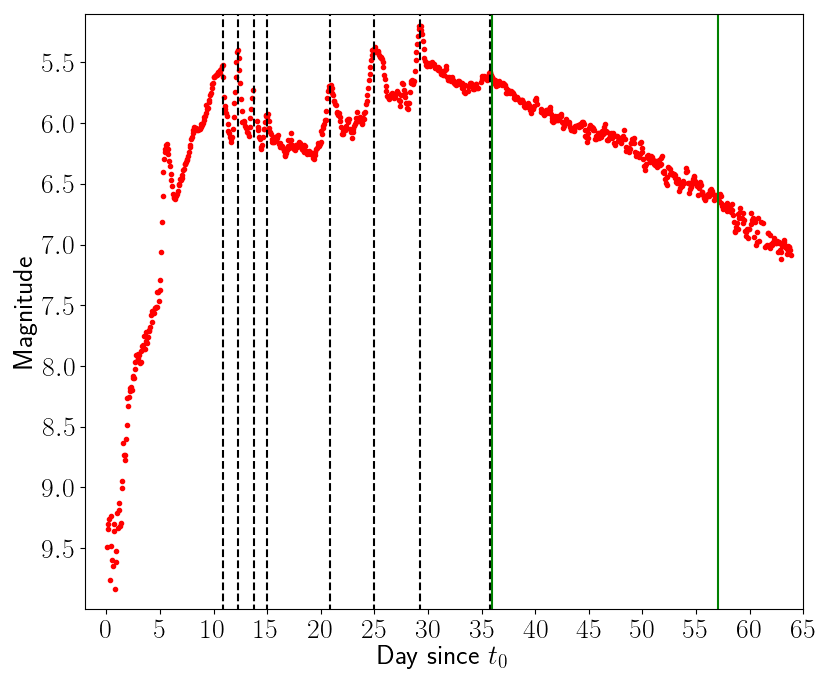 12
E. Aydi - MSU
Nova V906 Car is lit
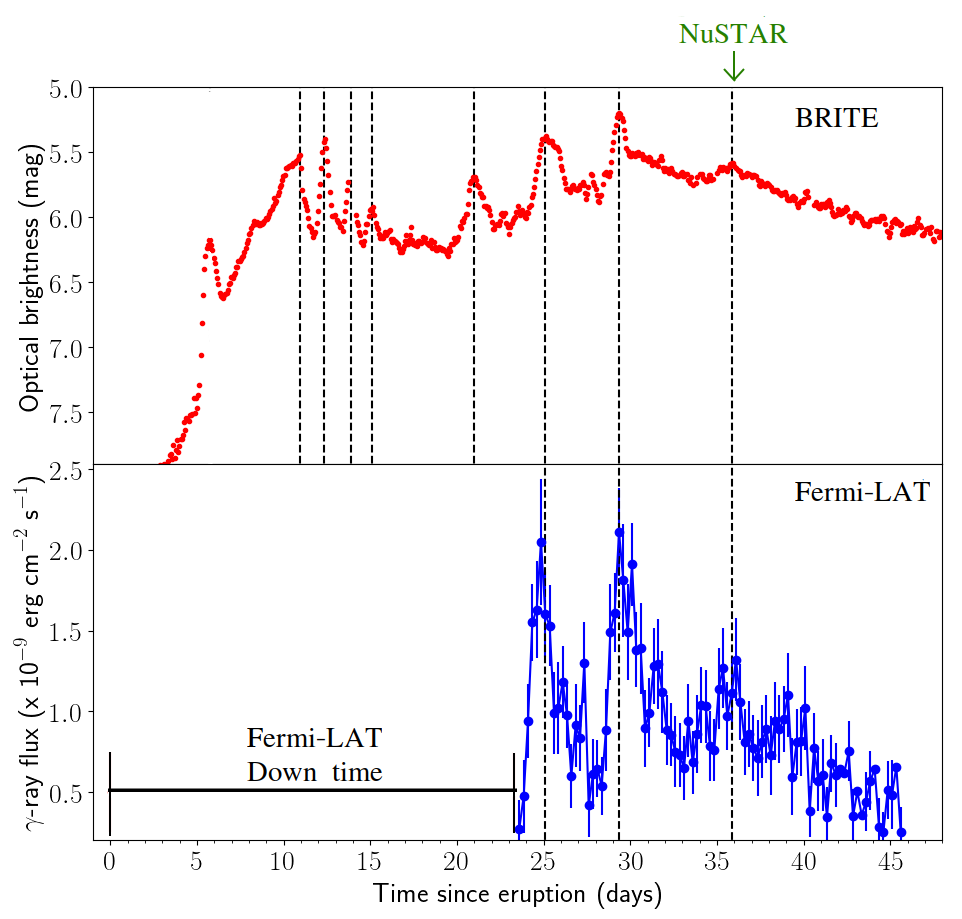 Aydi et al. 2020 (Nat Ast, 4, 776)
12
E. Aydi - MSU
Nova V906 Car is lit
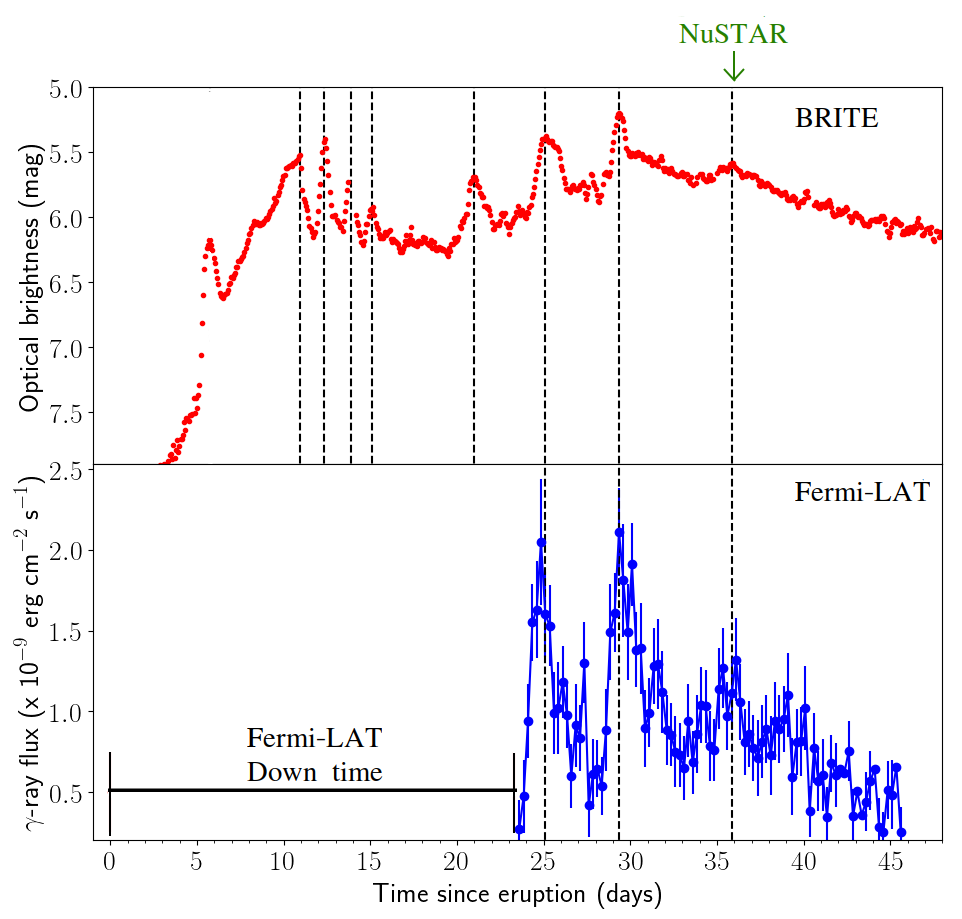 Aydi et al. 2020 (Nat Ast, 4, 776)
Simultaneous flares  same origin (shocks)
12
E. Aydi - MSU
Nova V906 Car is lit
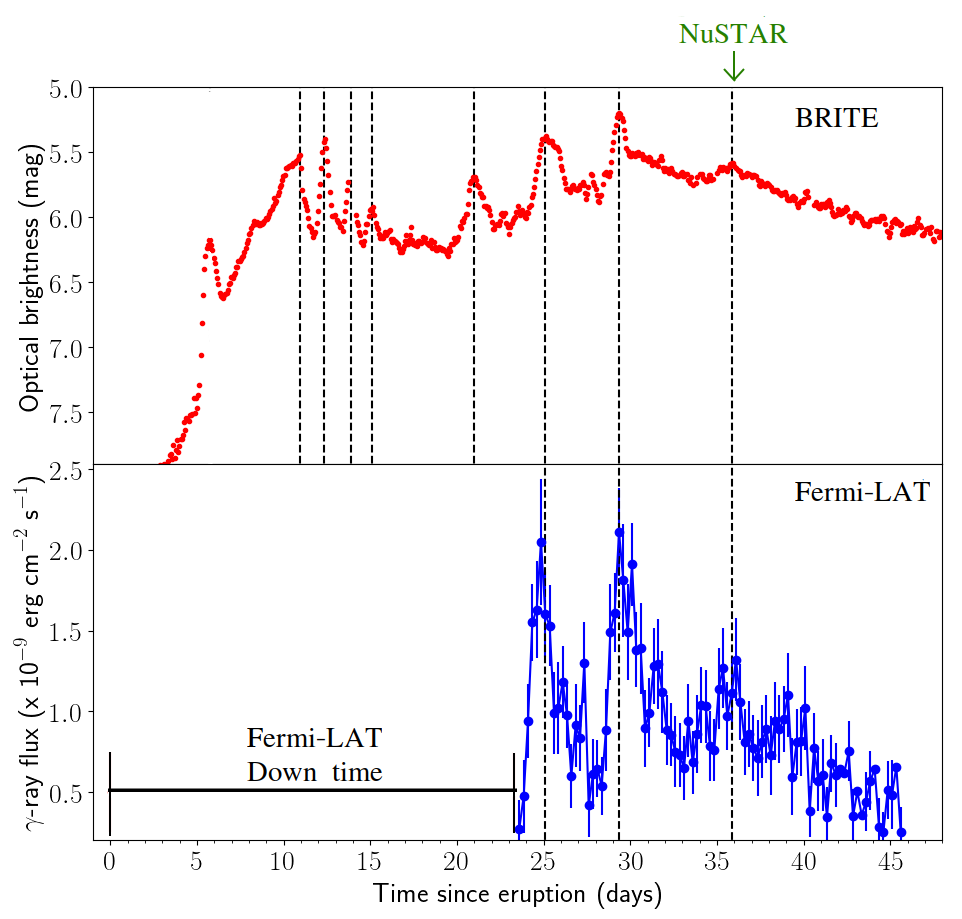 Aydi et al. 2020 (Nat Ast, 4, 776)
Simultaneous flares  same origin (shocks)
Luminosity doubled shocks radiate a large fraction of nova luminosity
12
E. Aydi - MSU